Stille massa tussen wal en schip?
Woerden, Molenvliet
M50 ledenbijeenkomst 8 oktober 2021 Zeist
Josse de Voogd
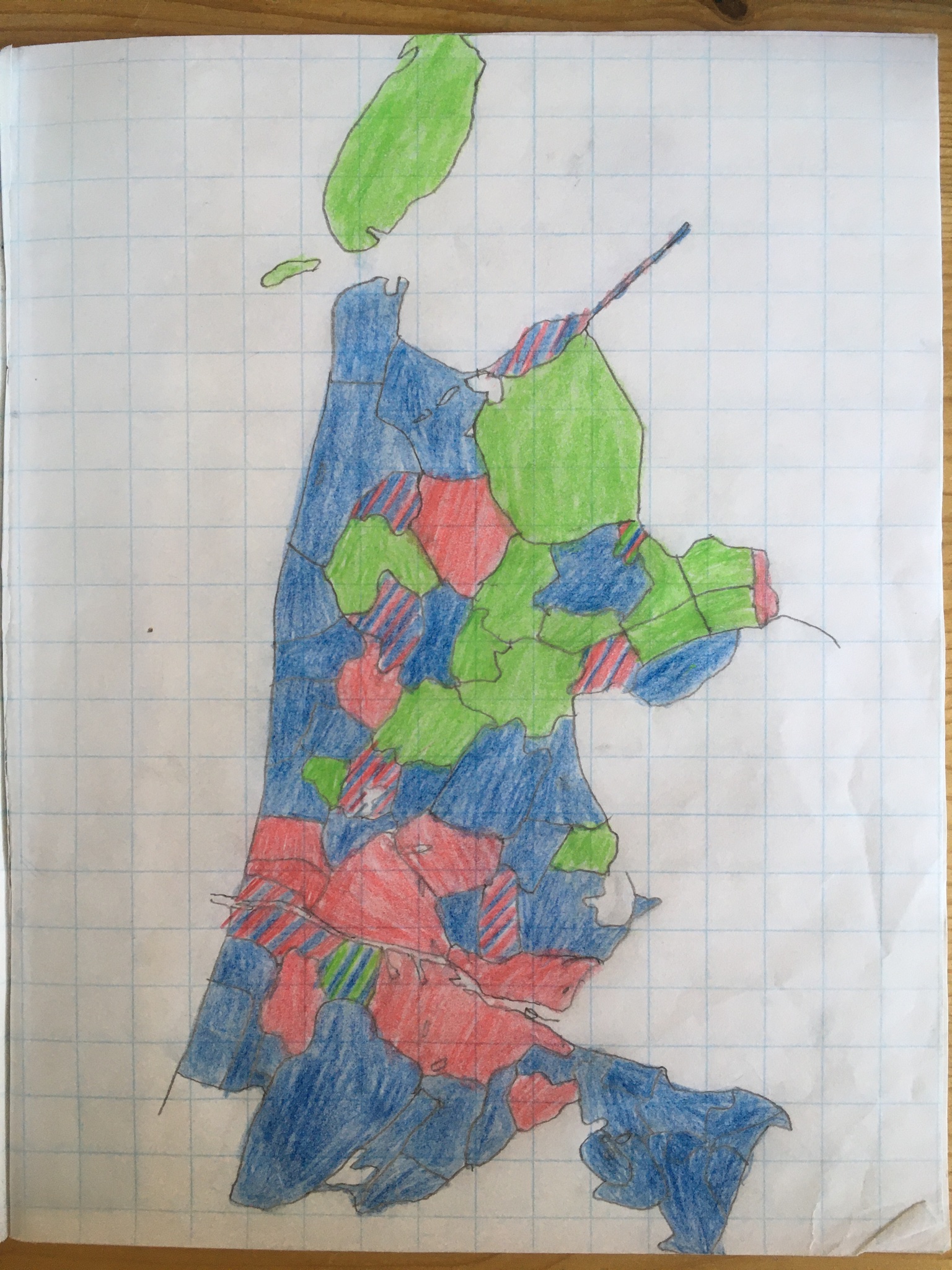 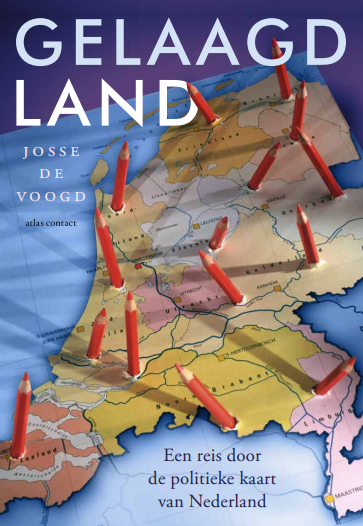 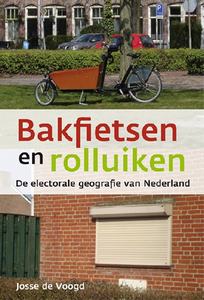 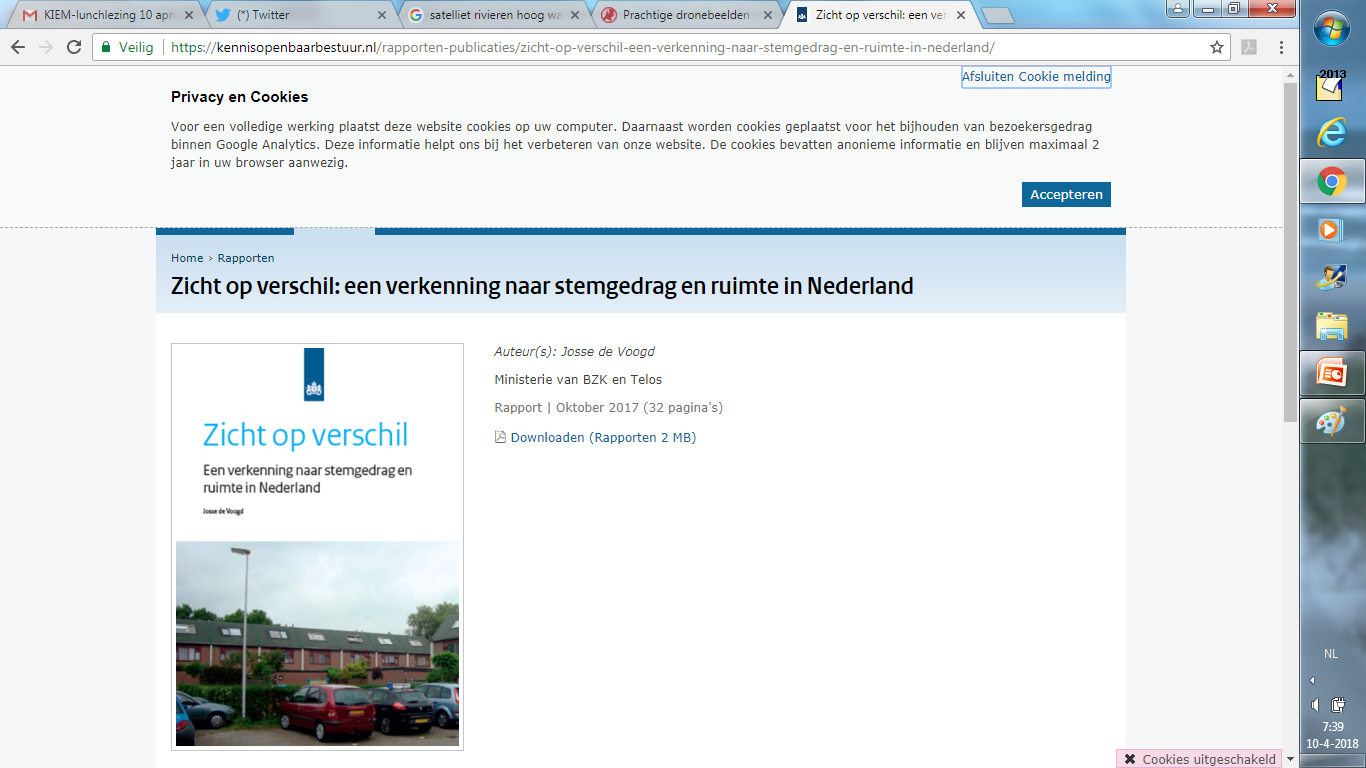 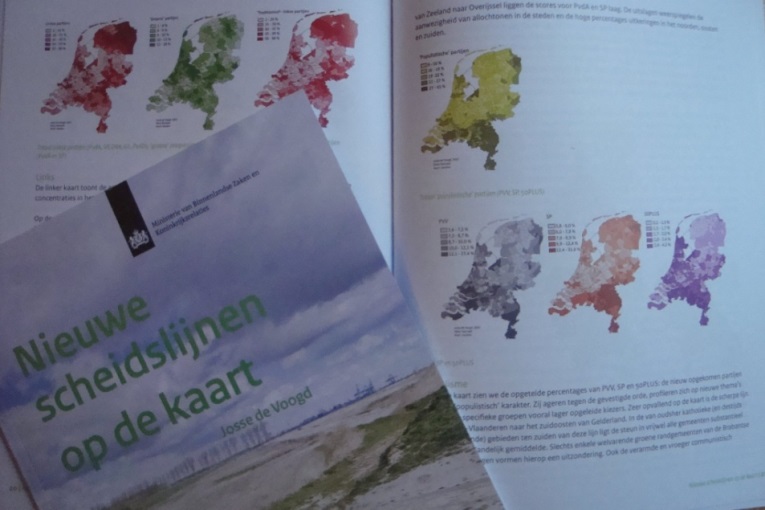 Cijfers, kaarten én kijken
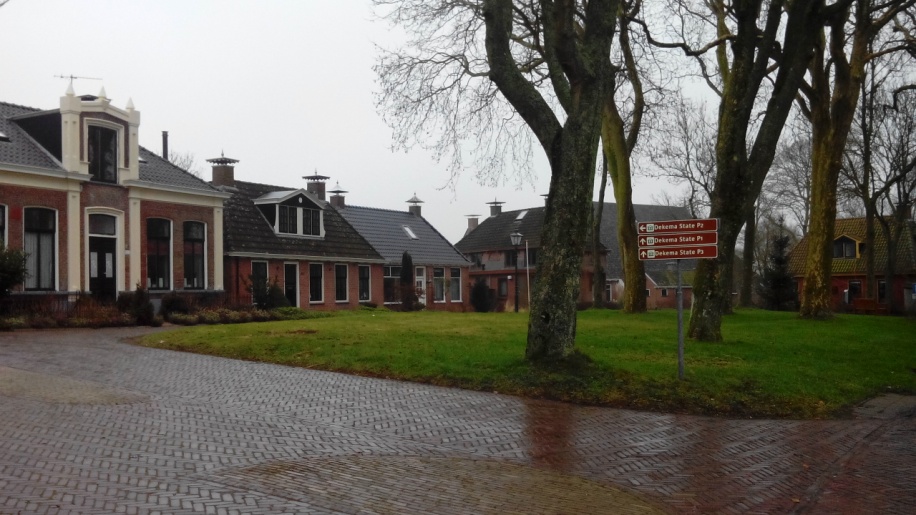 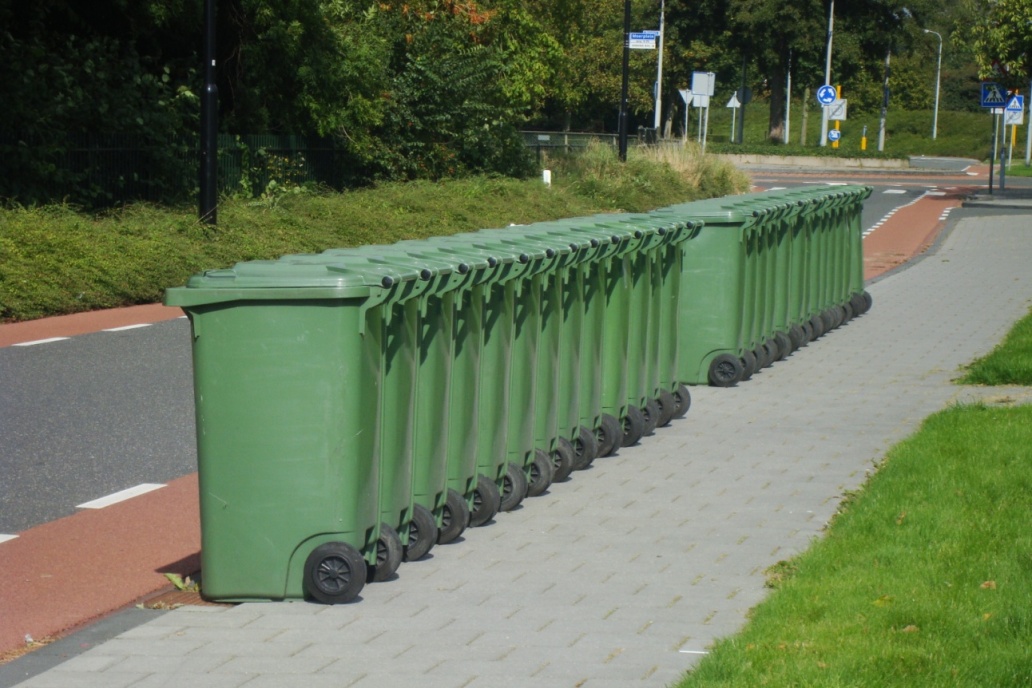 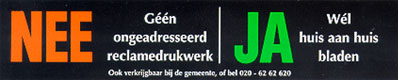 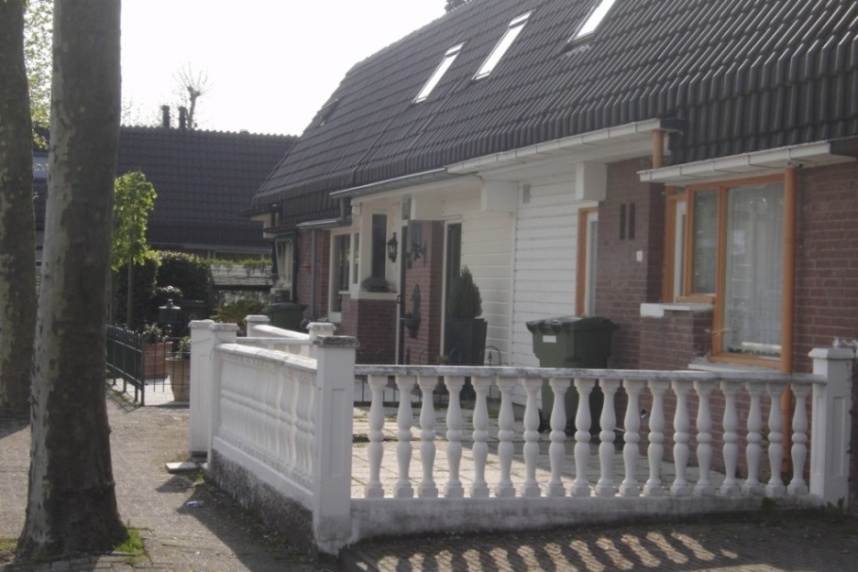 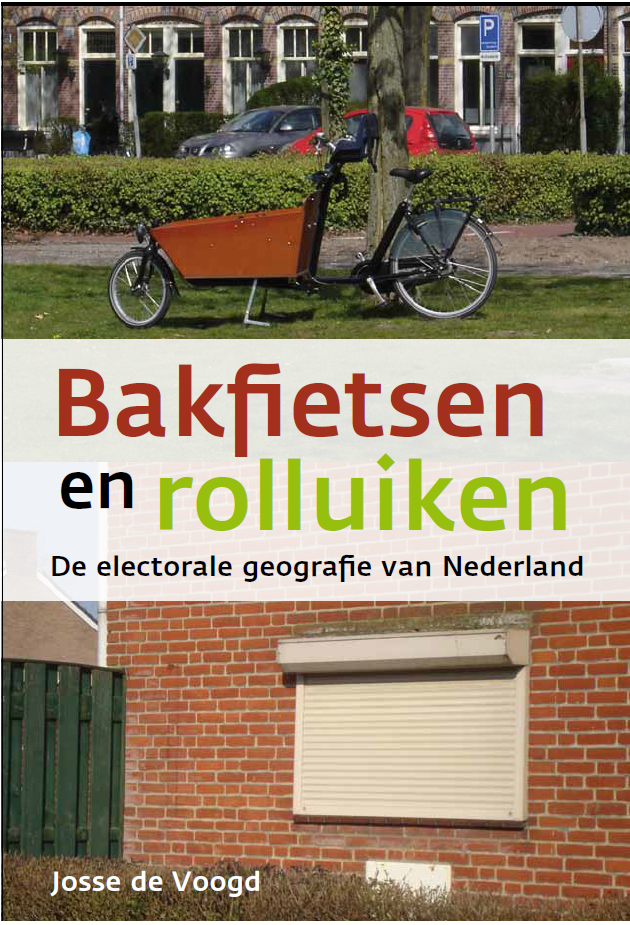 Regioniale afspiegeling & het ‘Middenland’
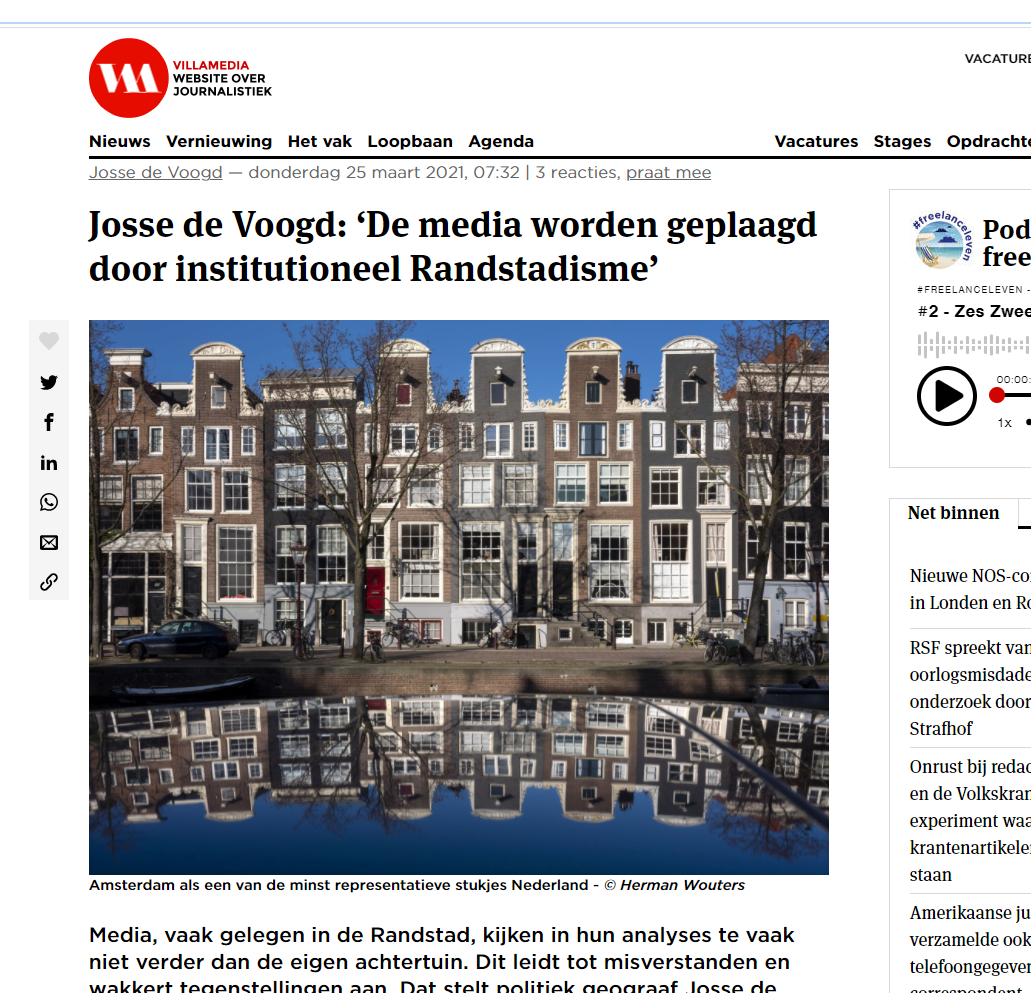 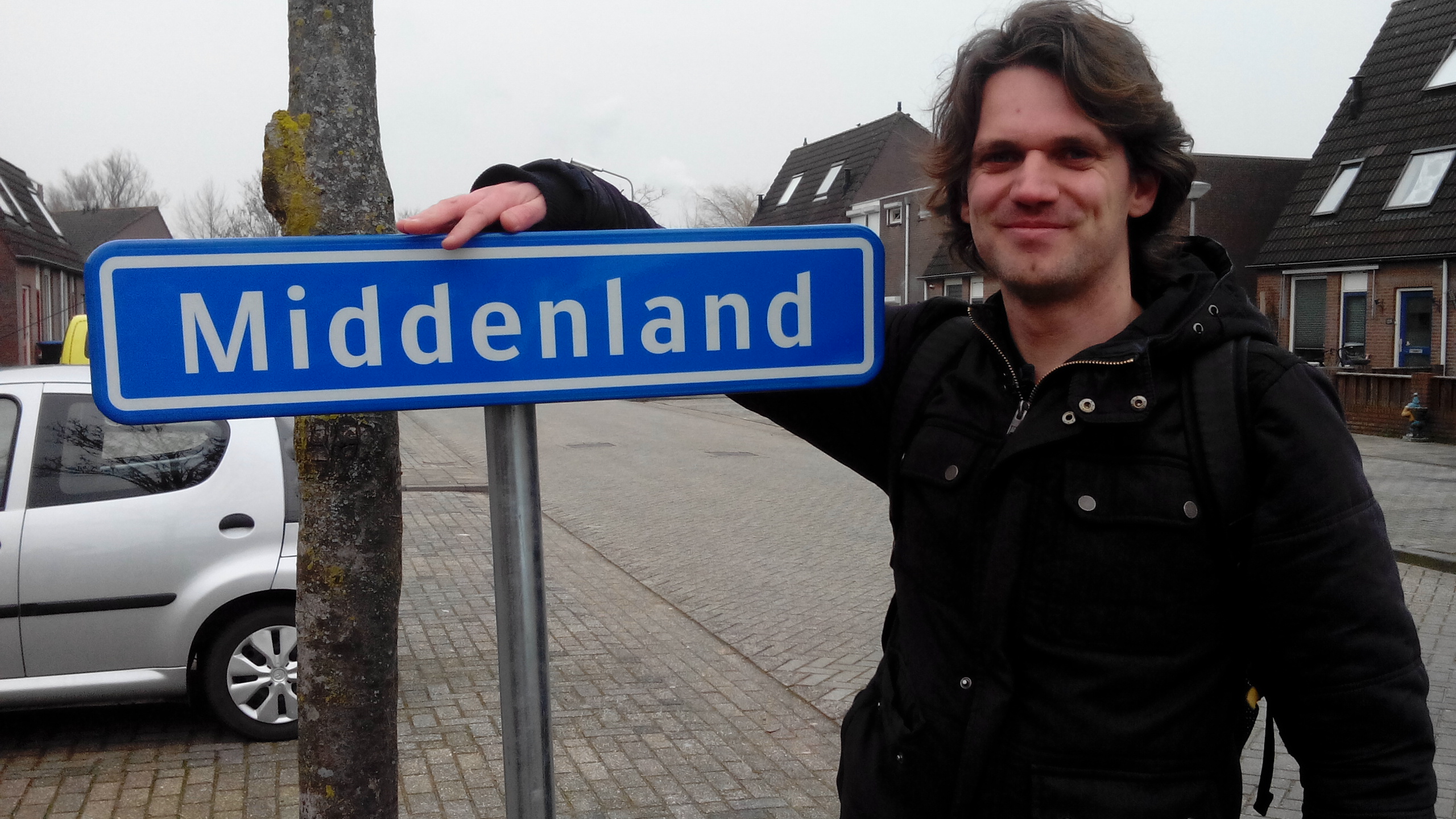 https://www.villamedia.nl/artikel/josse-de-voogd-de-media-worden-geplaagd-door-institutioneel-randstadisme
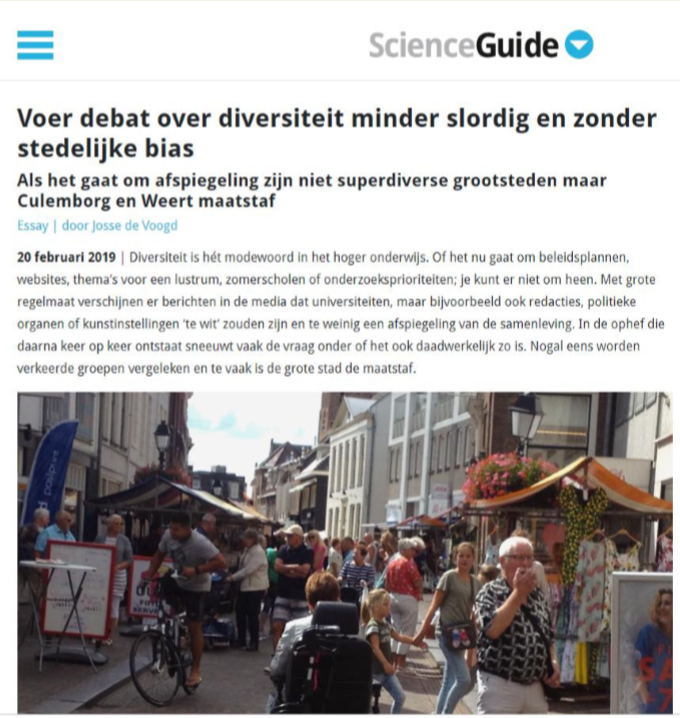 https://eenvandaag.avrotros.nl/rubriek/middenland/ (foto Paul Schram)
https://www.scienceguide.nl/2019/02/voer-debat-over-diversiteit-minder-slordig-en-zonder-stedelijke-bias/
https://www.volkskrant.nl/columns-opinie/opinie-kijk-bij-onderwijsongelijkheid-verder-dan-de-grote-stad~b4f1ed81/
Thermometer van land en samenleving
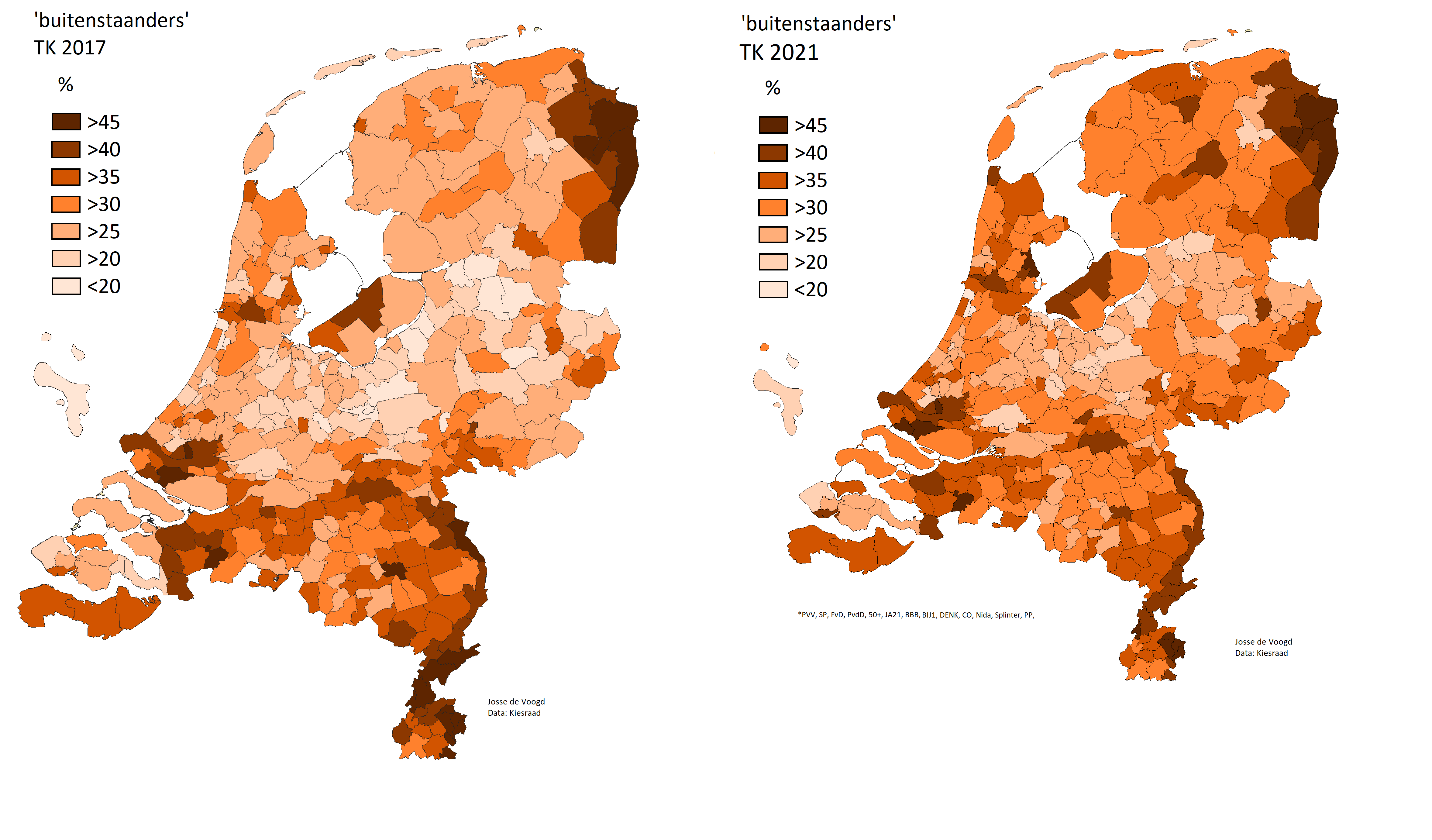 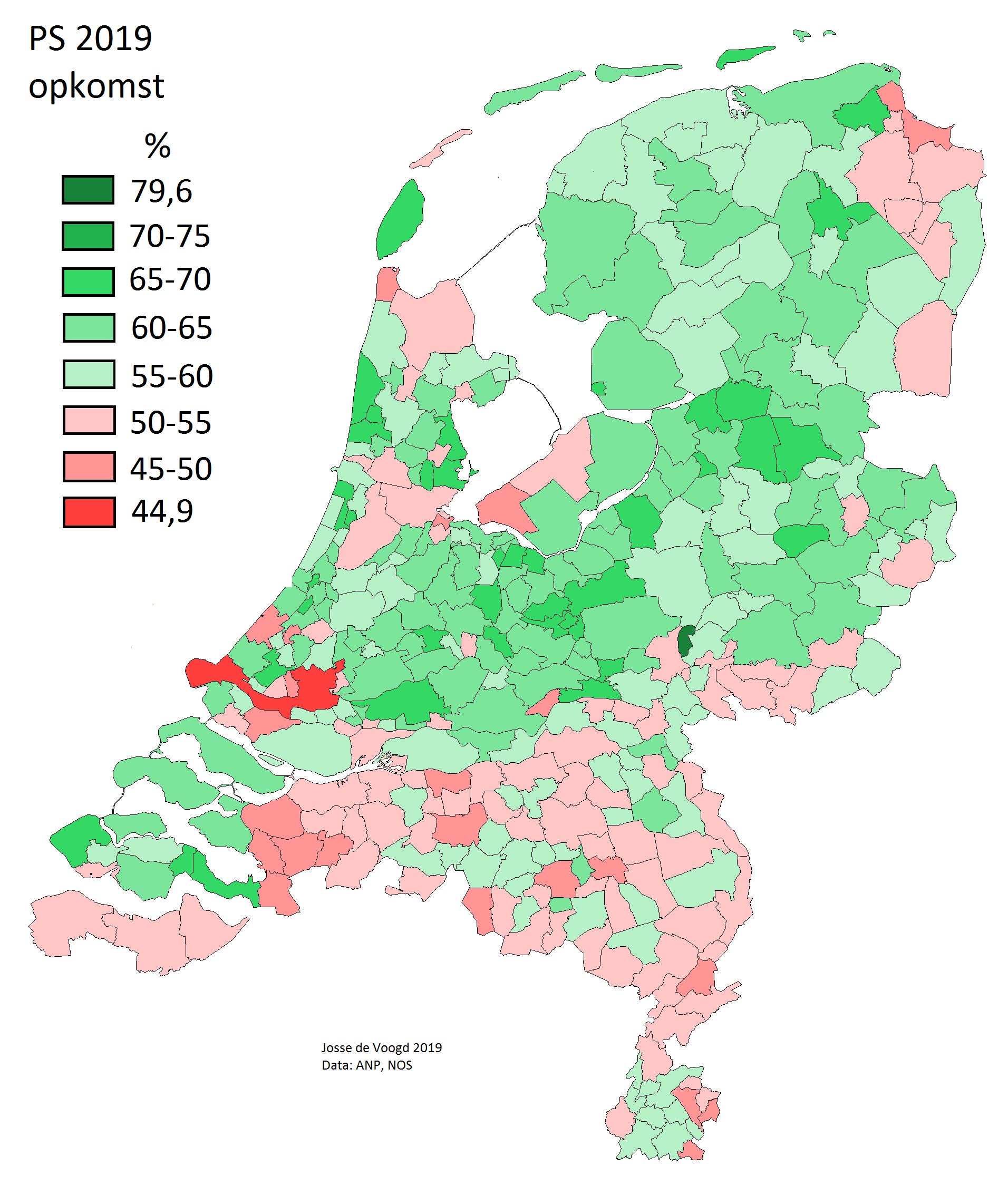 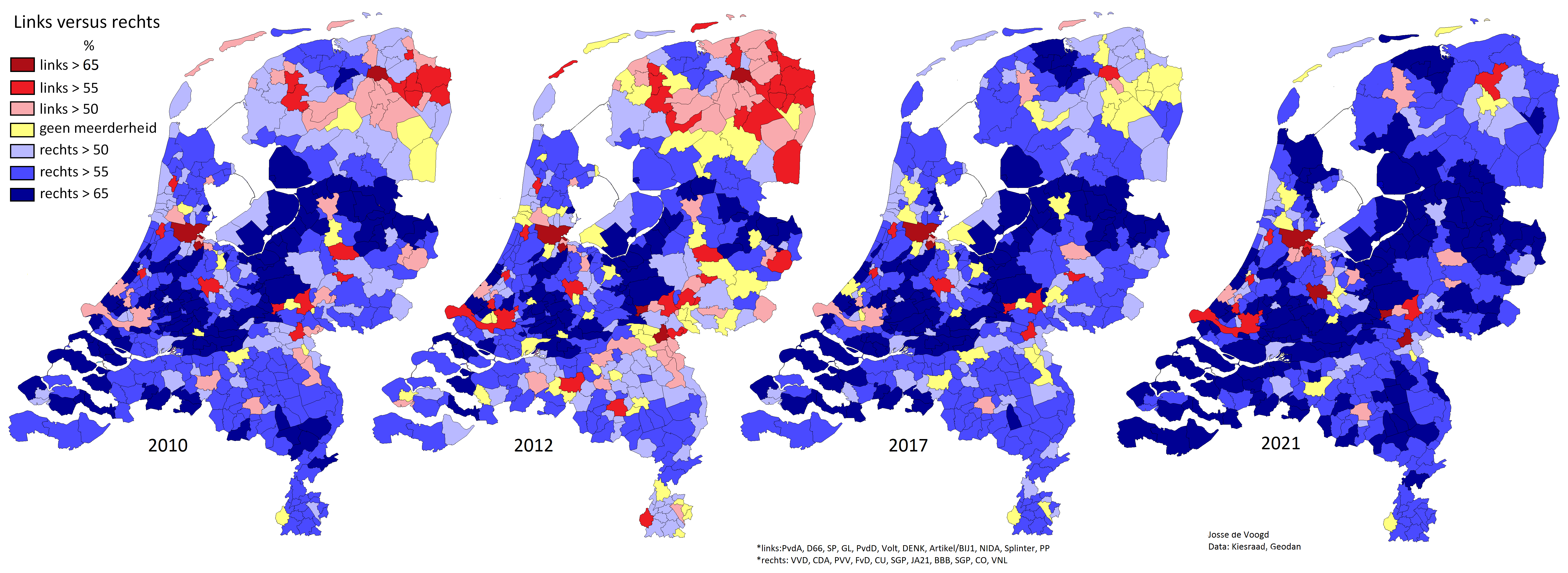 Thermometer van land en samenleving
Internationaal: periferisering proteststem
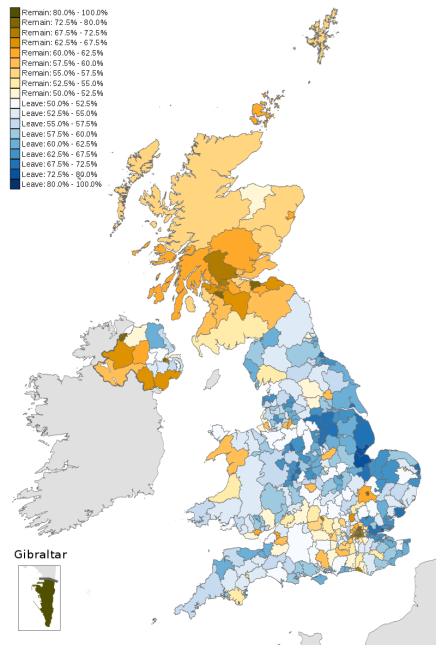 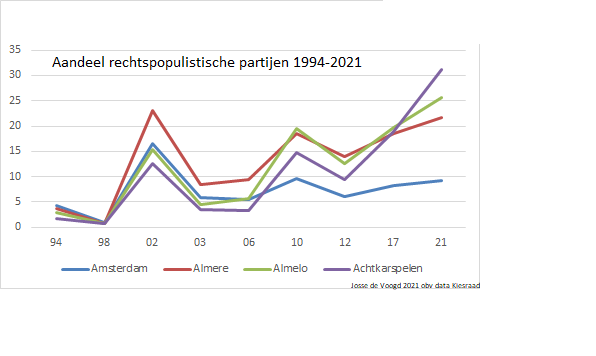 VK: Brexit
Source: Wikipedia
Link: https://commons.wikimedia.org/w/index.php?curid=47077445
Authors: Mirrorme22, Brythones, Nilfanion, TUBS, Sting
Rights: Creative Commons Attribution-Share Alike 3.0 Unported
Gelaagde geografie
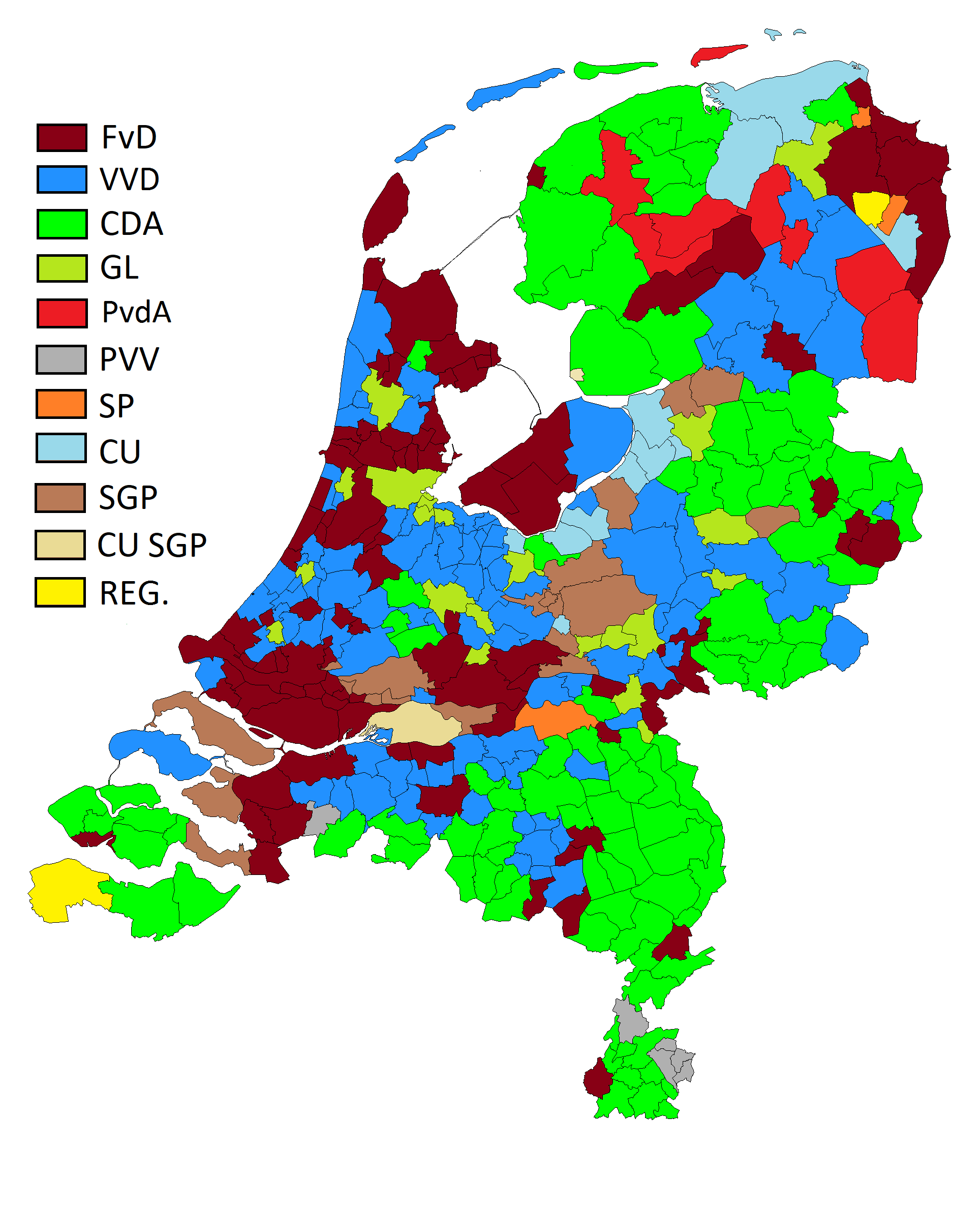 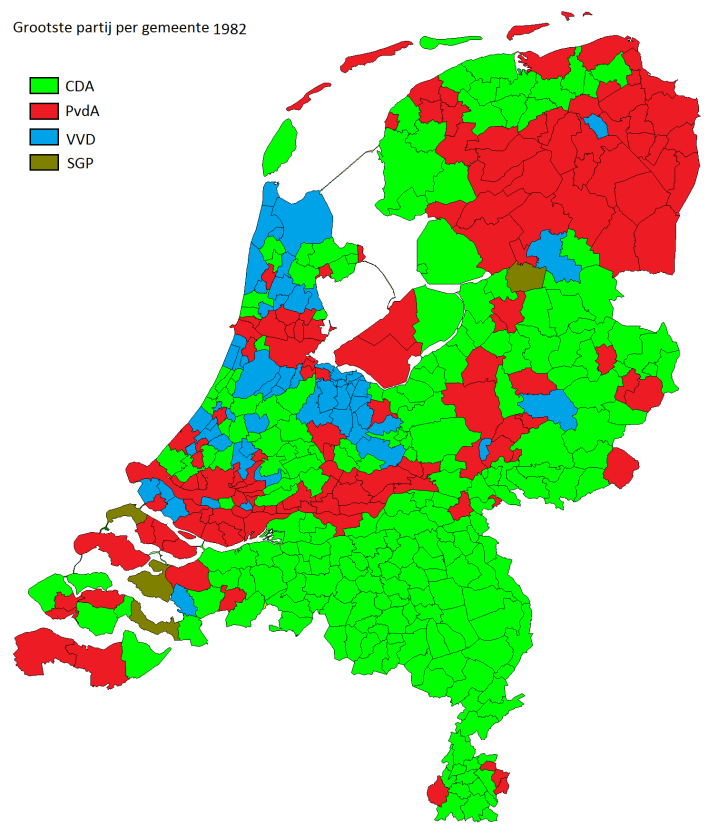 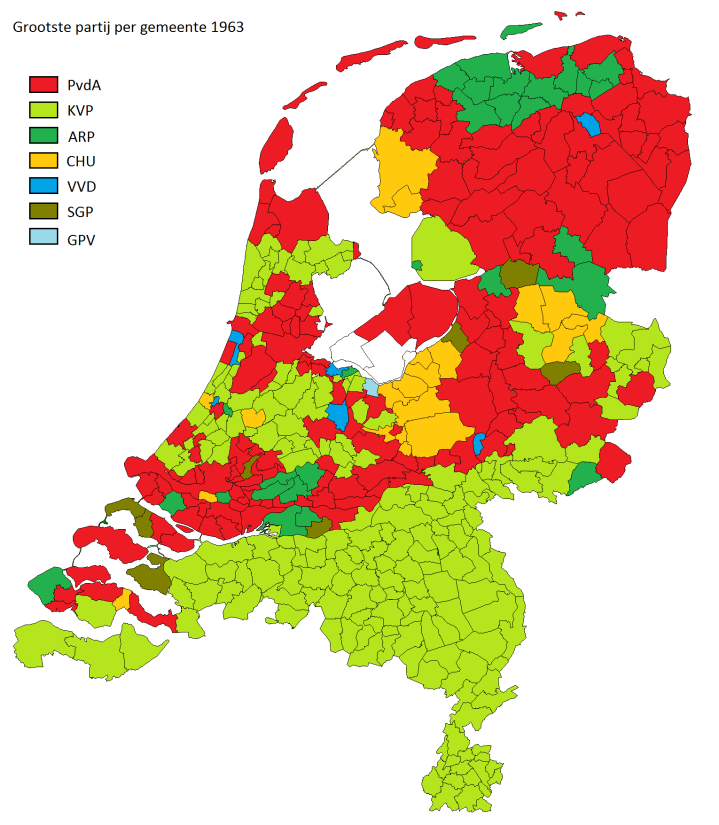 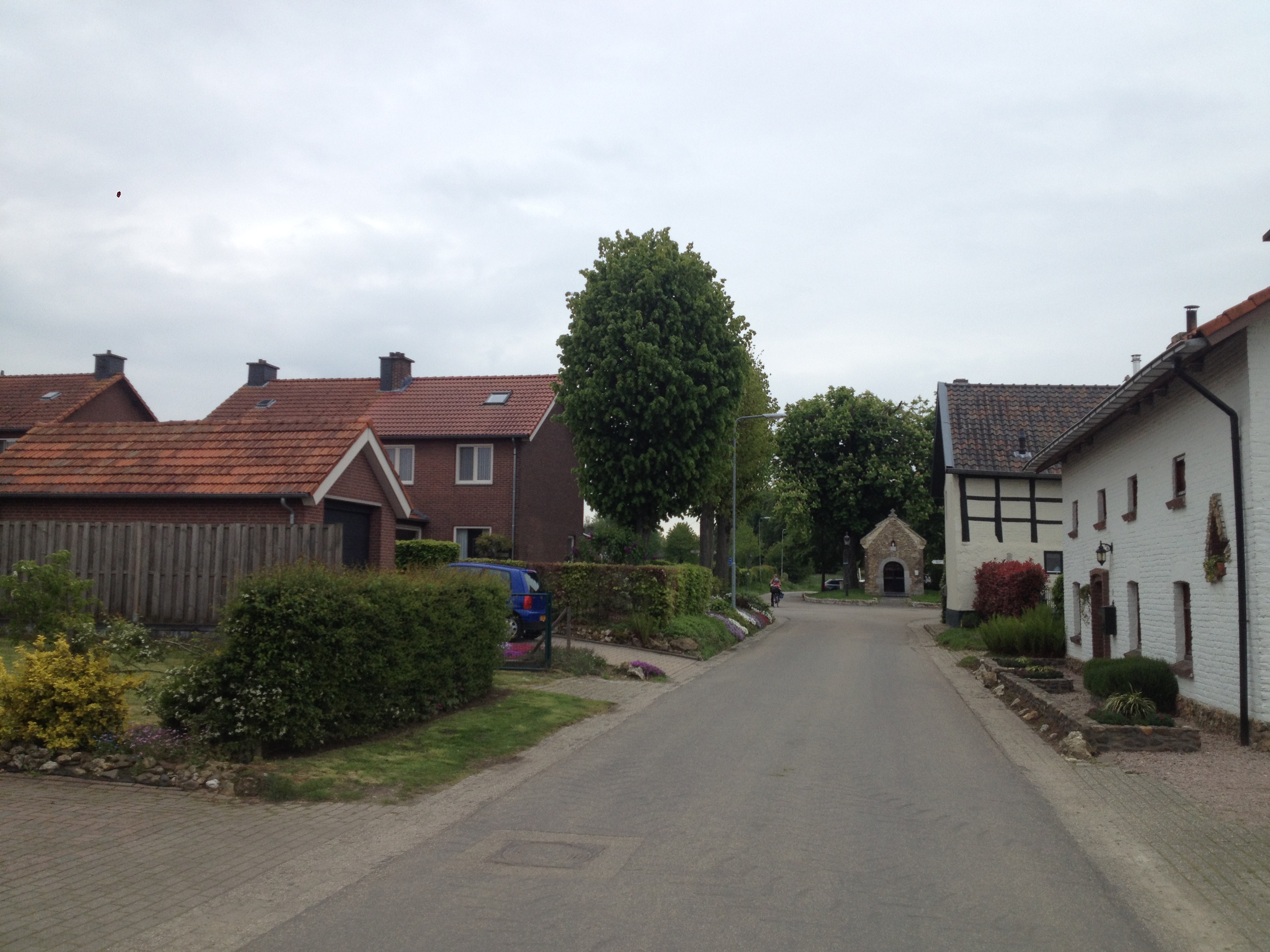 religie
sociaal-economisch
postmodern
Gelaagde geografie
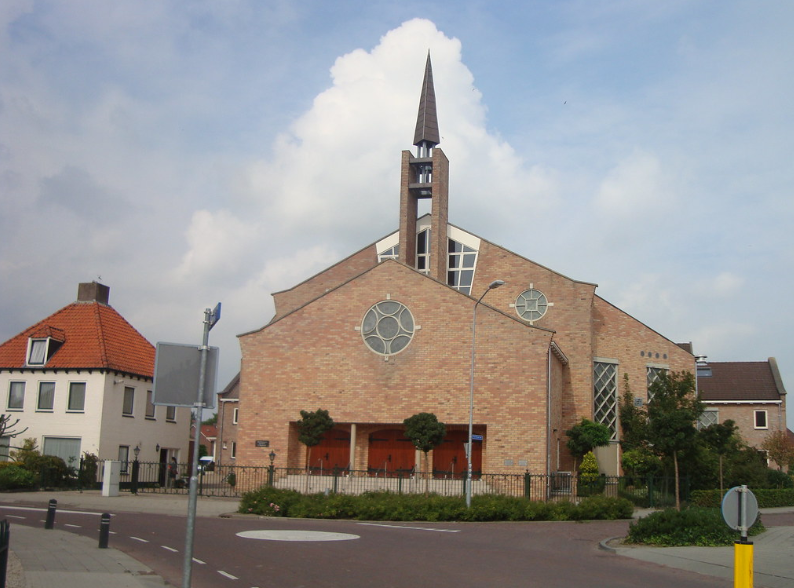 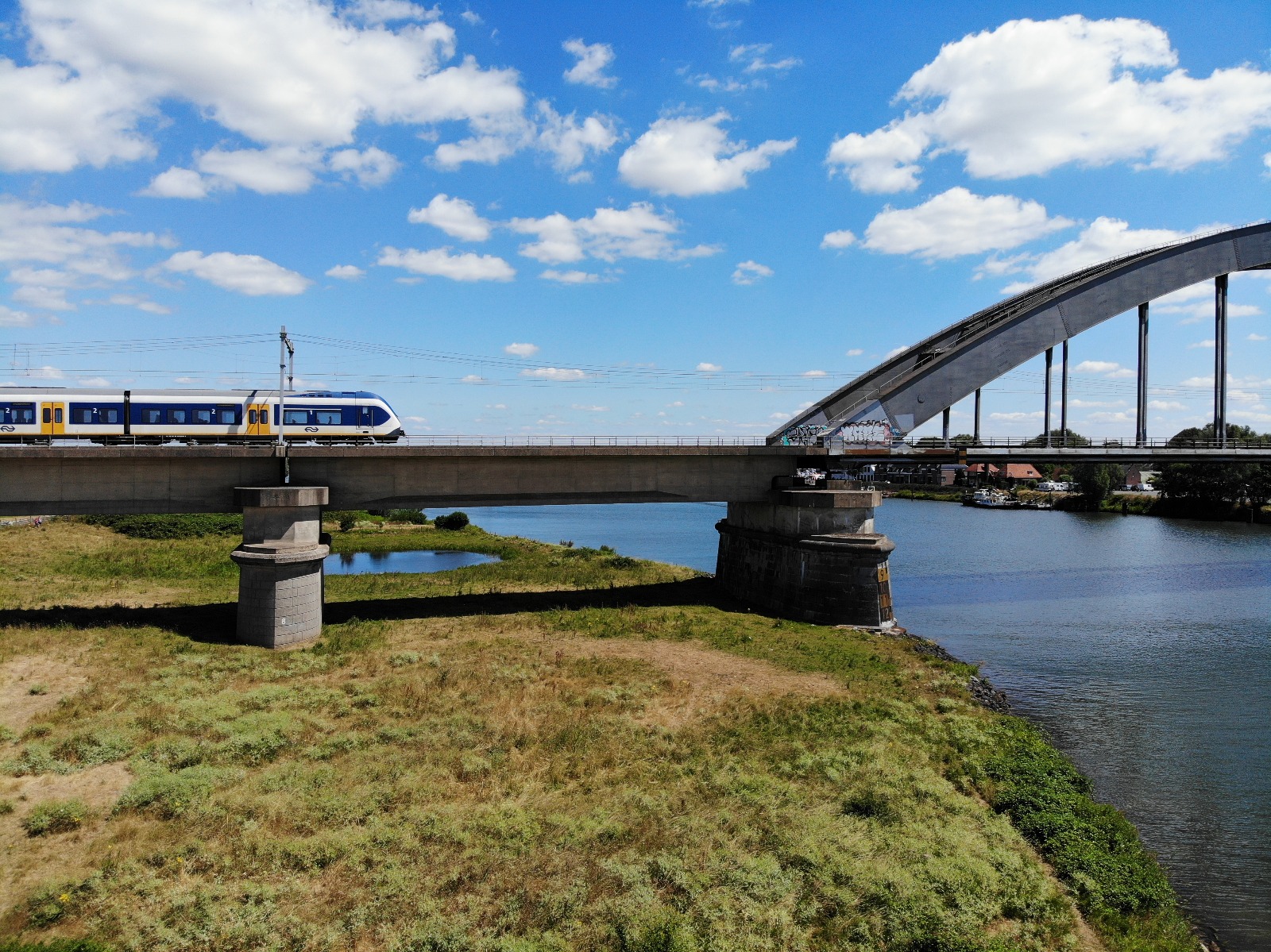 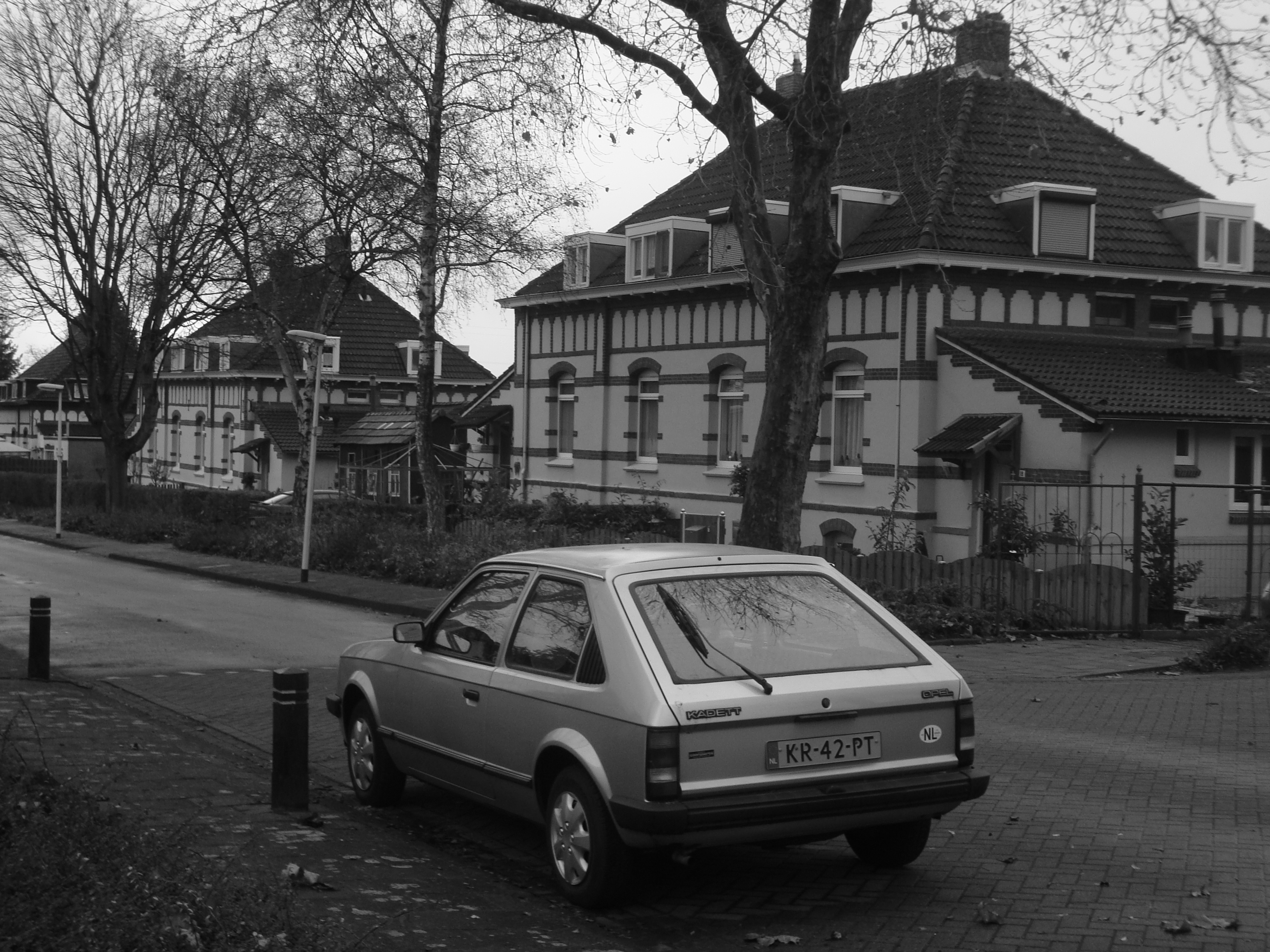 religie
sociaal-economisch
postmodern
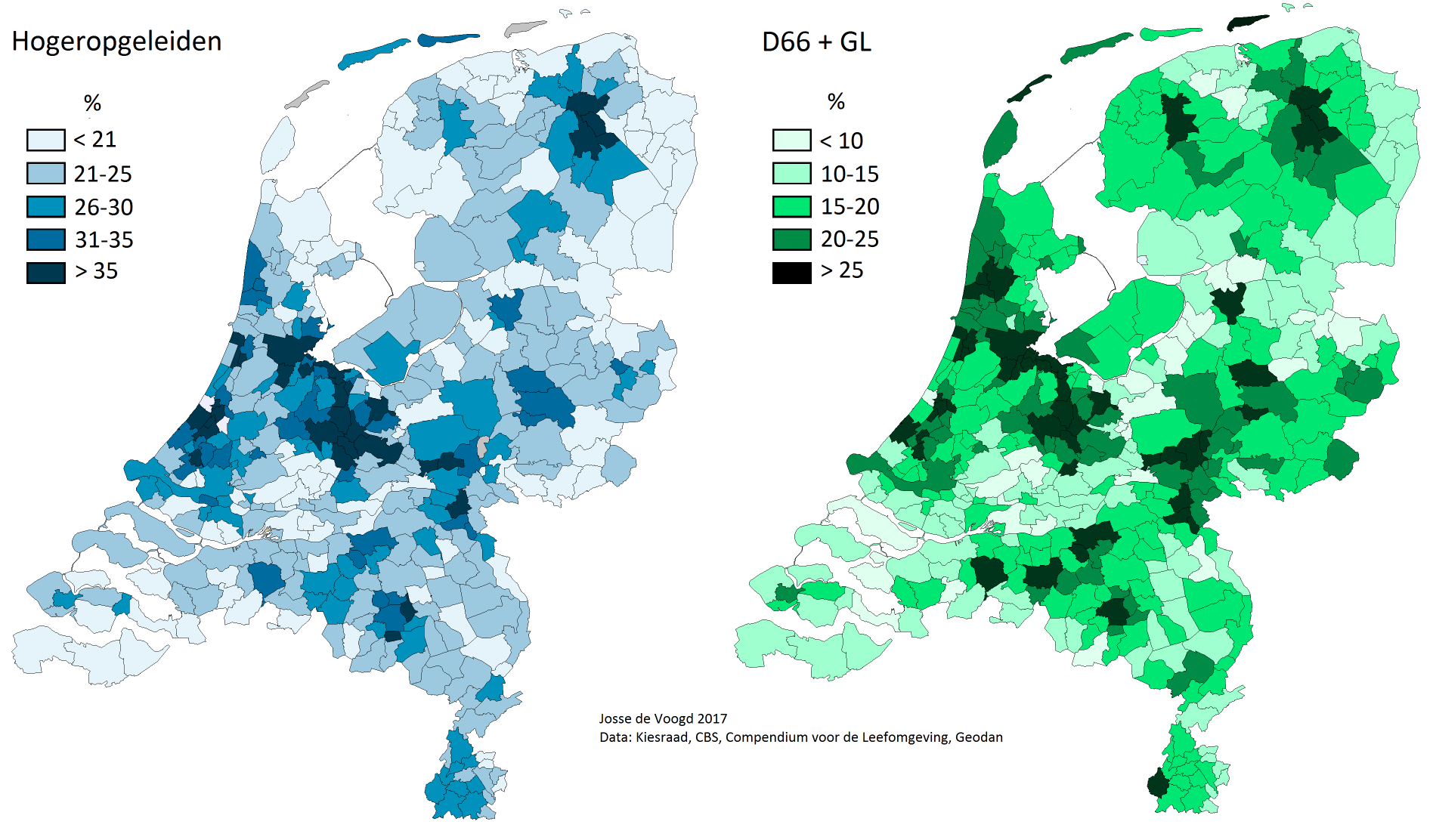 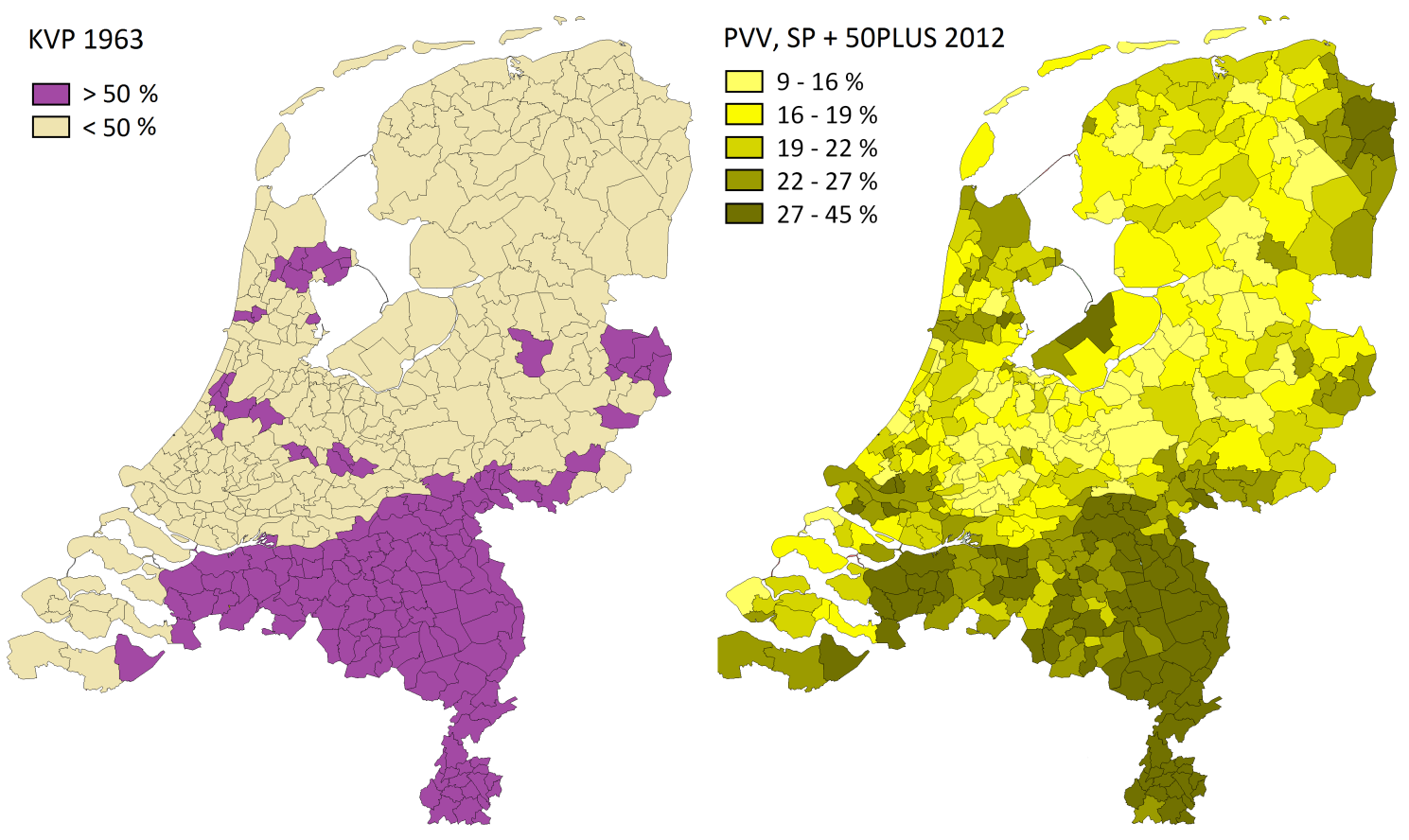 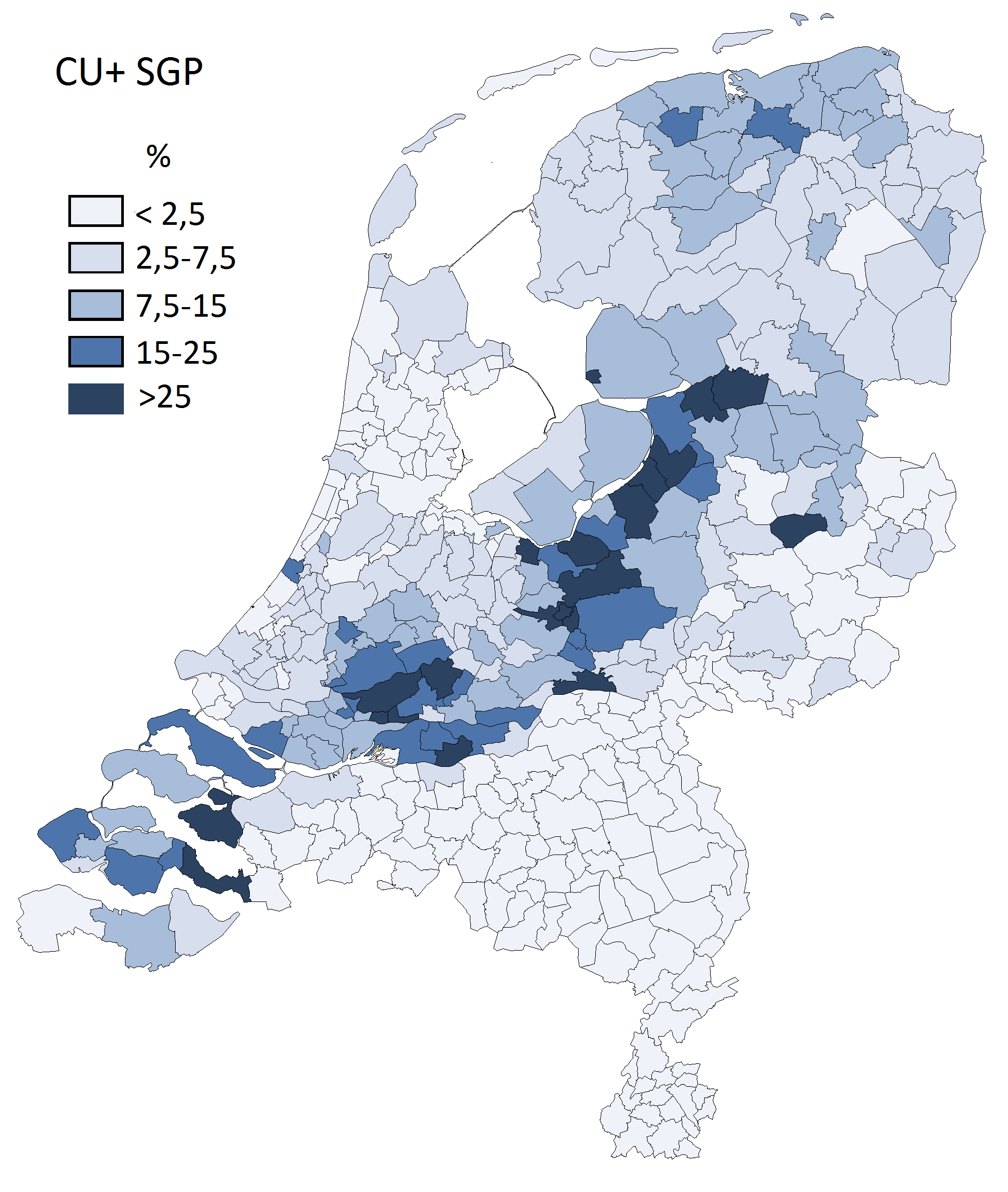 Gewicht van plekken – ‘Middenland’
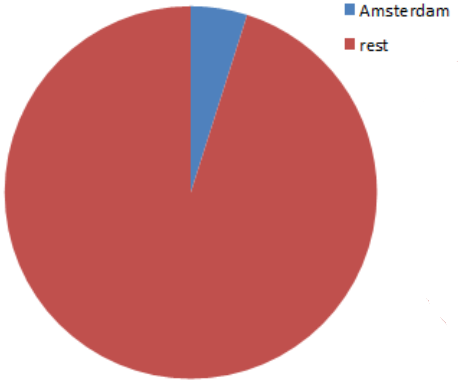 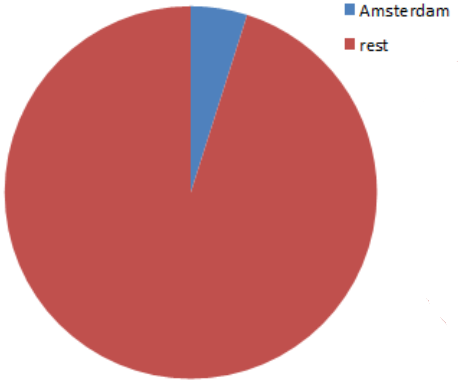 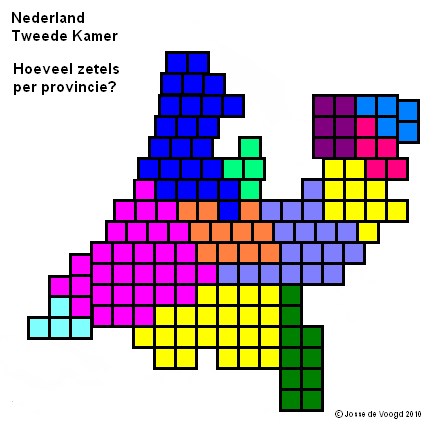 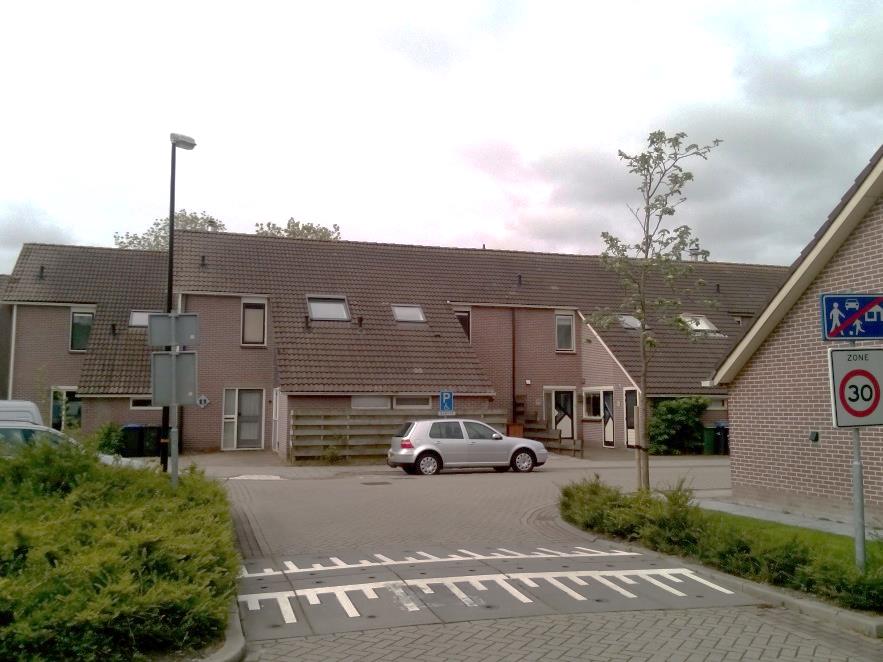 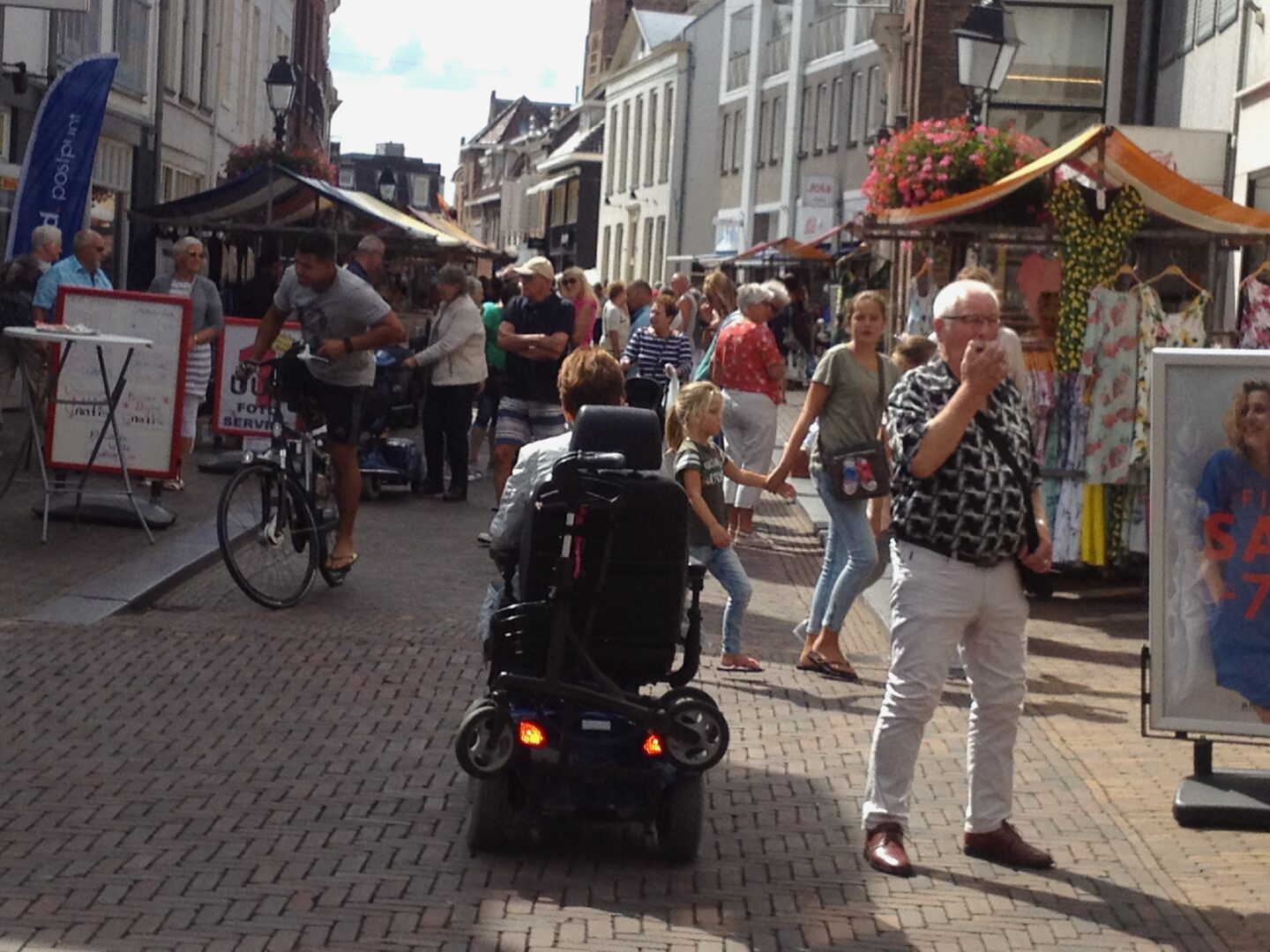 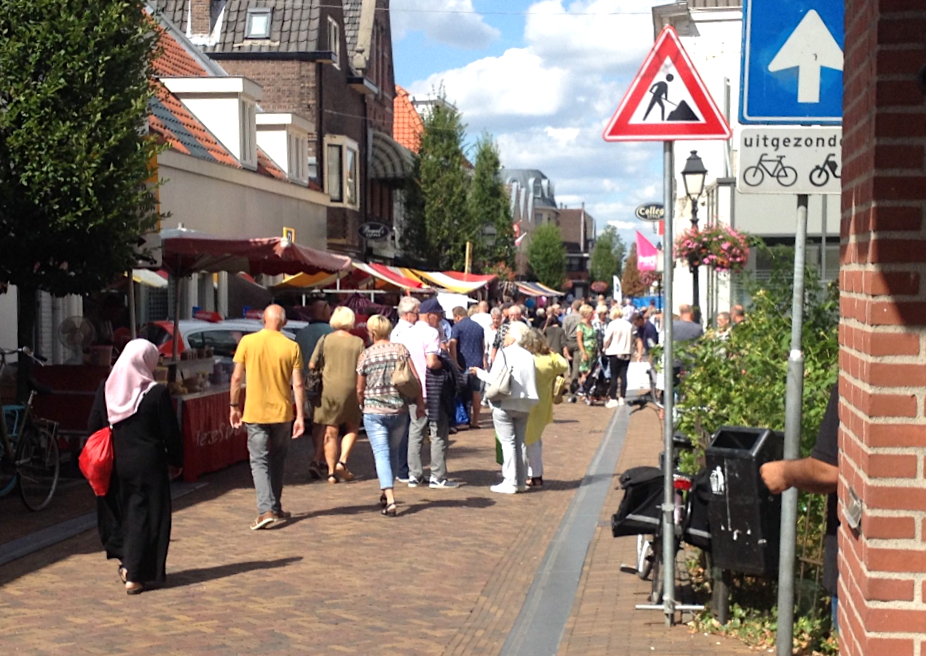 Middenland
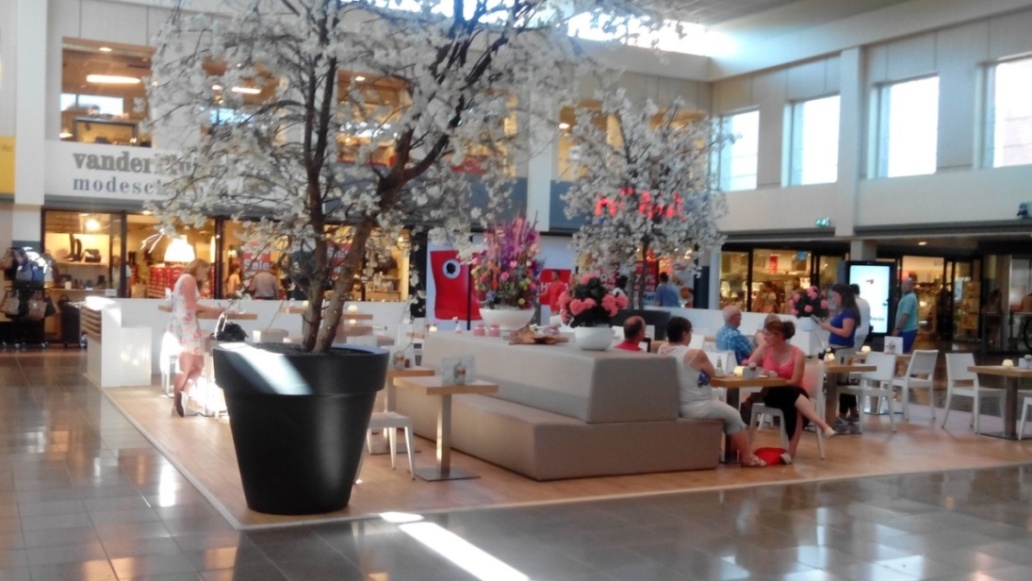 Gemiddeld Nederland
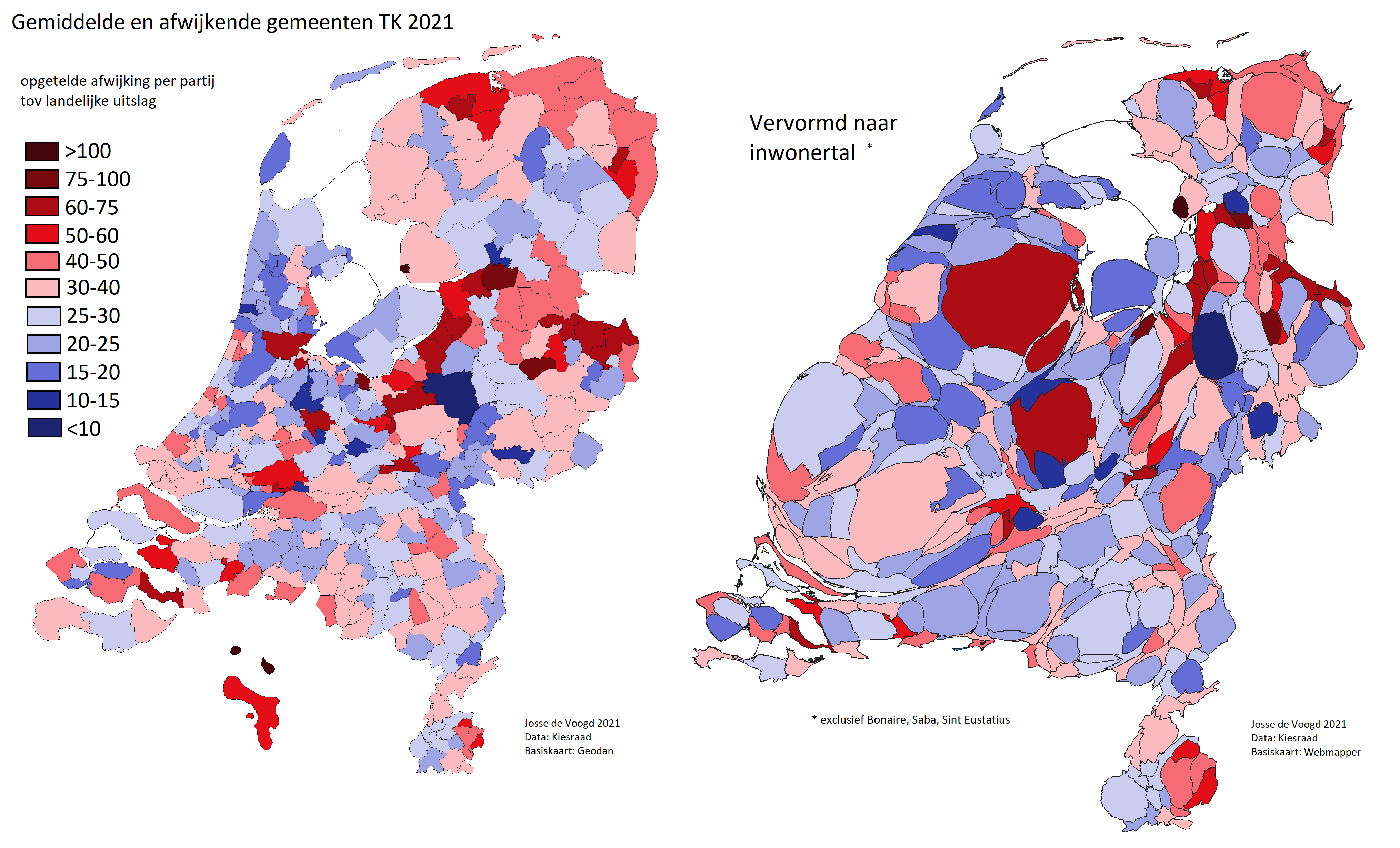 Typologieën
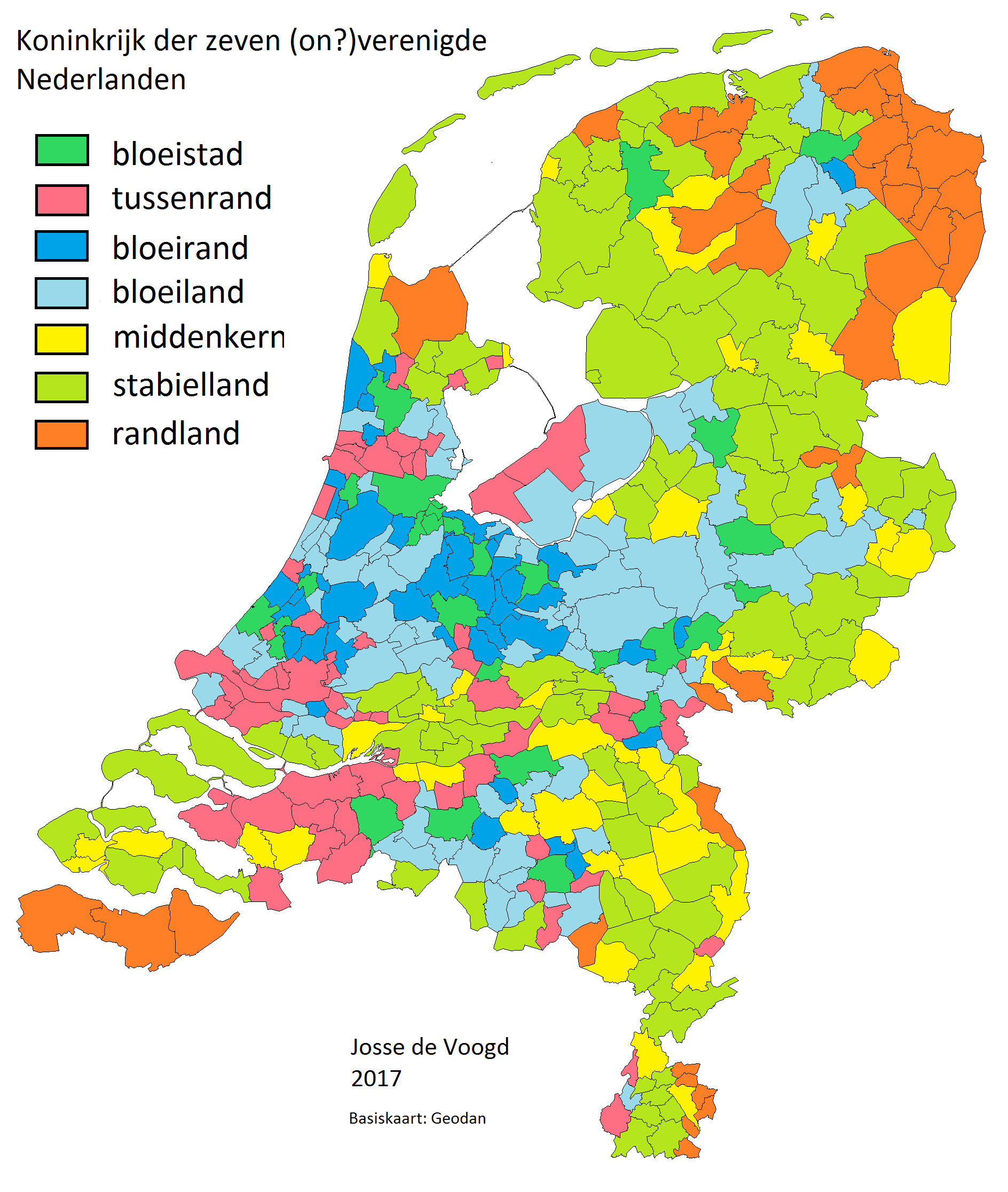 Platform31: 
Aantrekkelijke woonstad: Zeist
Bloeiende streekstad: Nijkerk
Werkstad: Etten-Leur
Centrumstad met uitdagingen: Doetinchem
Voorstad: Nieuwegein
Stad in transitie: Kerkrade
Landelijke stad: Coevorden

‘Op zoek naar een gedeeld handelingsperspectief voor middelgrote gemeenten’
Marloes Hoogerbrugge, Daphne Bouman en Koos van Dijken, 10/12/20
https://www.platform31.nl/publicaties/op-zoek-naar-een-gedeeld-handelingsperspectief-voor-middelgrote-gemeenten
Zie verder o.a.:
Midsize Brabant: BrabantKennis & Ruimtevolk 
https://www.brabantkennis.nl/trend/midsize-brabant 
Midsize NL: Ruimtevolk, Platform 31, MBZK, Platform Middelgrote Gemeenten, G32
https://issuu.com/ruimtevolk/docs/midsize-nl_web_def
Model in ontwikkeling
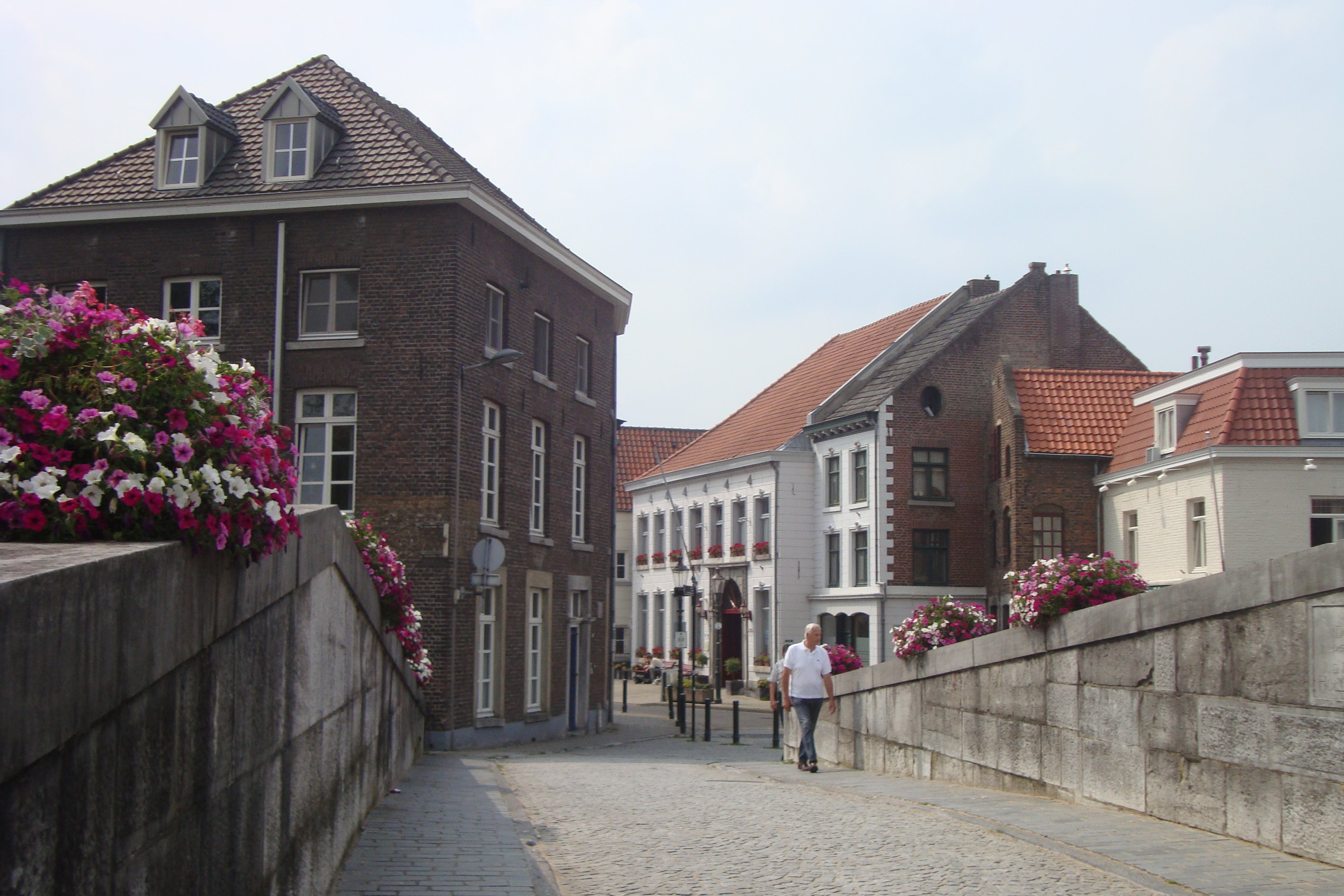 Den Helder
Roermond
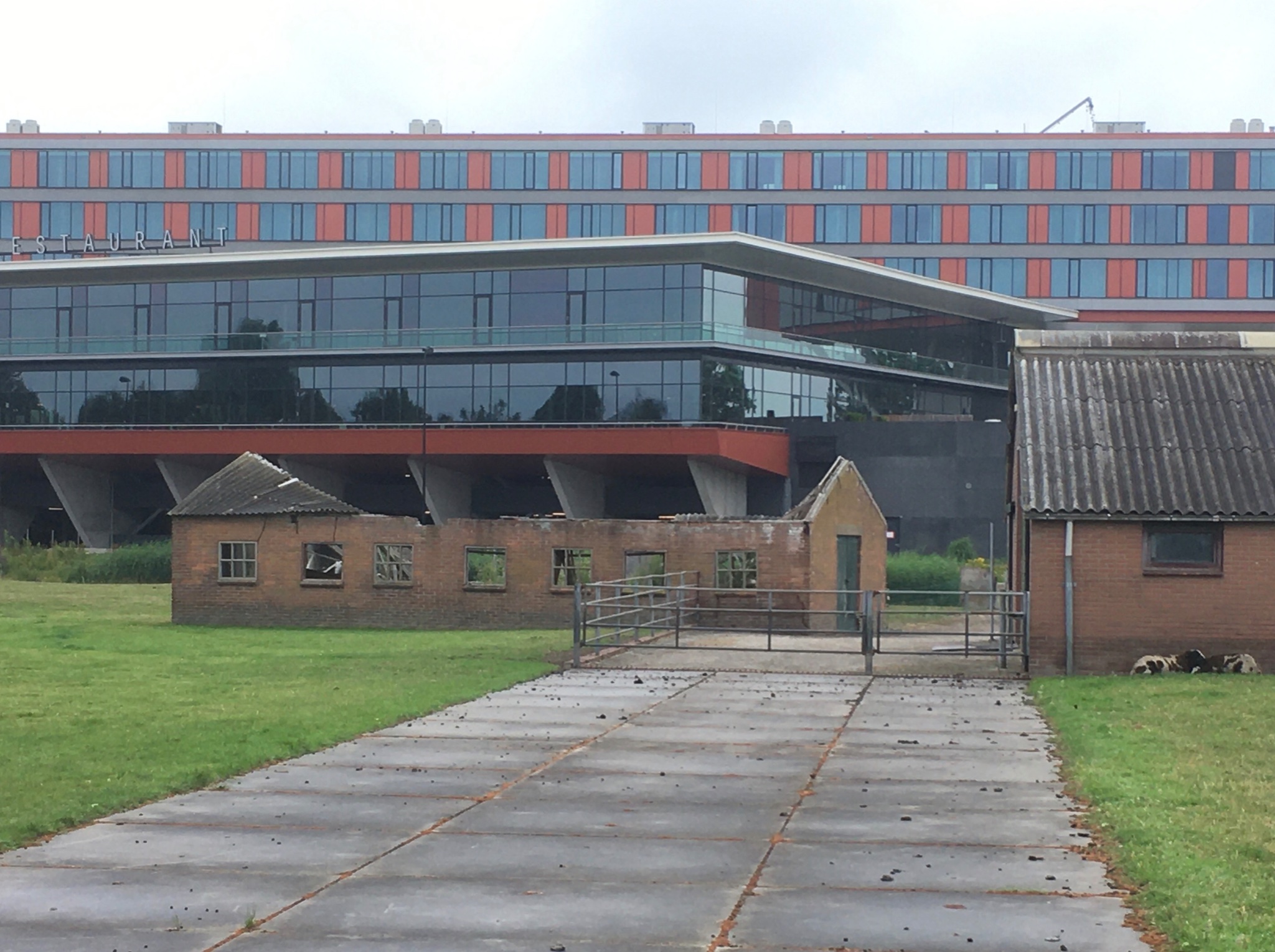 Vlissingen 33.000
Wijchen 36.625
Zutphen: 39.705
Barendrecht: 48.771
Wikipedia https://nl.wikipedia.org/wiki/Barendrecht
Veenendaal
Achter de geluidswal
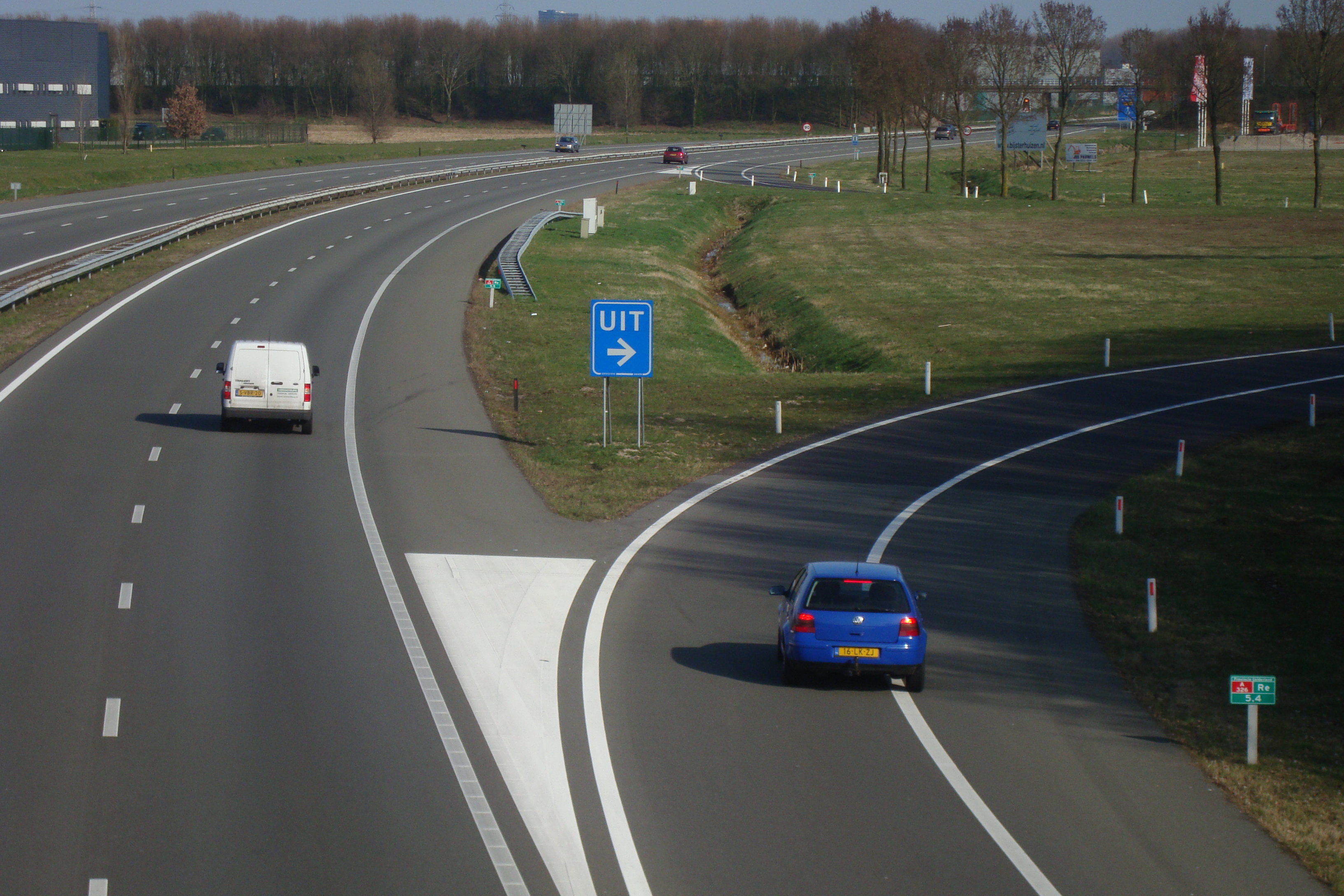 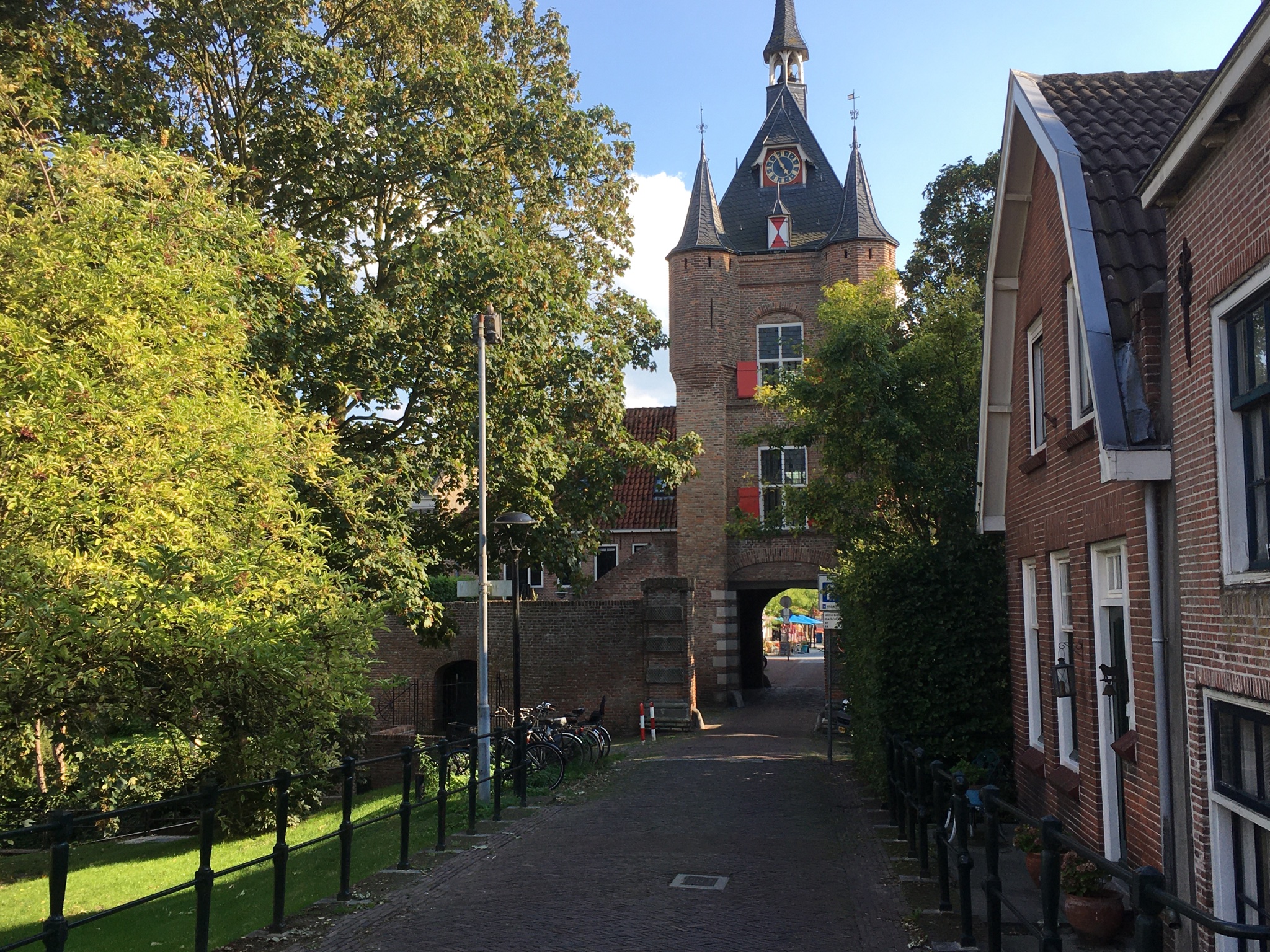 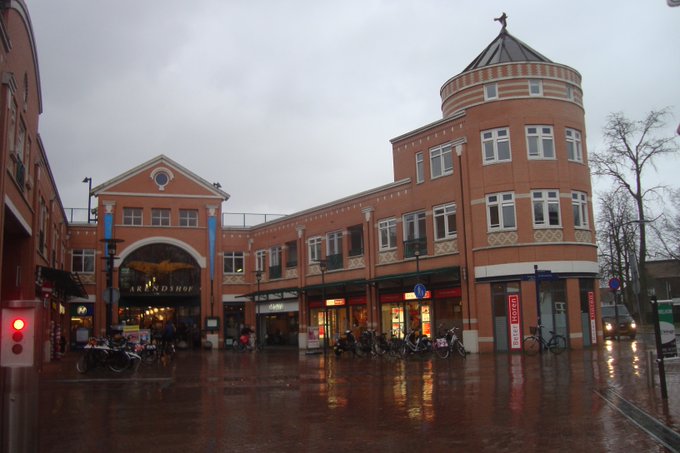 Oosterhout
Vianen
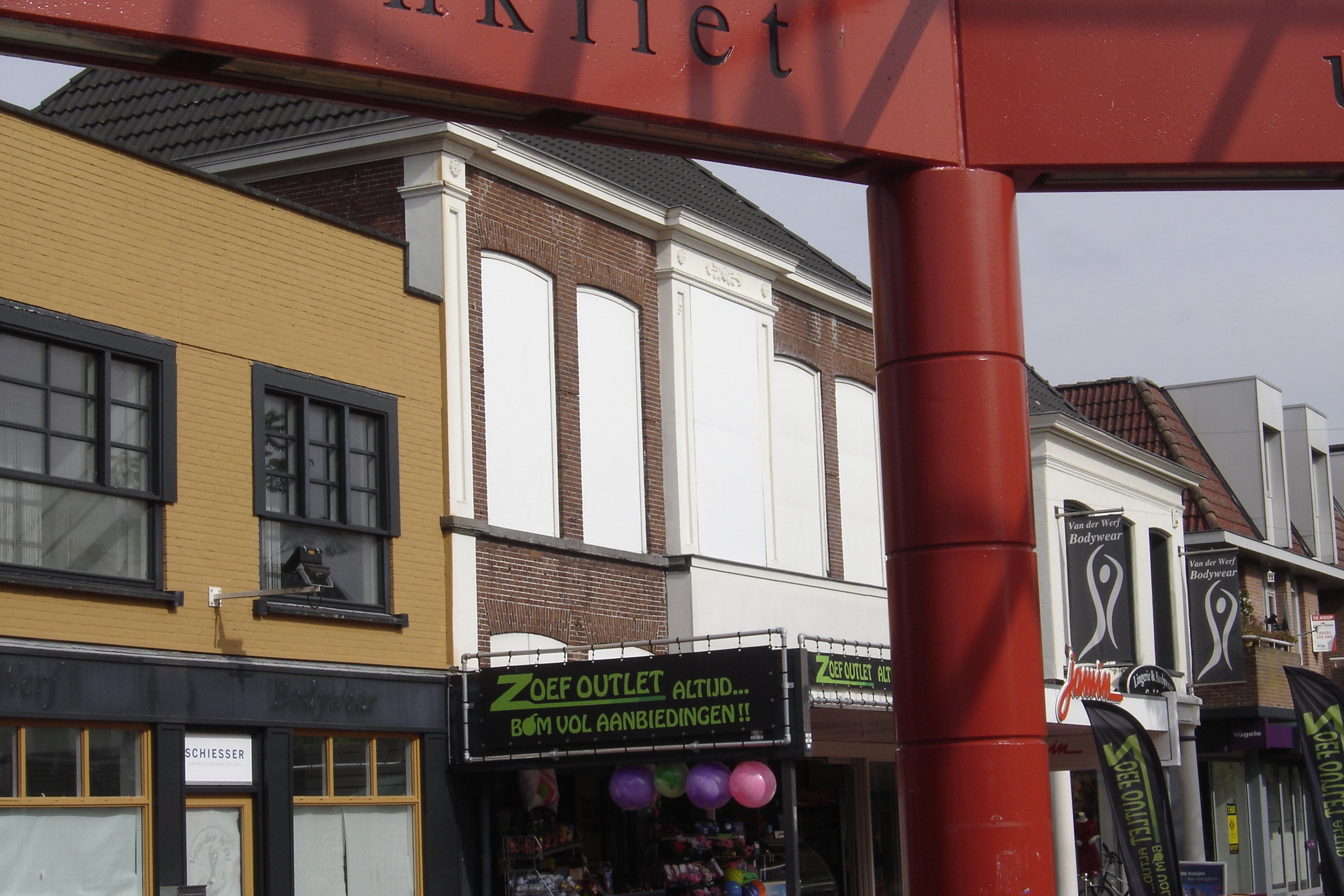 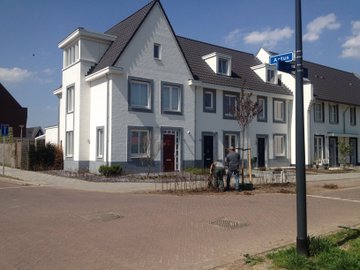 Drachten
Veldhoven
Stedelijke blik
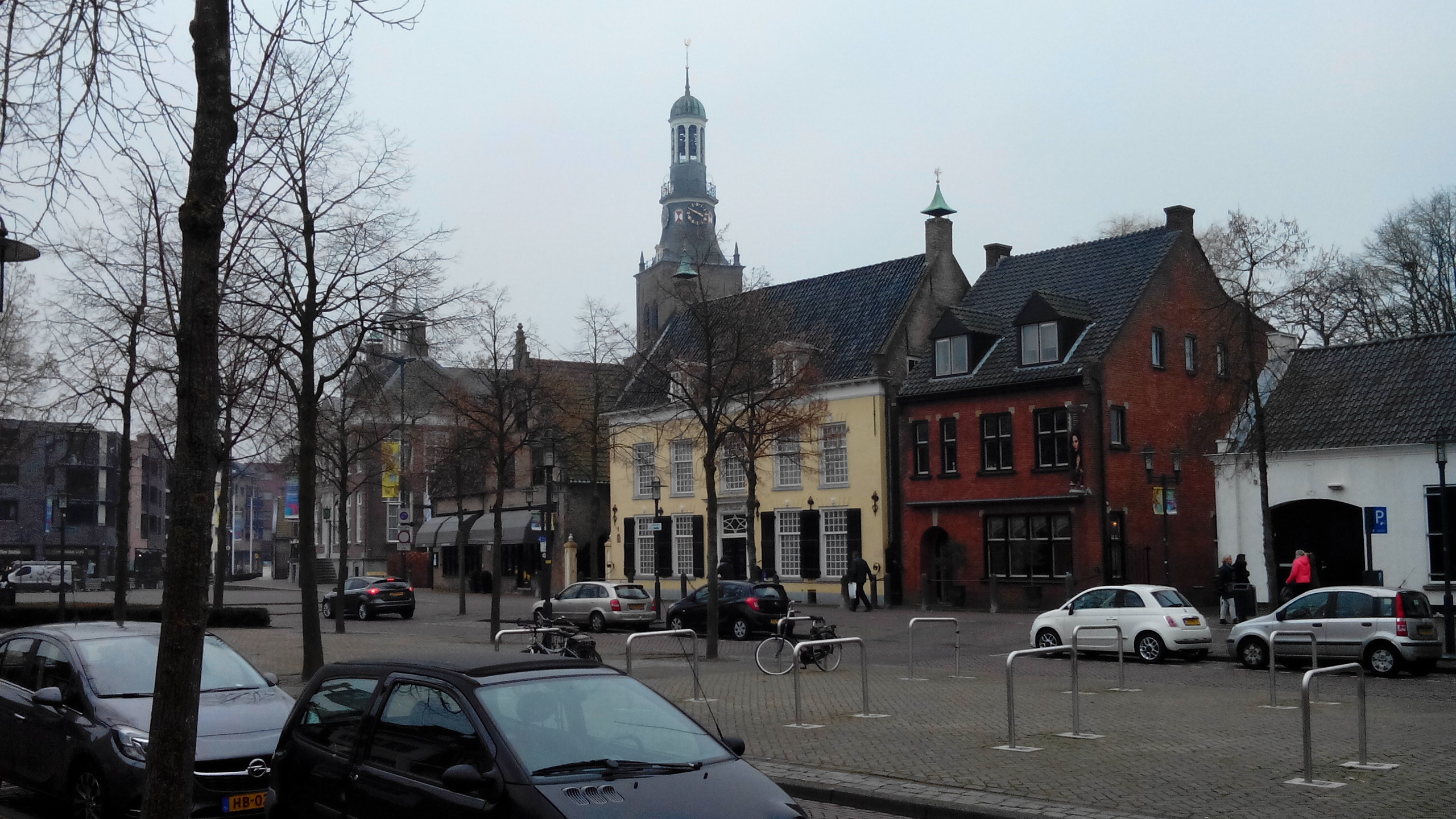 Etten-Leur
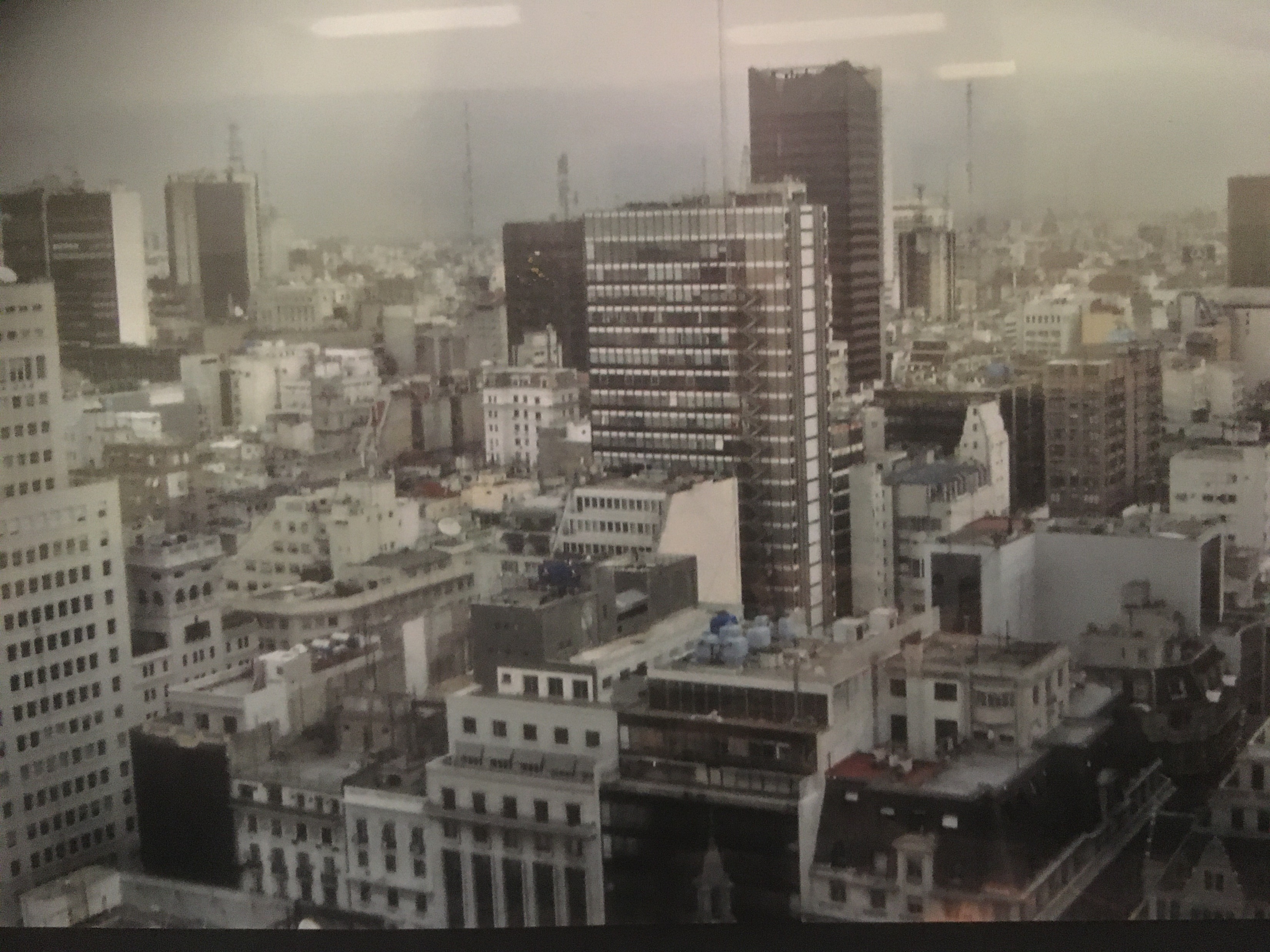 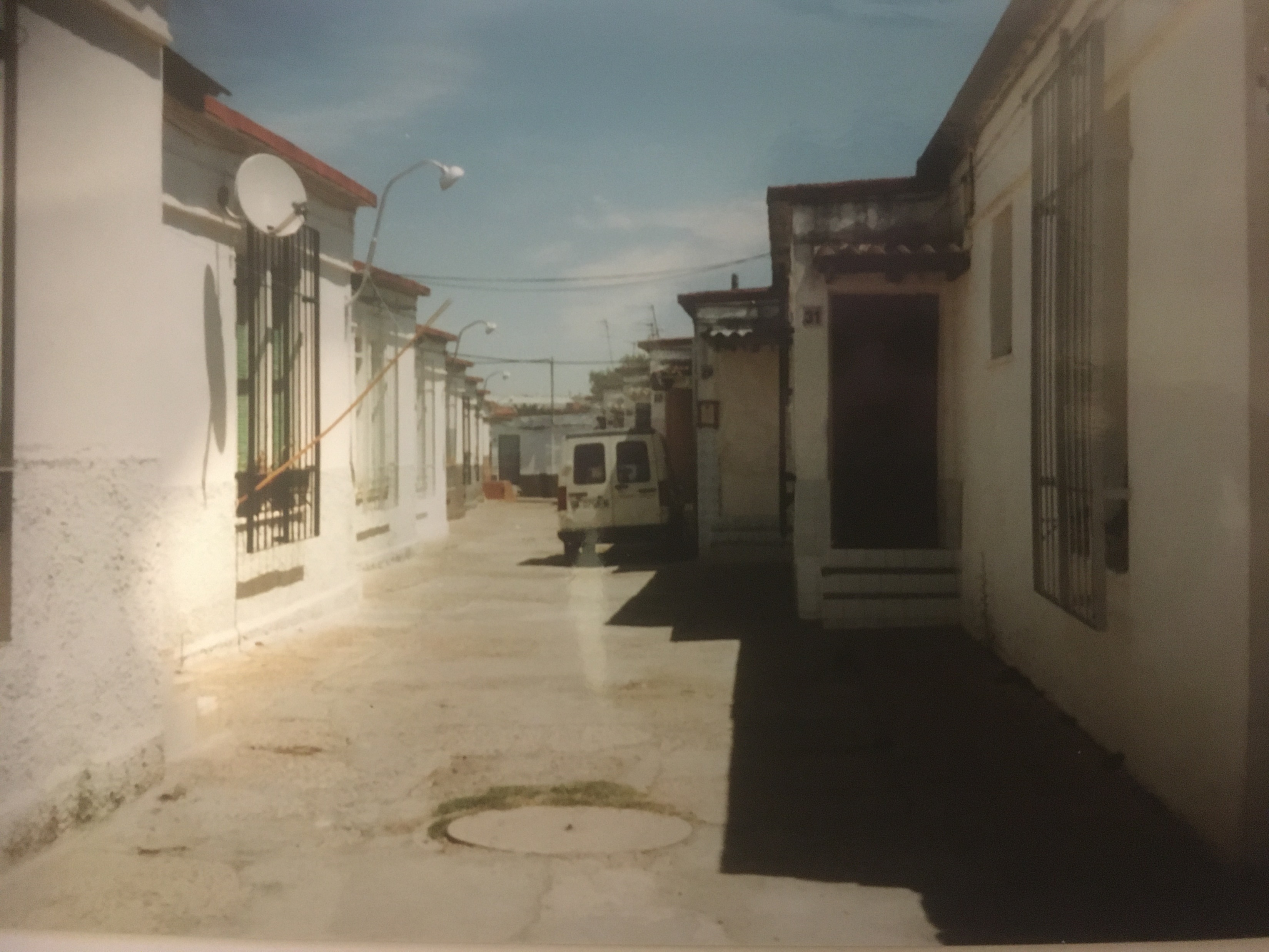 Mérida (Sp)
Buenos Aires (Arg)
Diversiteit
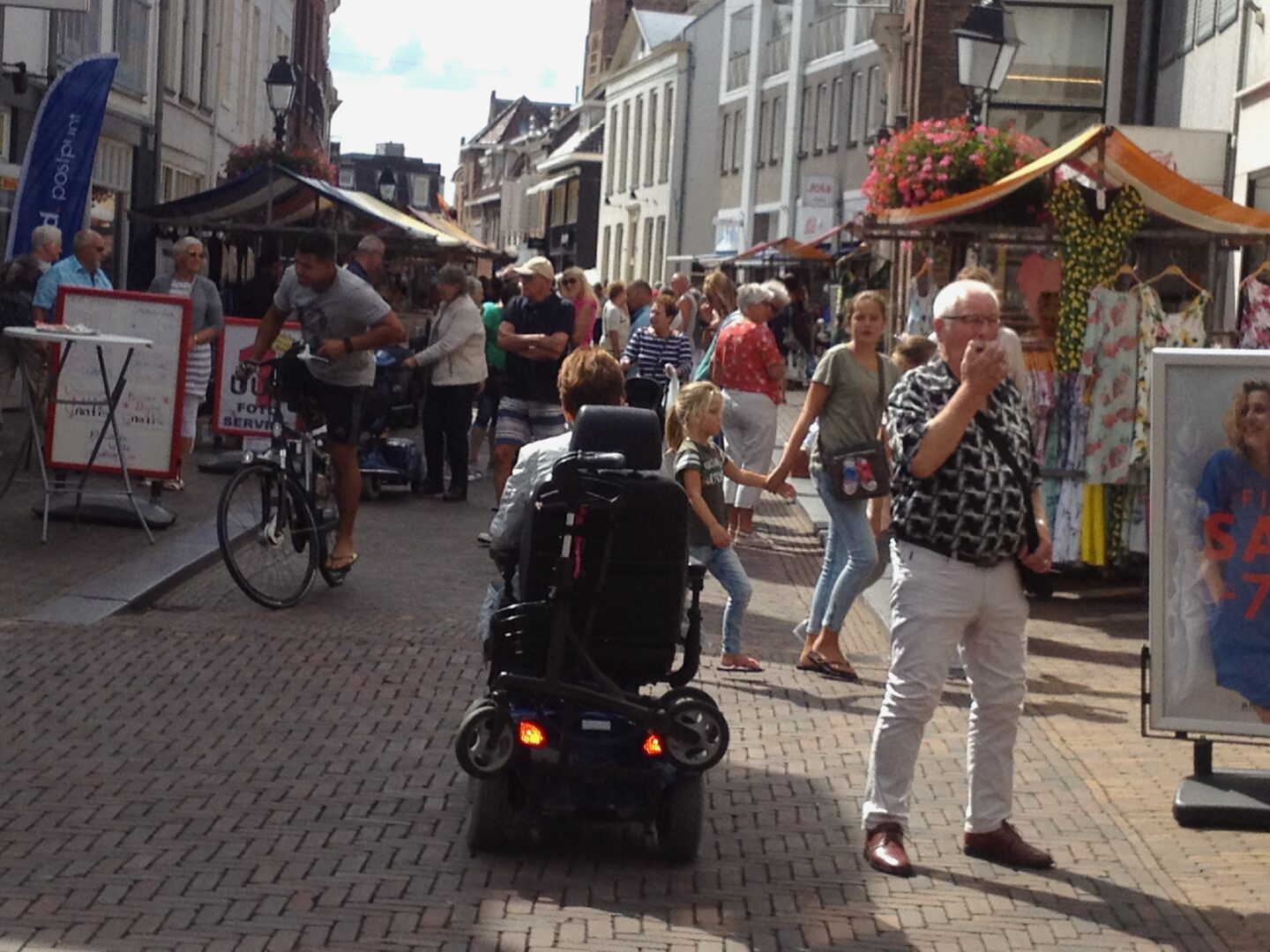 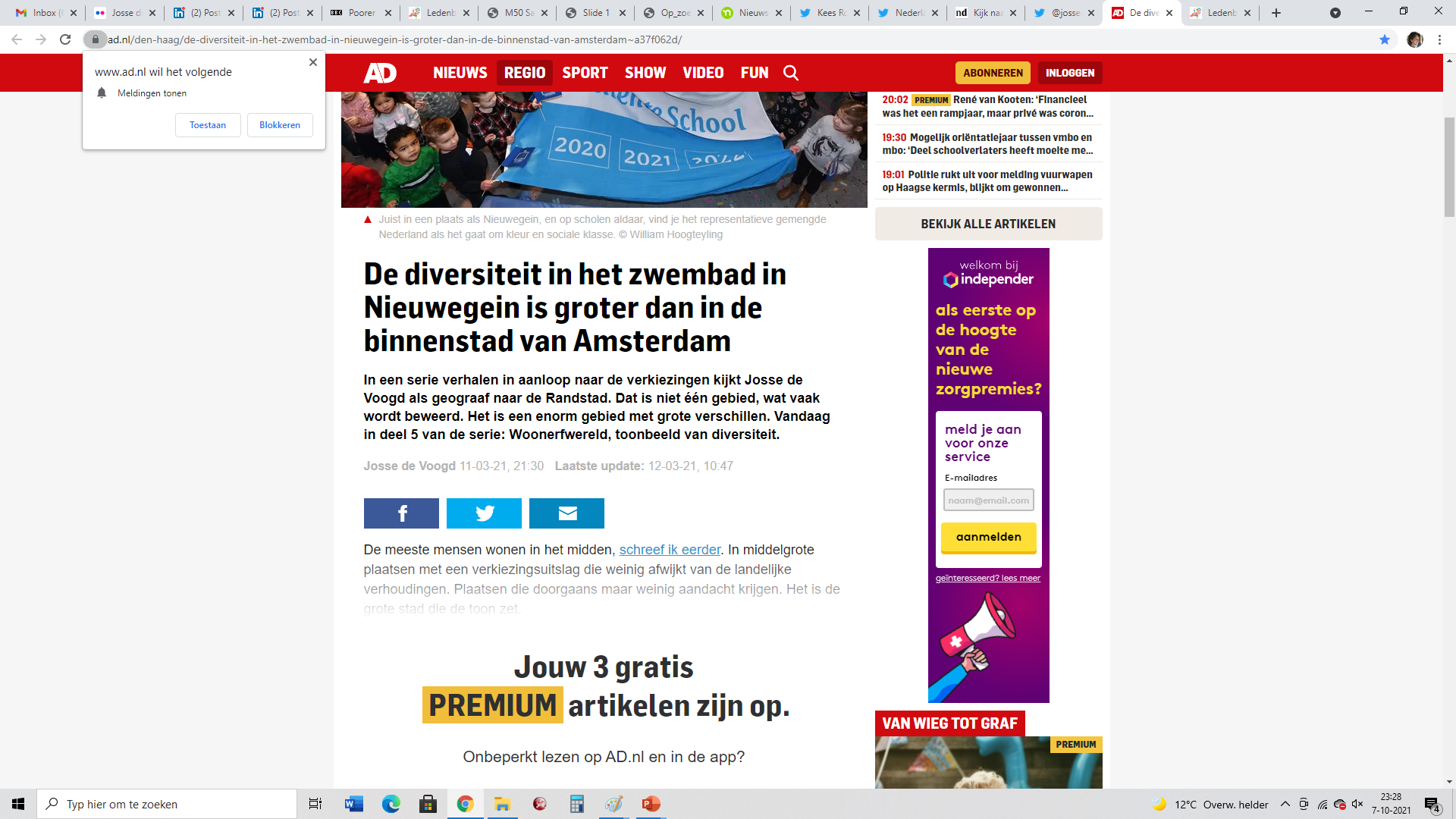 AD Regio 11/03/2021 https://www.ad.nl/den-haag/de-diversiteit-in-het-zwembad-in-nieuwegein-is-groter-dan-in-de-binnenstad-van-amsterdam~a37f062d/
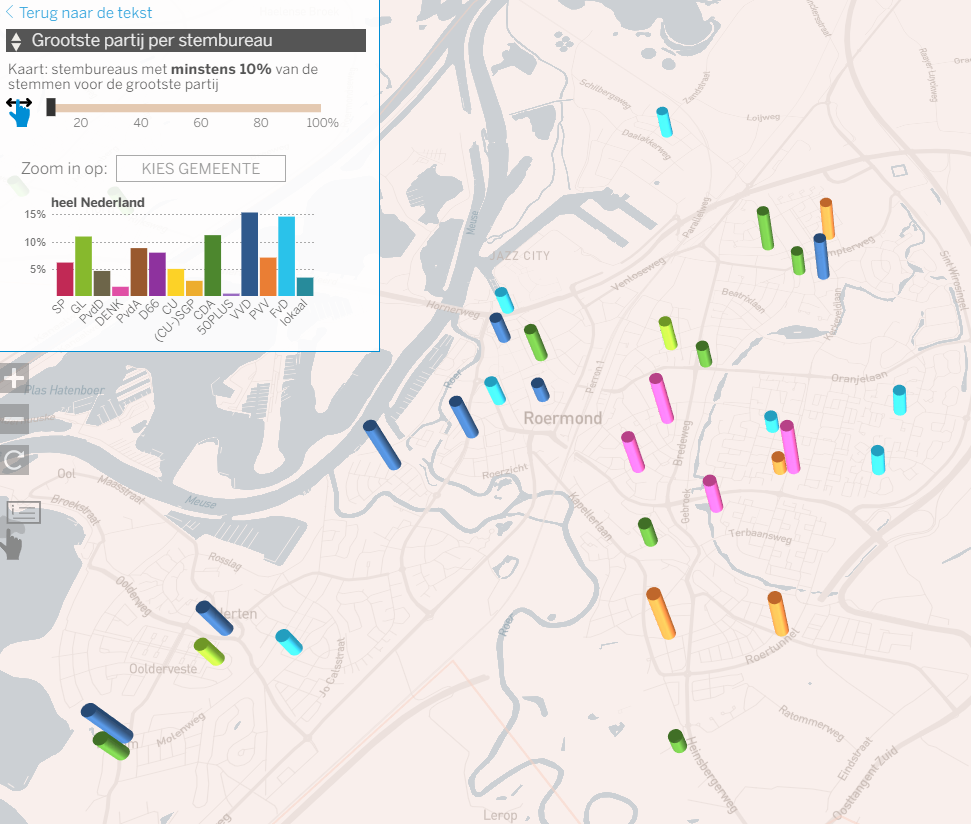 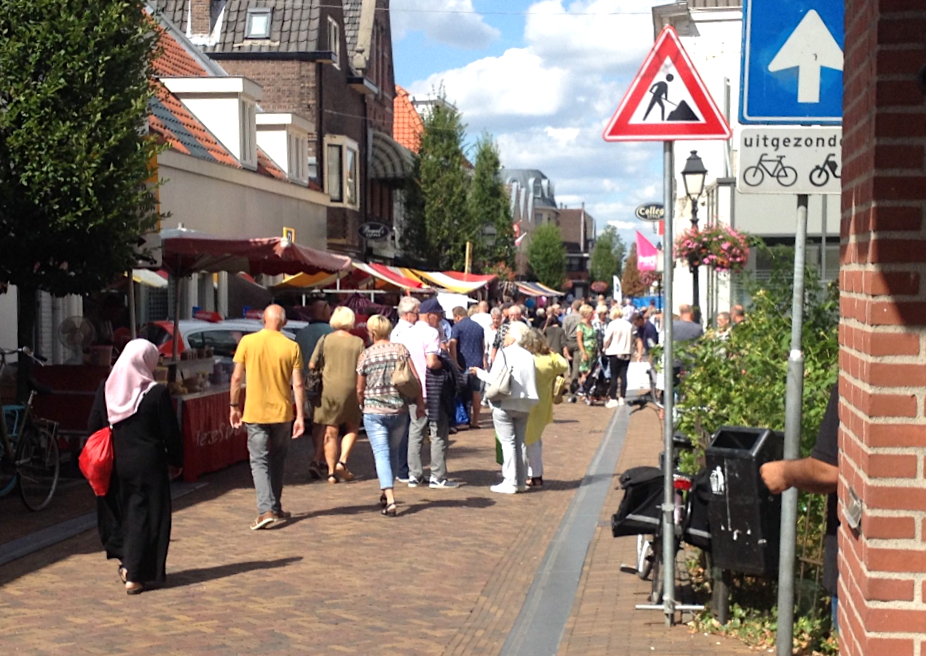 De Volkskrant & Pointer KRO NCRV https://www.volkskrant.nl/kijkverder/2019/stembureaus/#/
‘Regiokramp’ - op safari!
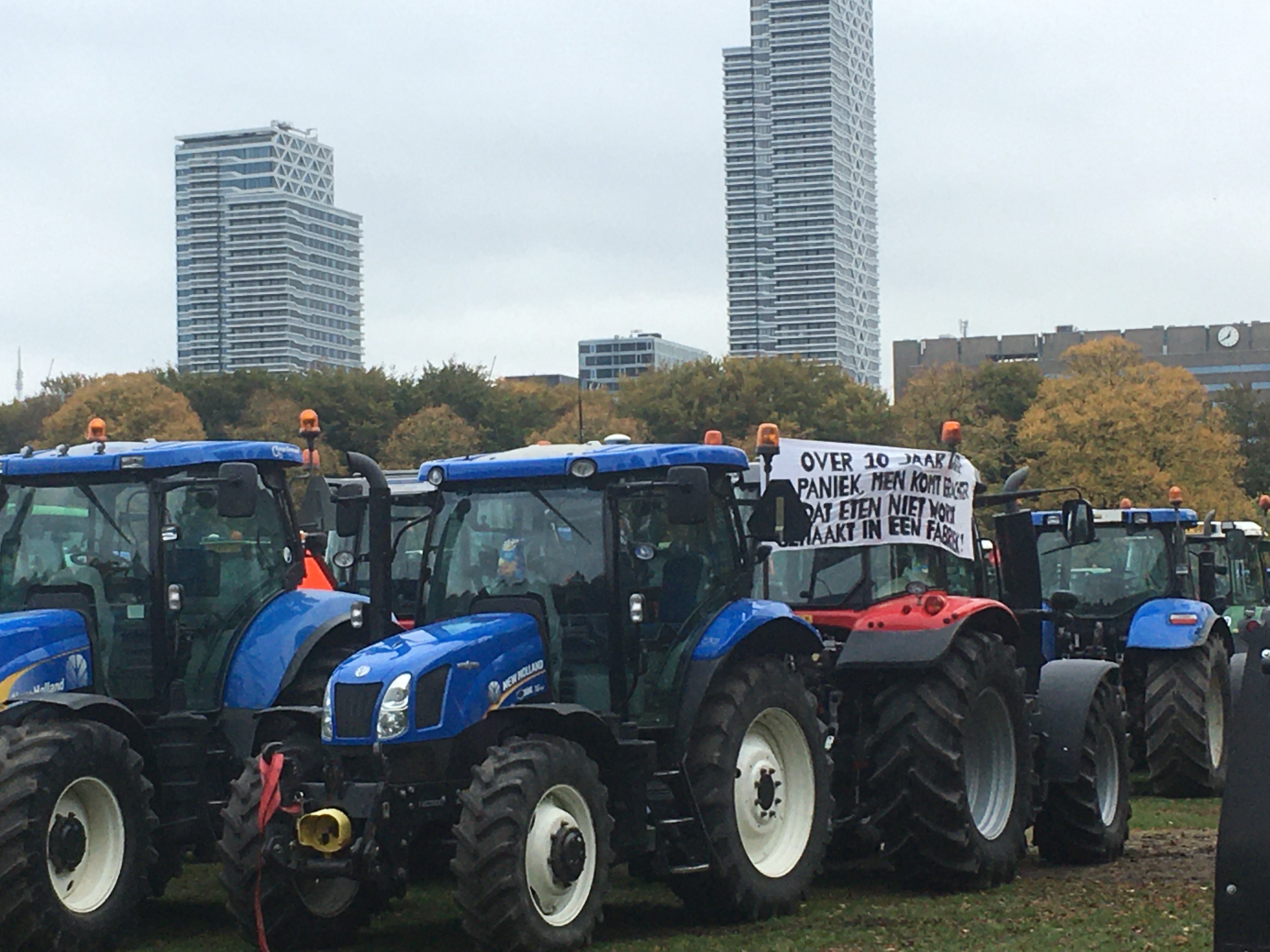 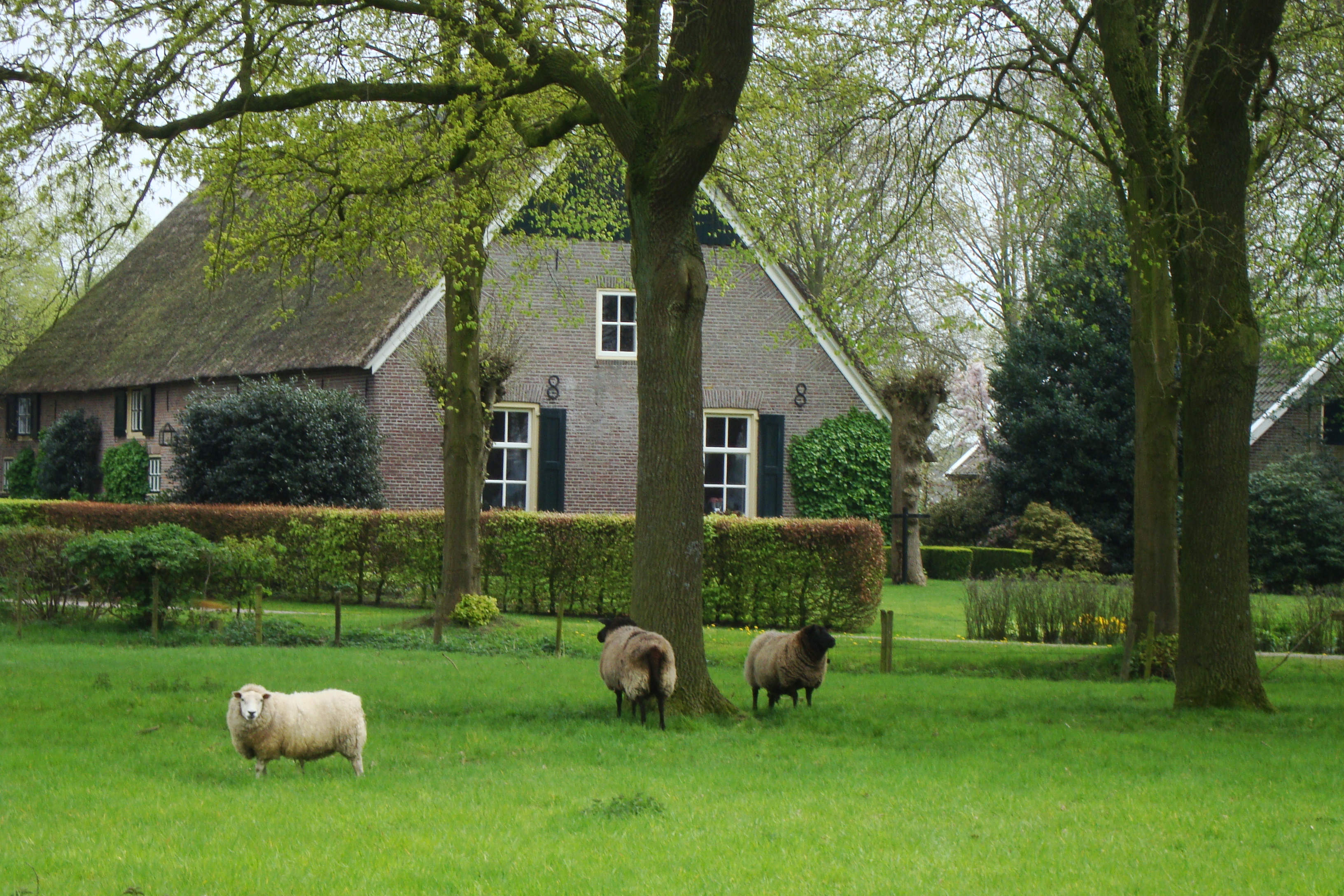 ??
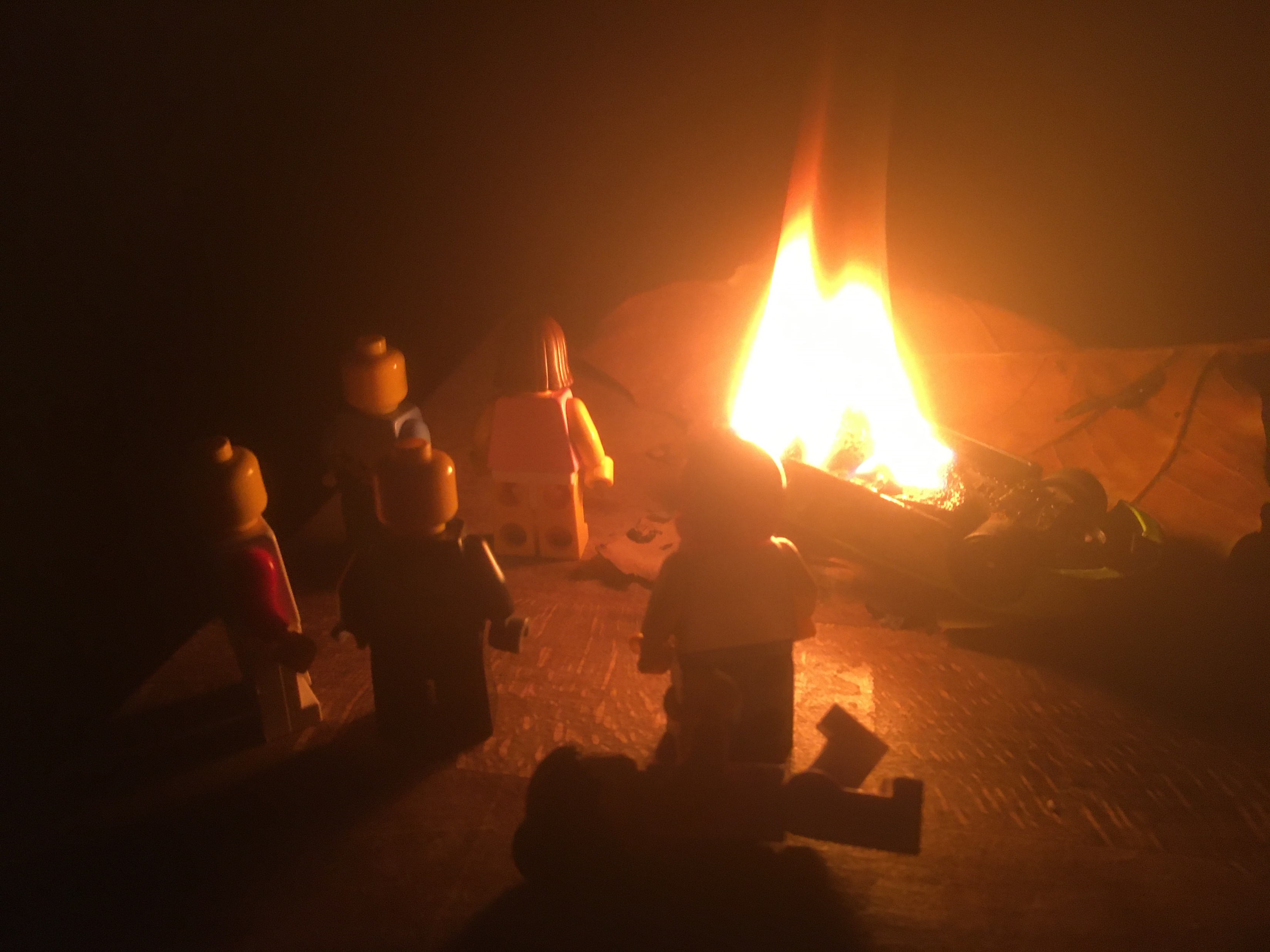 “Dit is een voorbode van veel meer ellende in de samenleving. Nu gebeurt dit in Roosendaal en Arnhem, maar er zijn veel meer middelgrote en dorpse steden met een soortgelijk demografisch profiel.”

Burgemeester Han van Midden in BN de Stem 27/11/20 

https://www.bndestem.nl/roosendaal/onrust-roosendaal-legt-diepere-problemen-bloot-zegt-burgemeester-den-haag-laat-het-echt-afweten~aa68fe88/?utm_source=dlvr.it&utm_medium=twitter&referrer=https%3A%2F%2Ft.co%2FZJIjlUnugf%3Famp%3D1
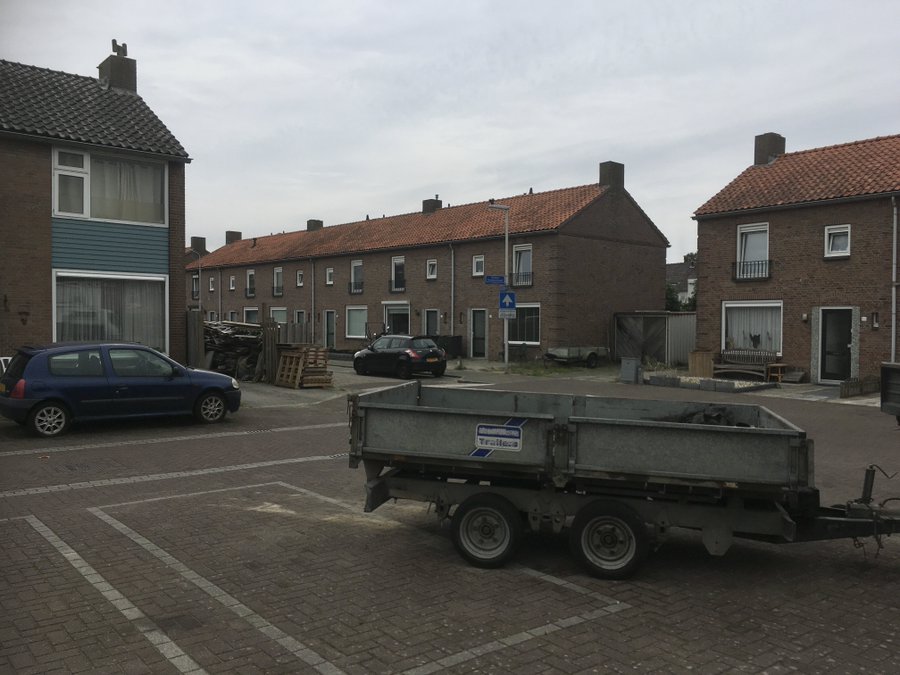 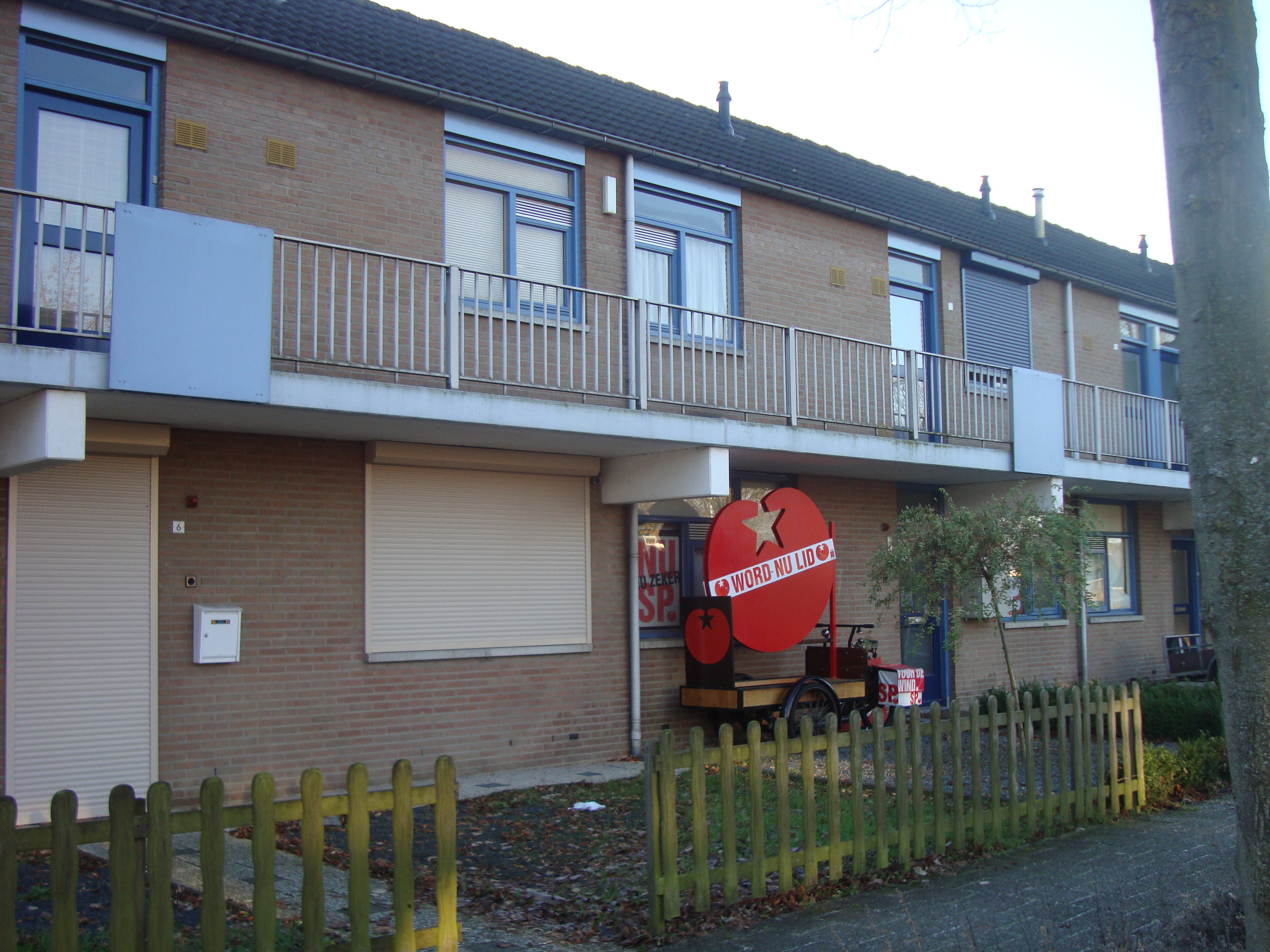 Vlijmen
Statistisch probleem: fragmentarische problematiek
Westervoort
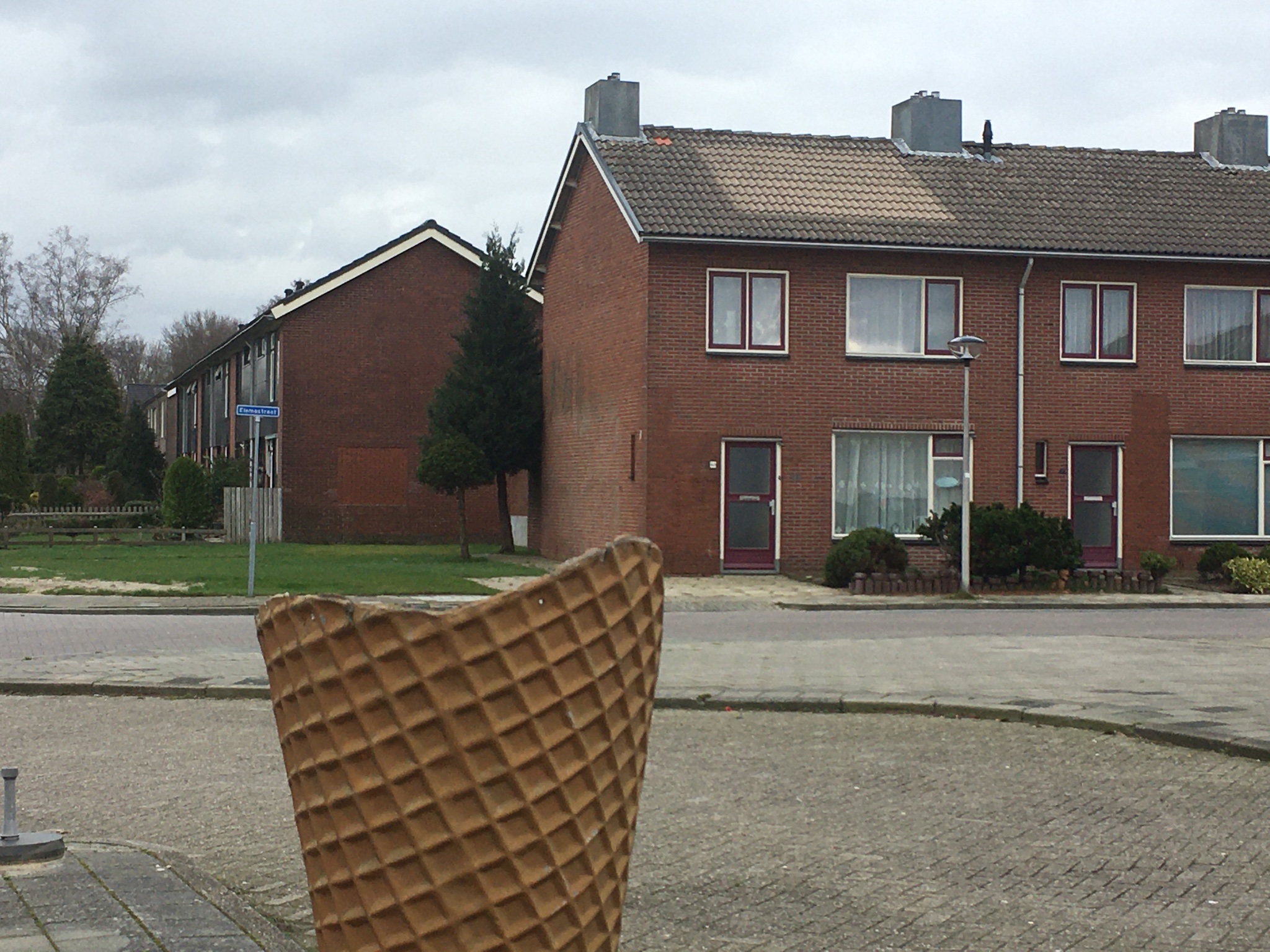 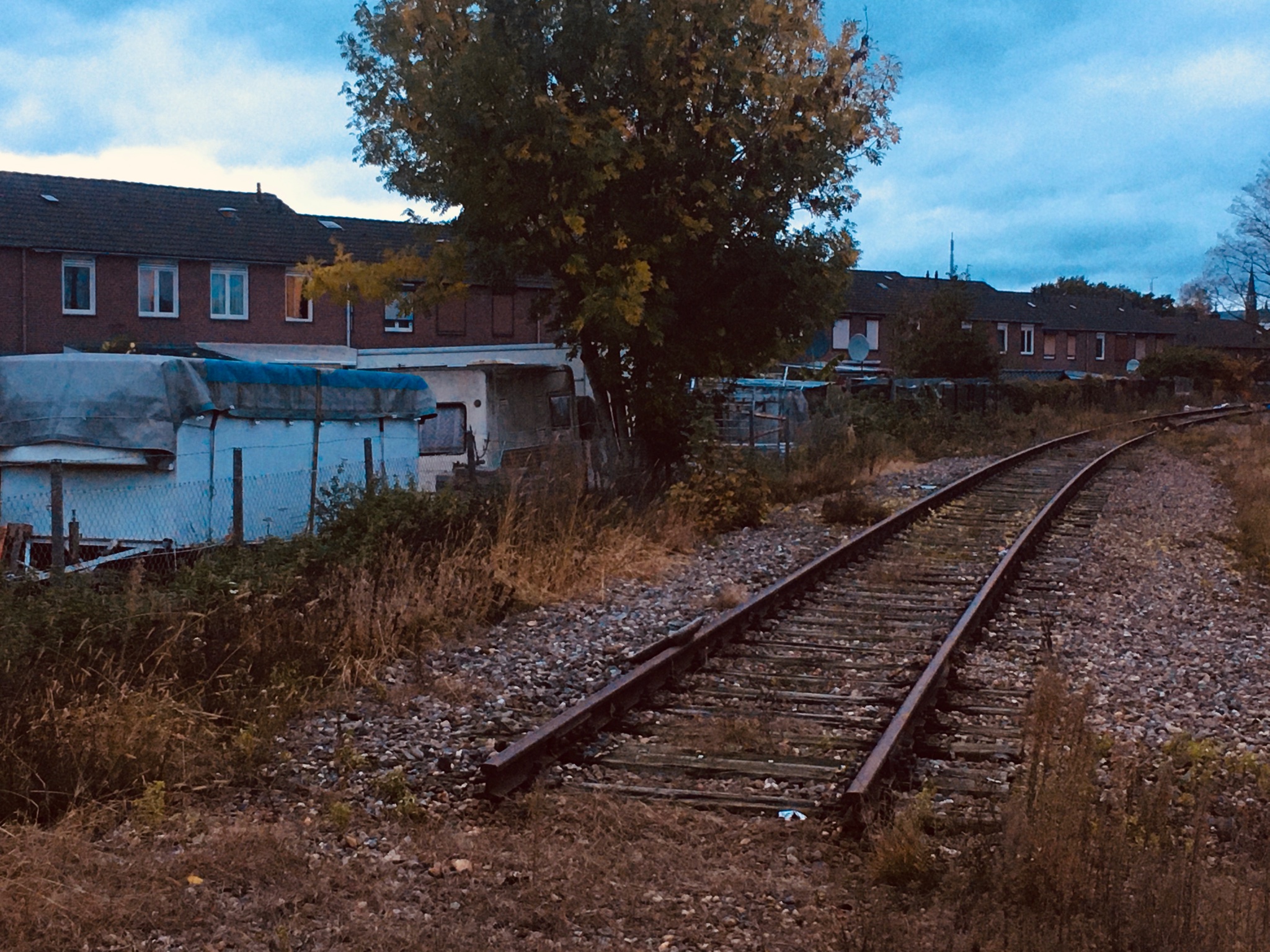 Roermond
Coevorden
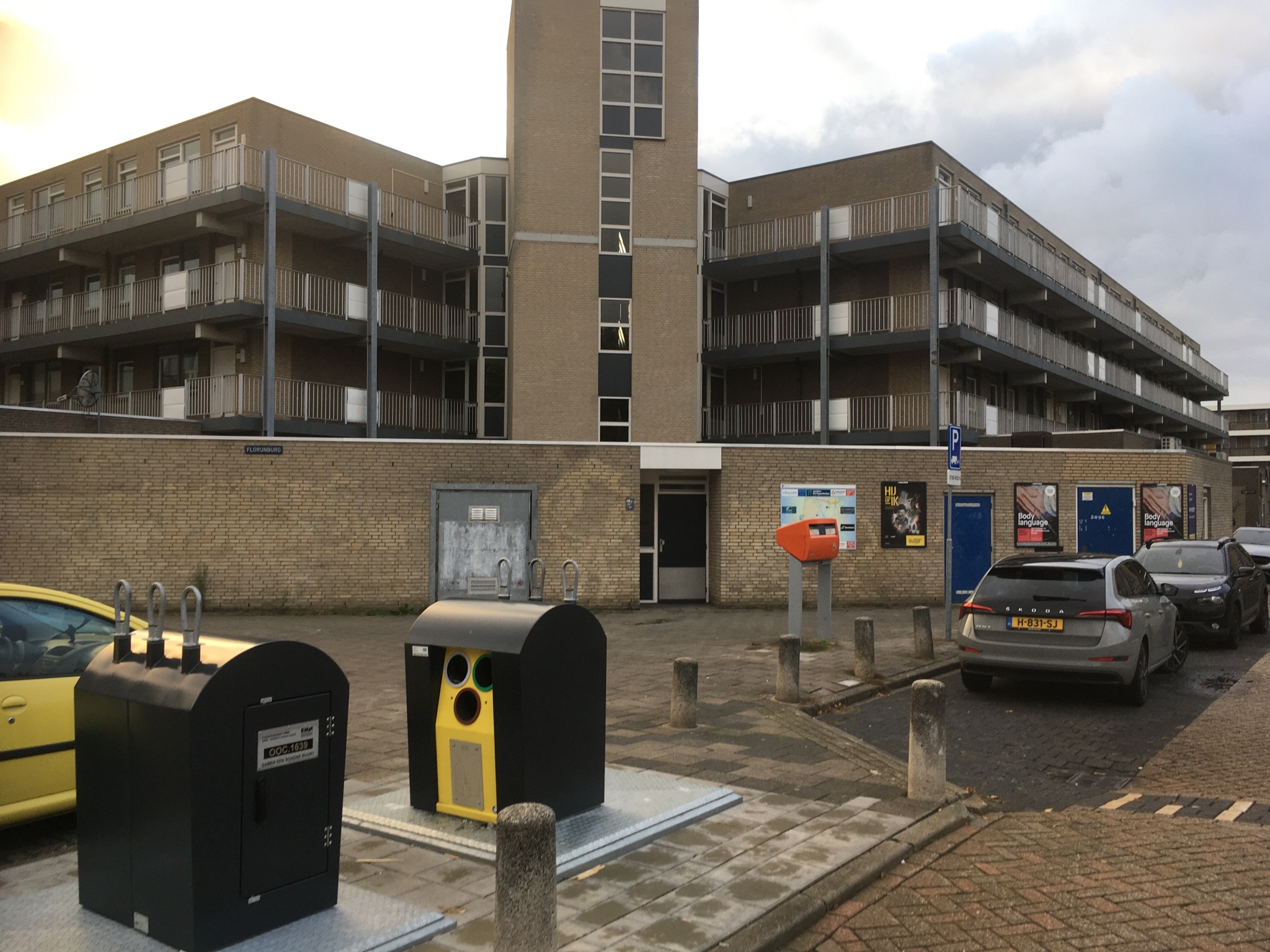 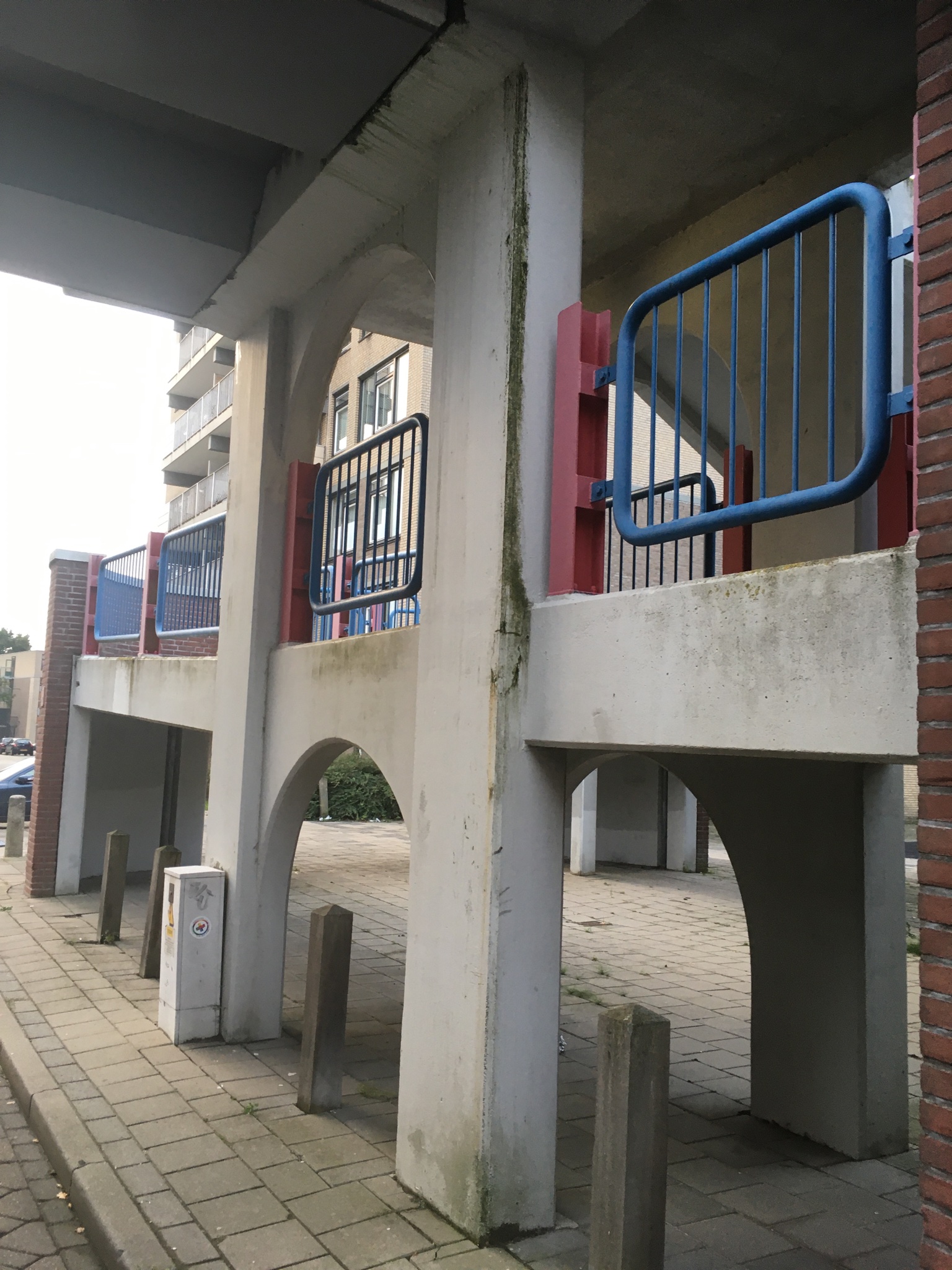 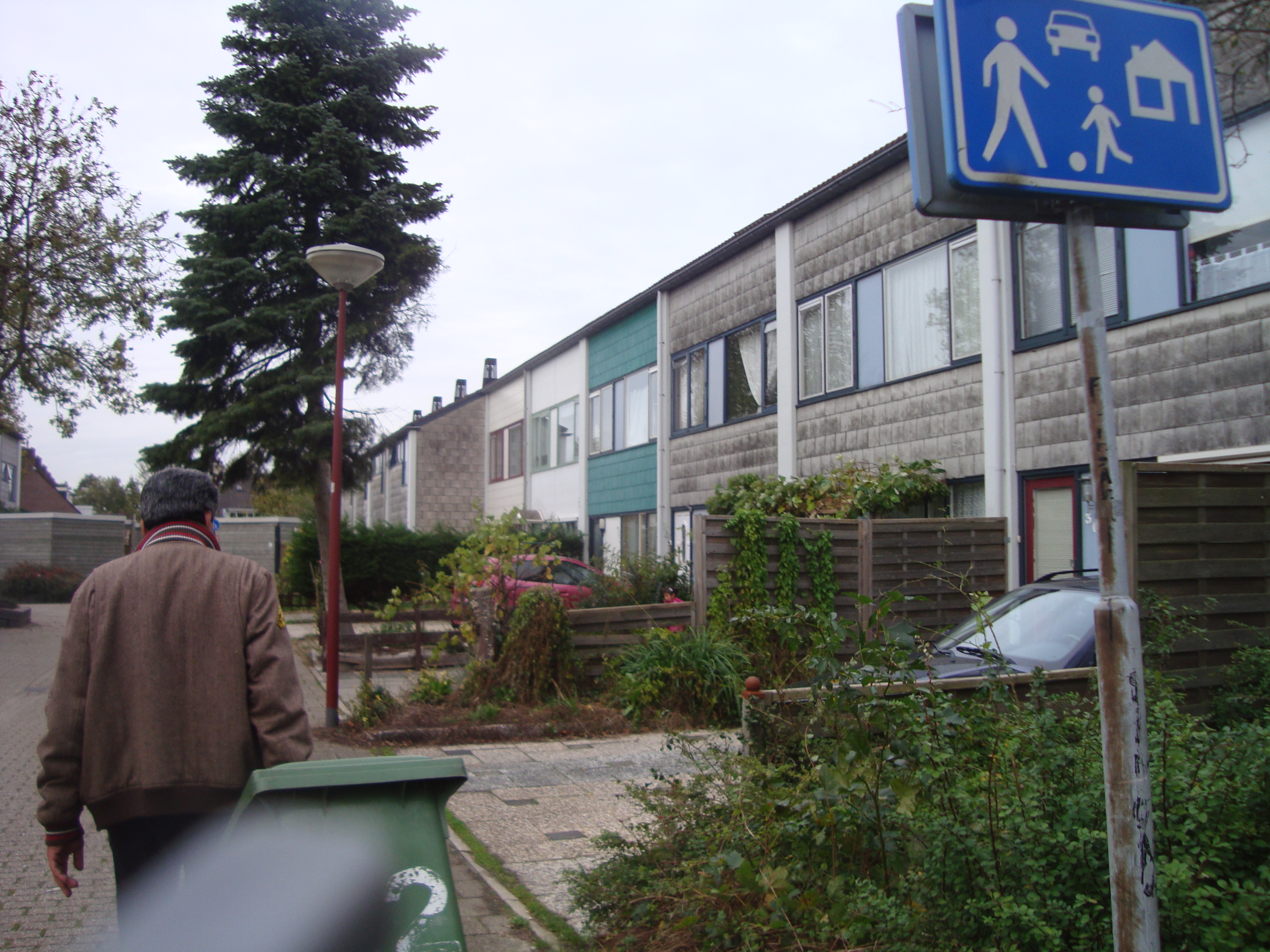 Nieuwegein
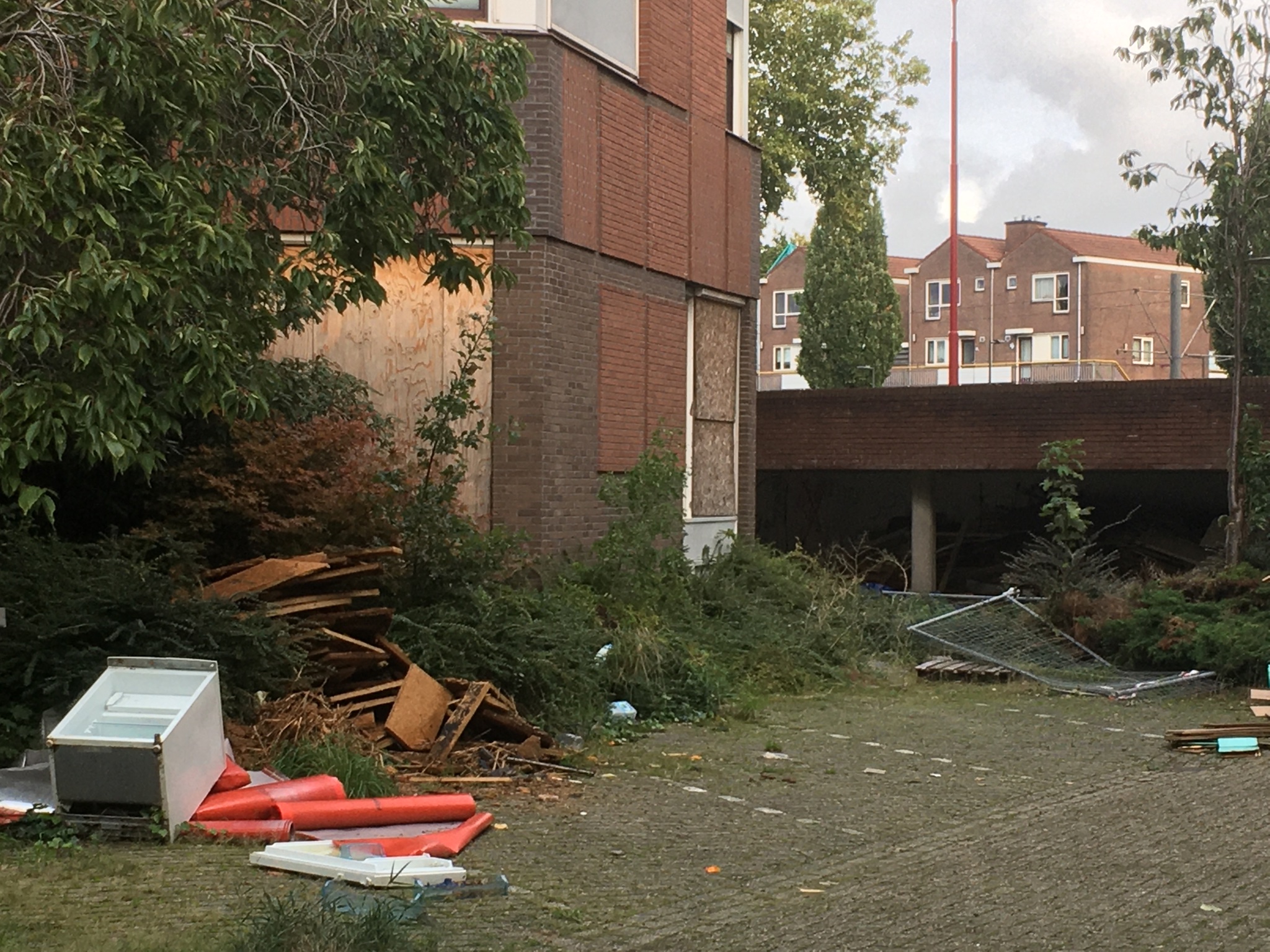 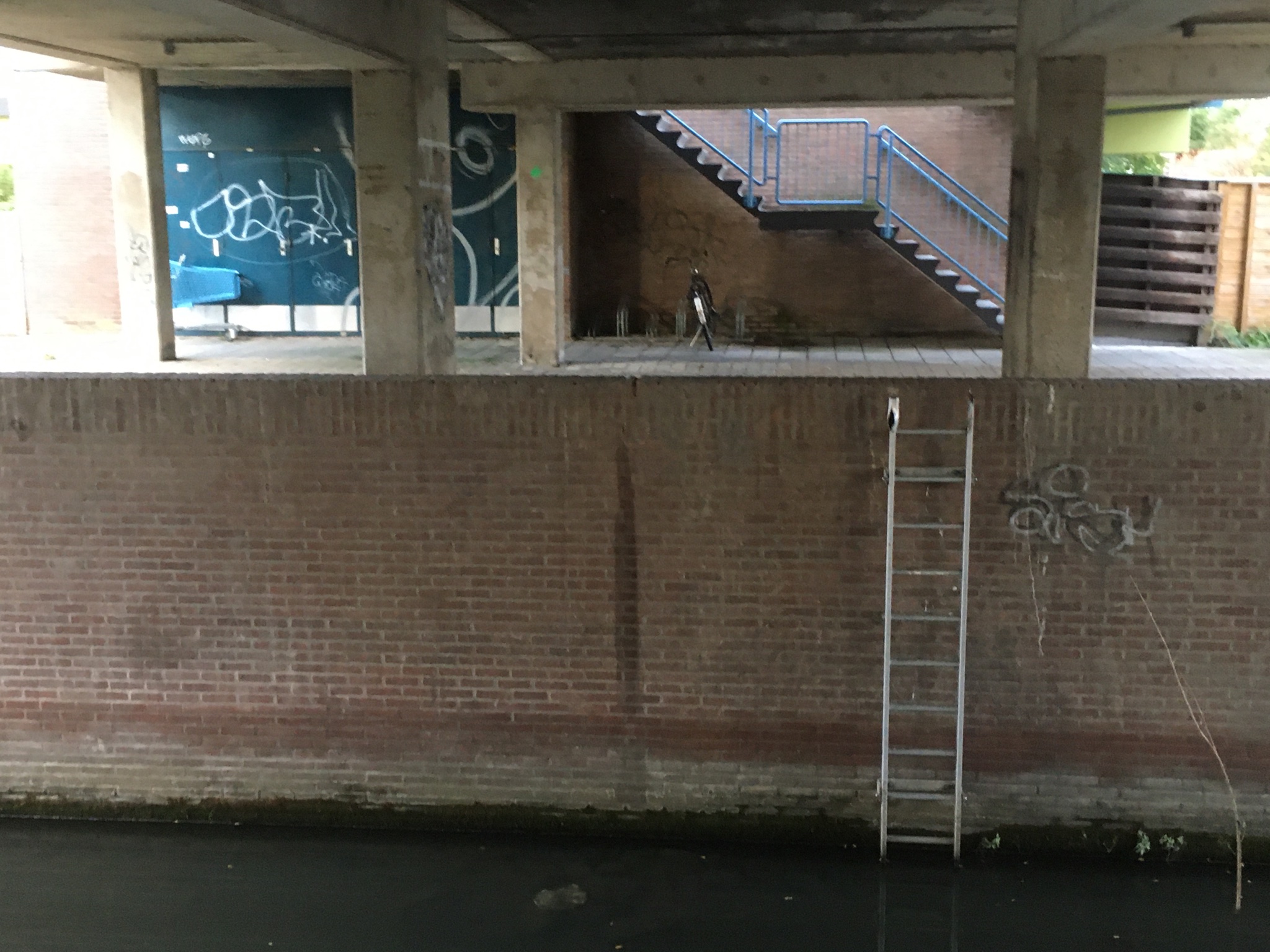 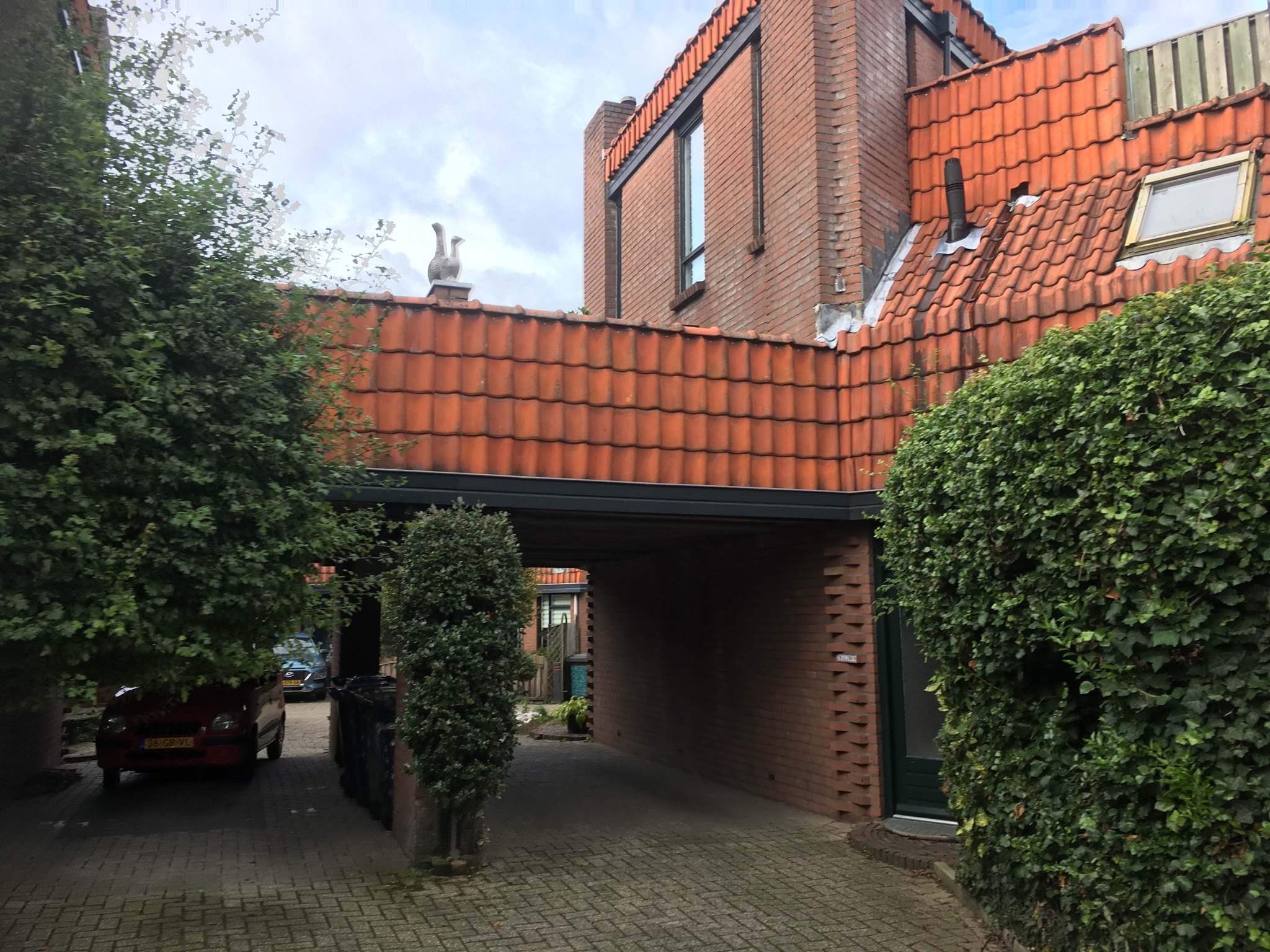 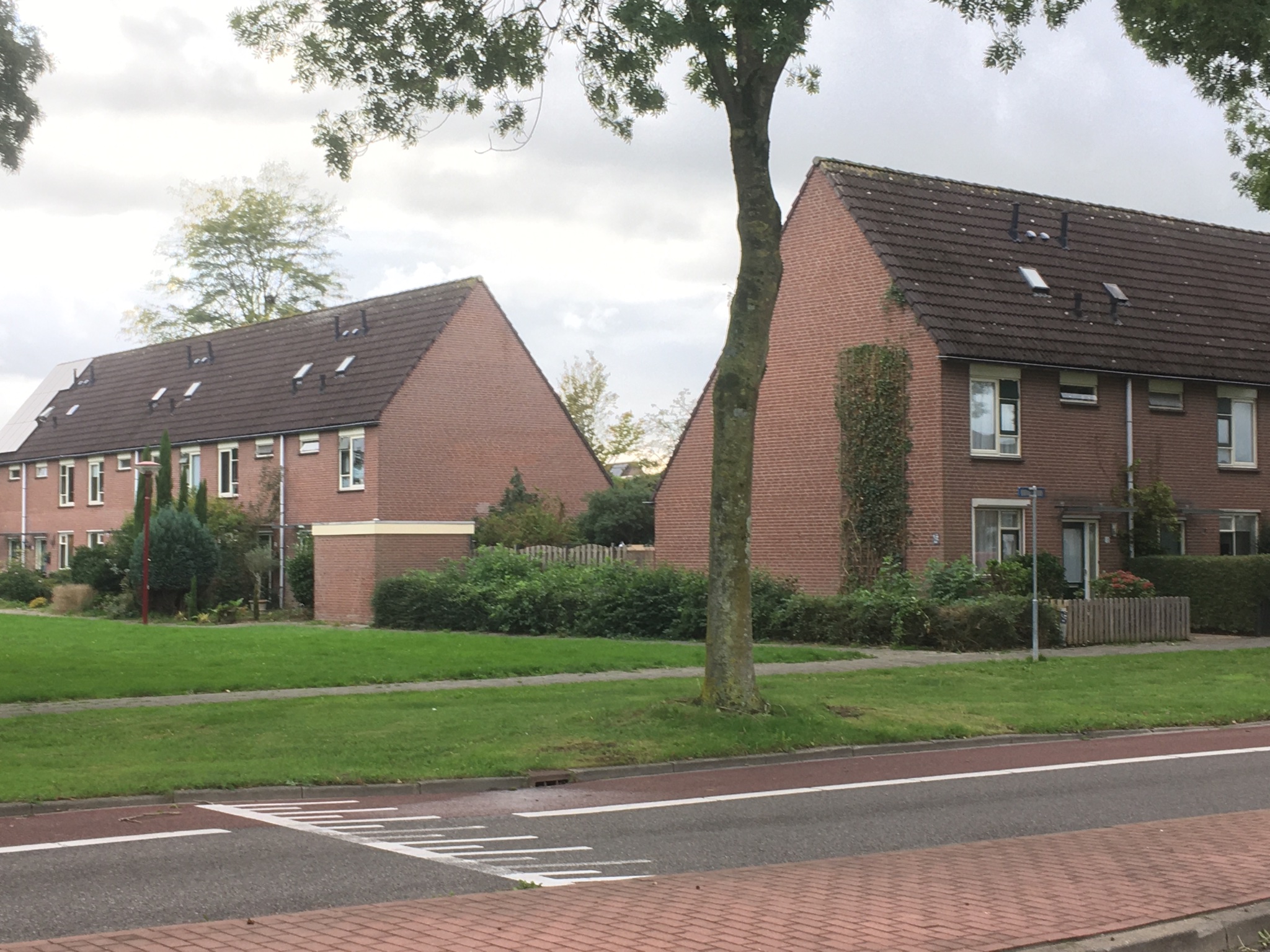 Nieuwegein
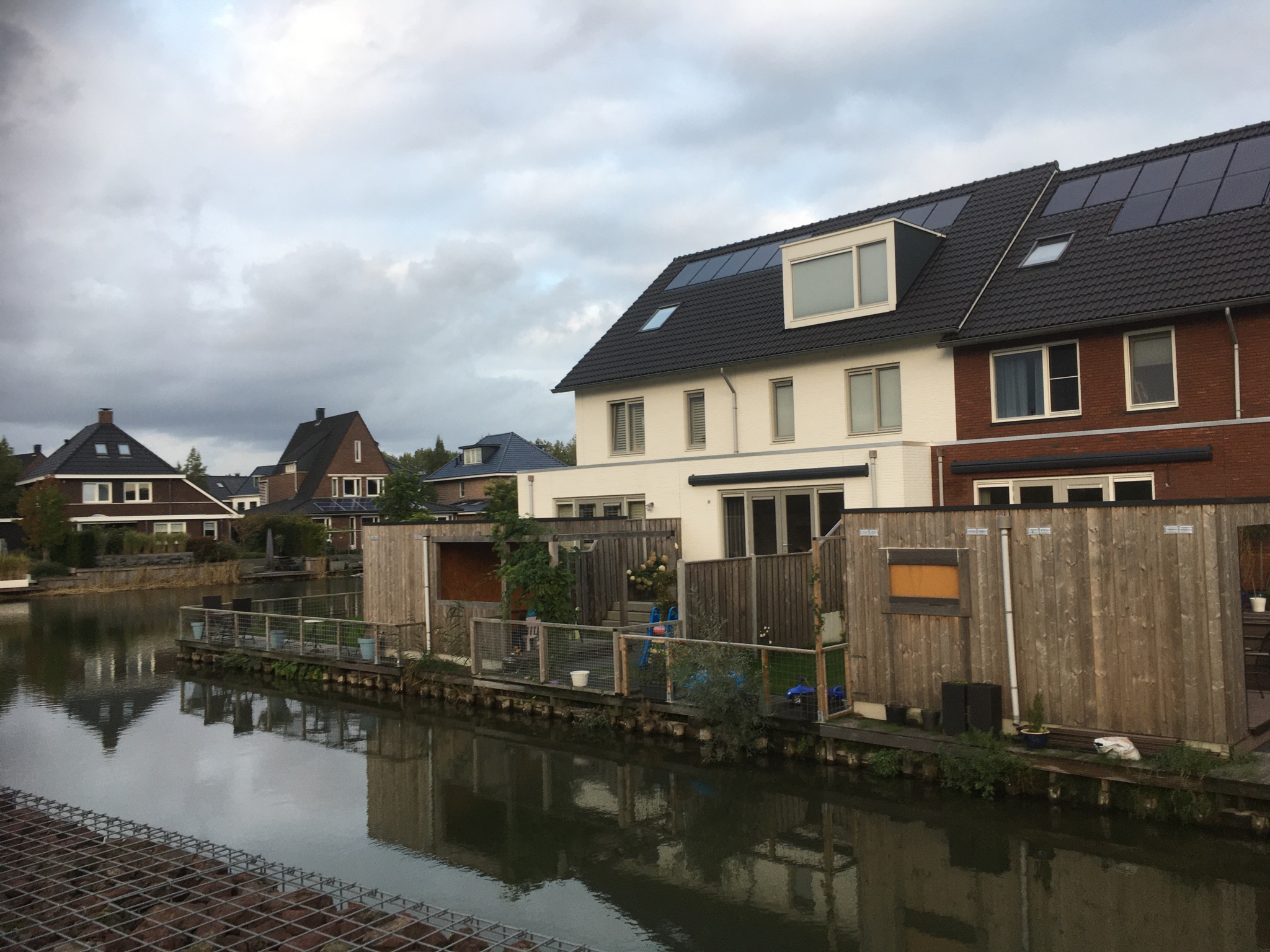 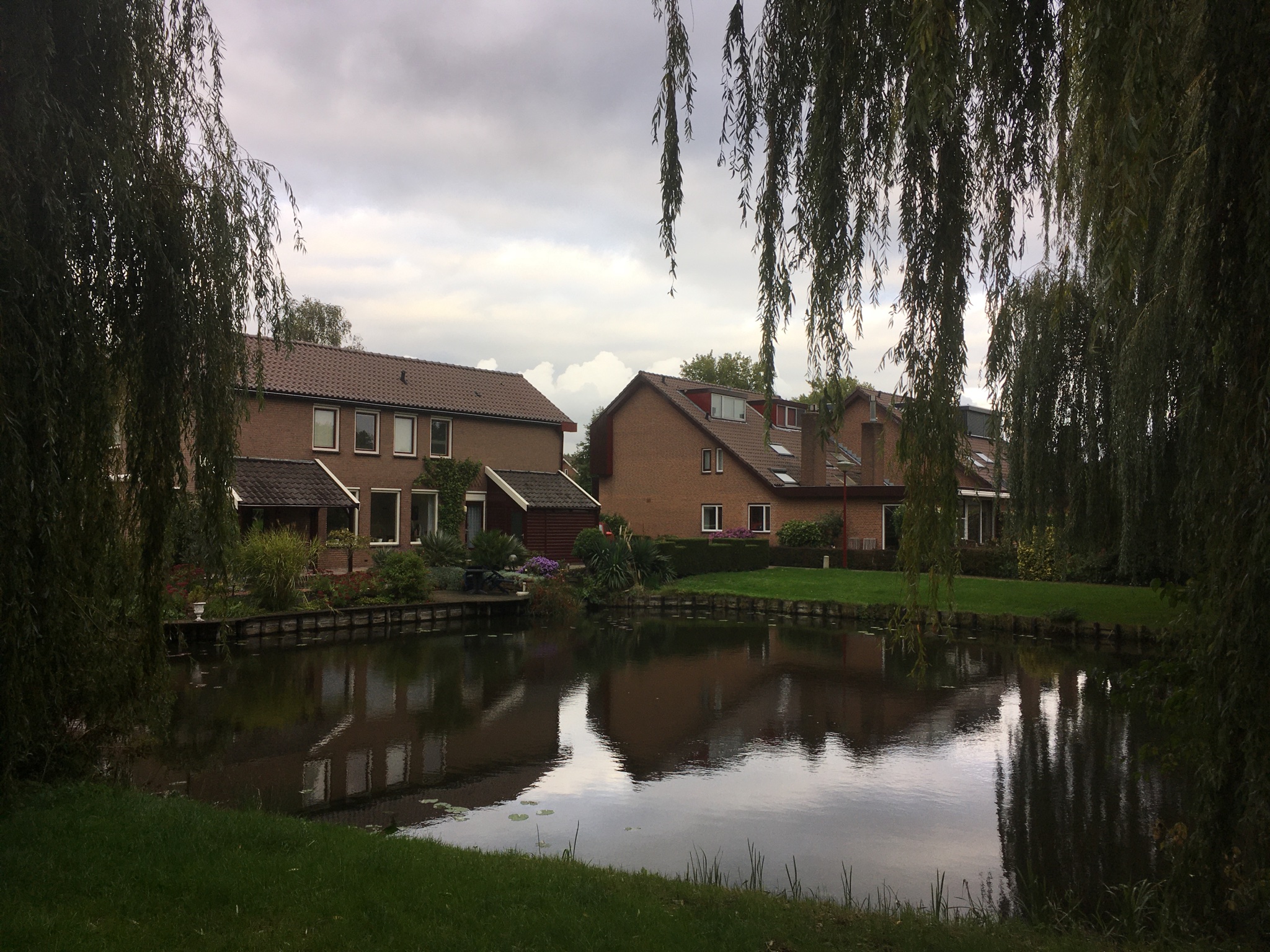 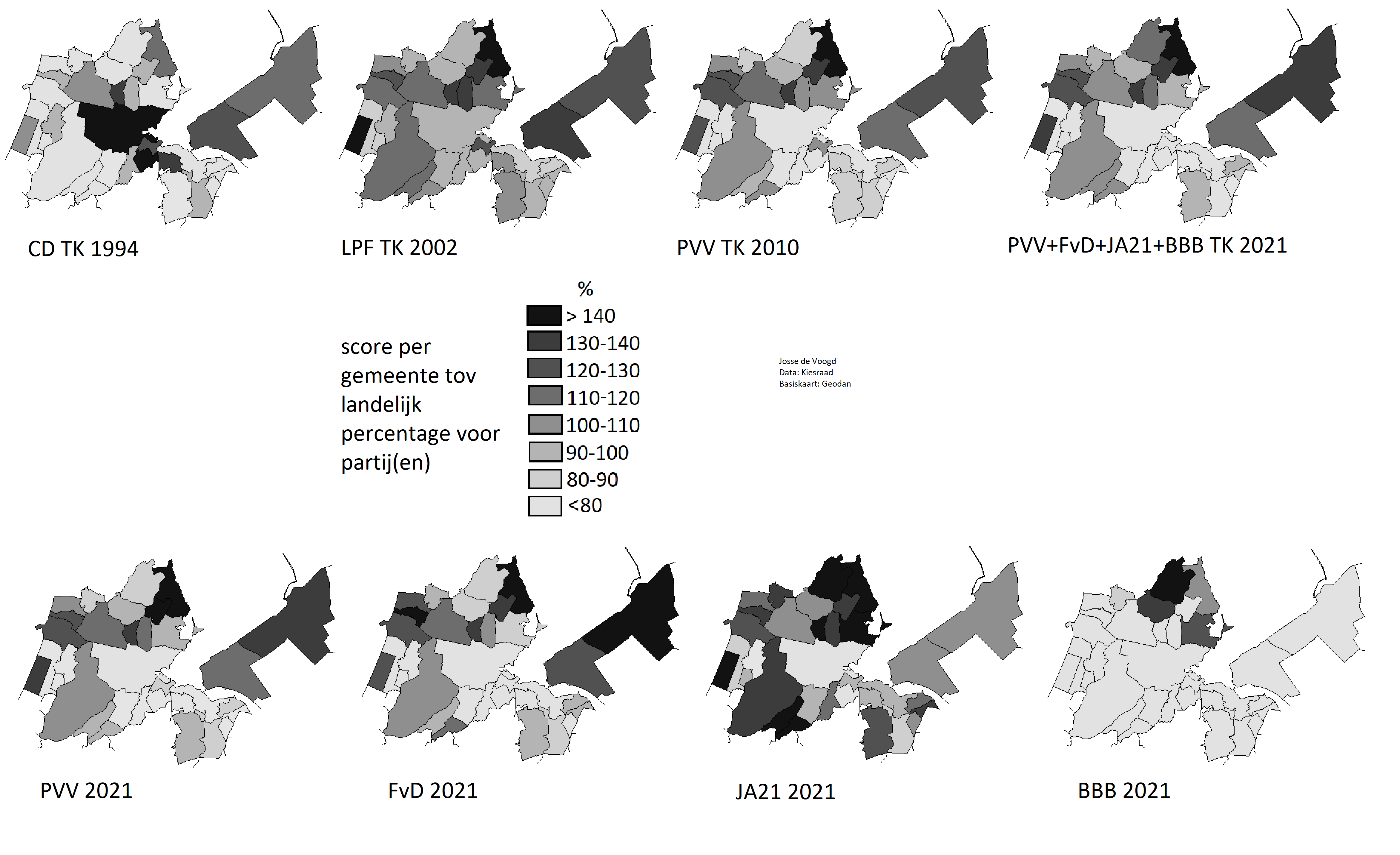 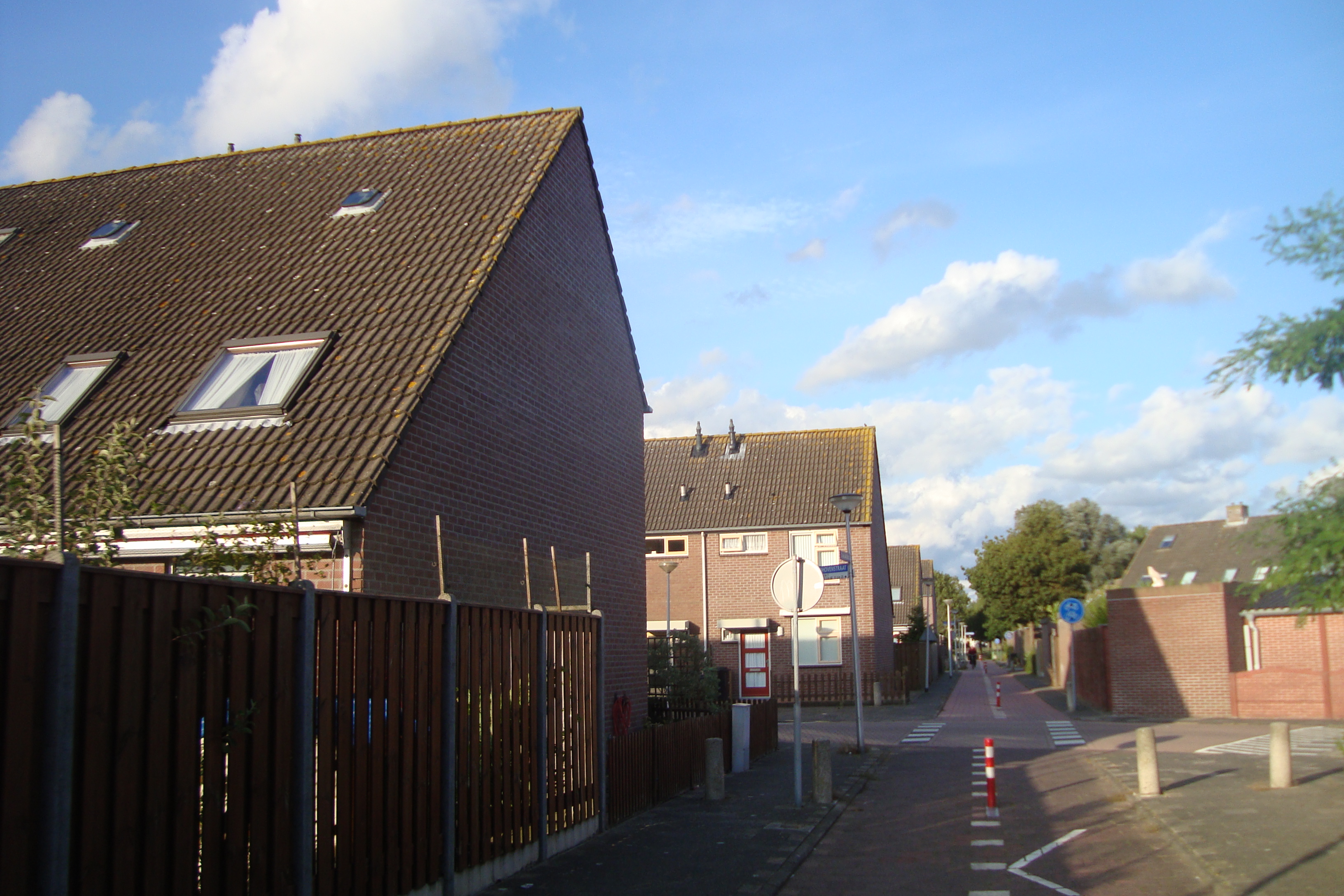 Spijkenisse
New towns: VVD/D66 -> PVV/FvD/SP/ouderen
Industrie/periferie: PvdA -> PVV/SP
Welvarende suburbs: VVD -> VVD/D66/GL
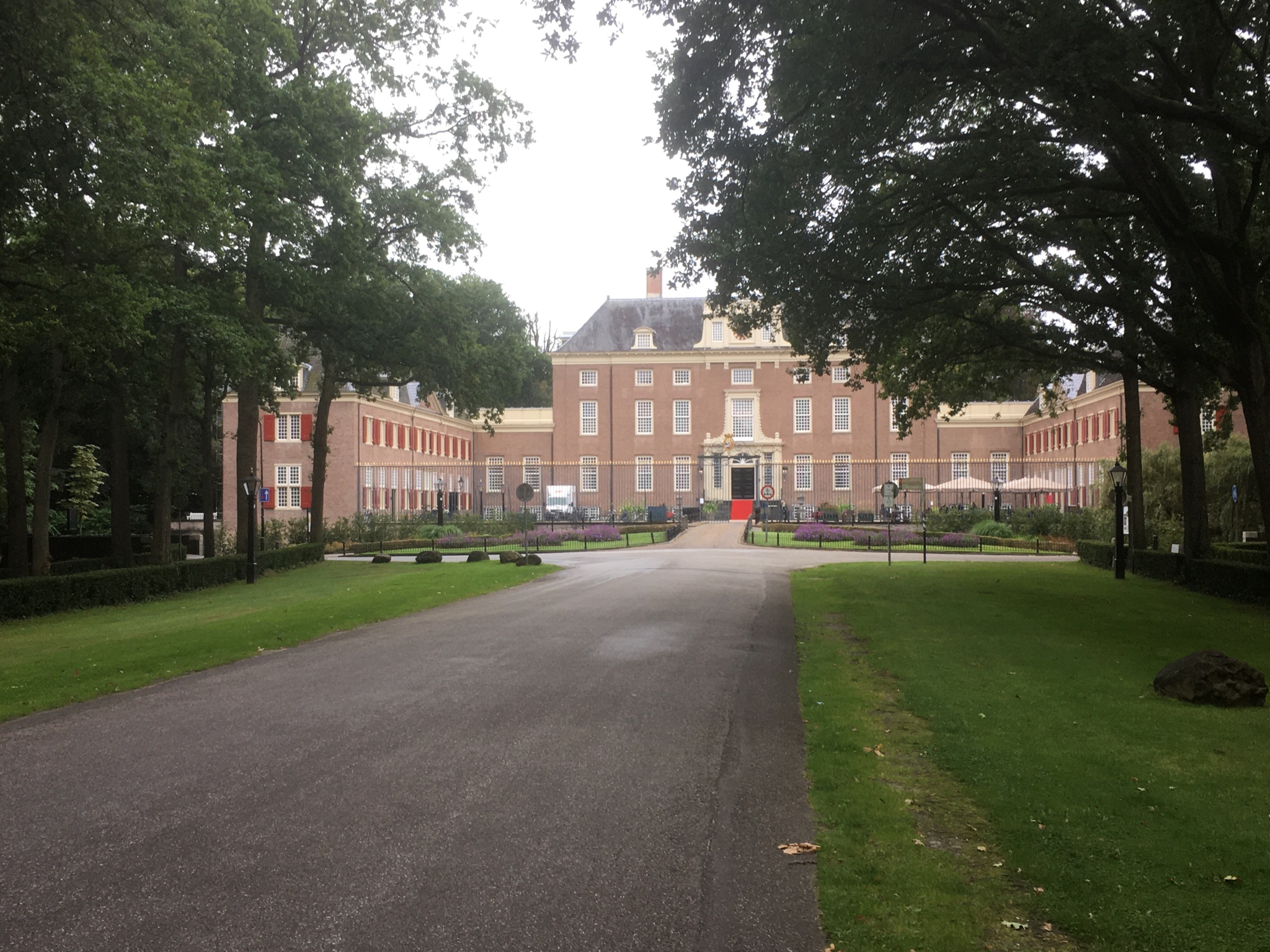 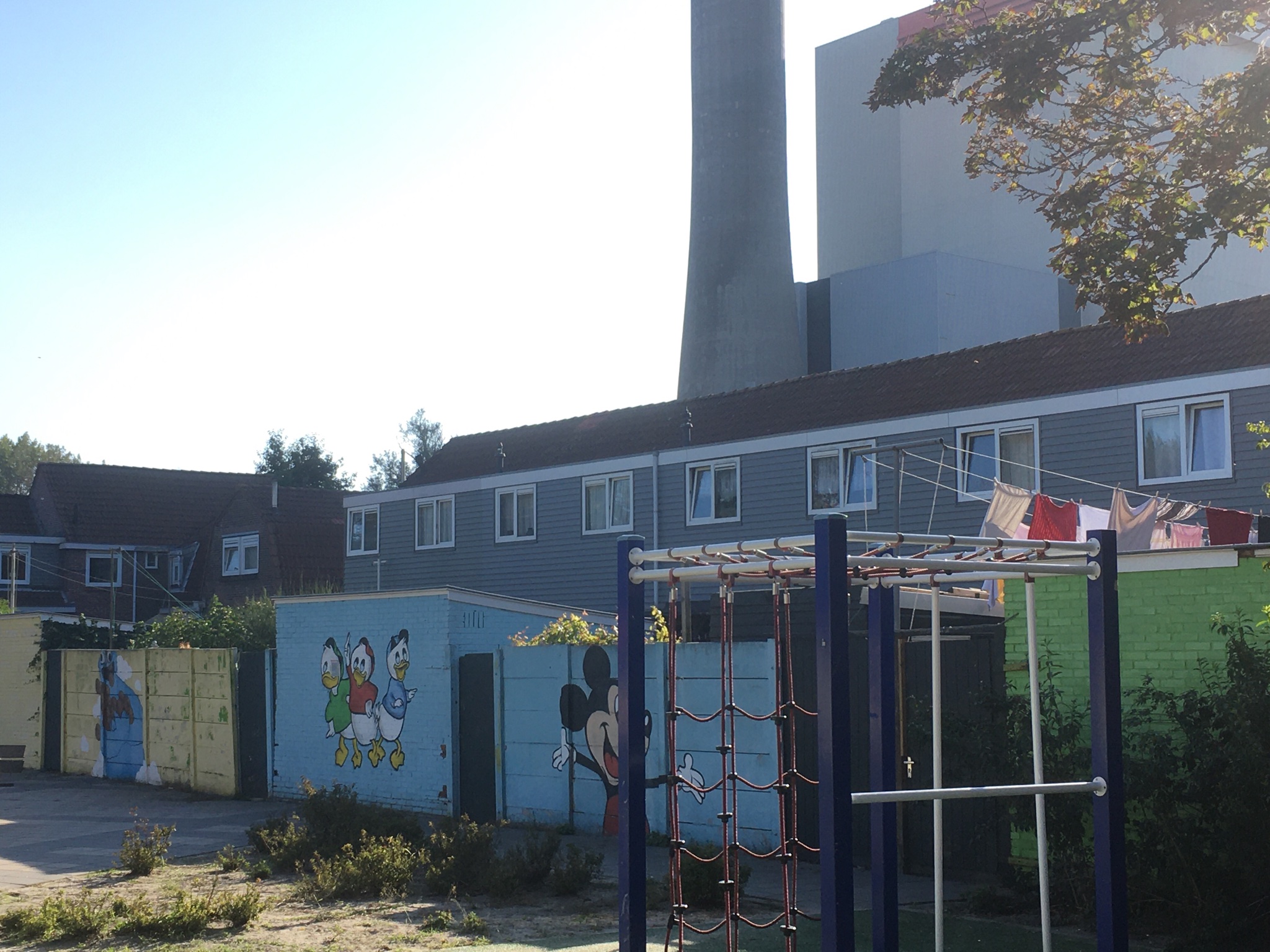 Zeist
Velsen-Noord
Typologieën
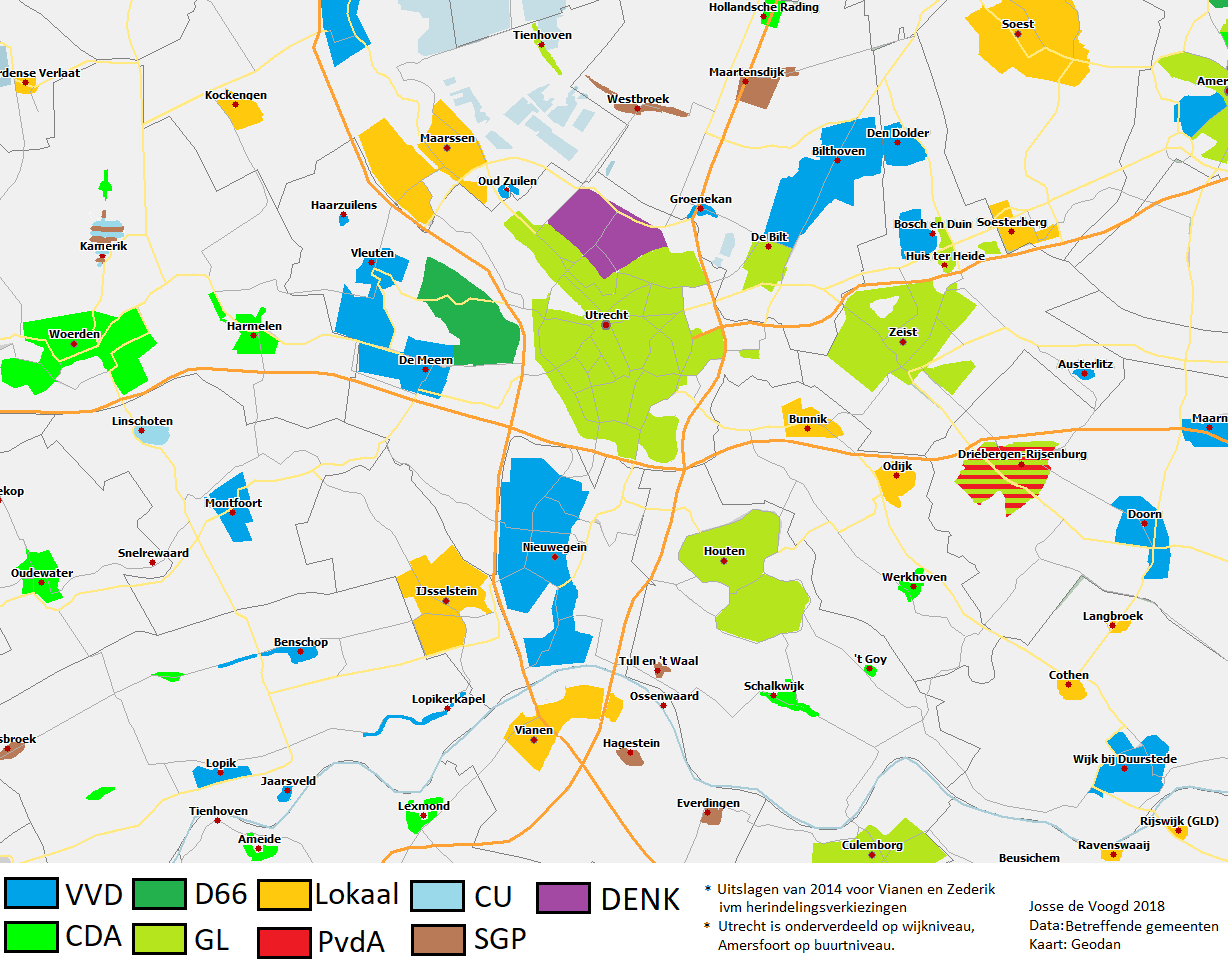 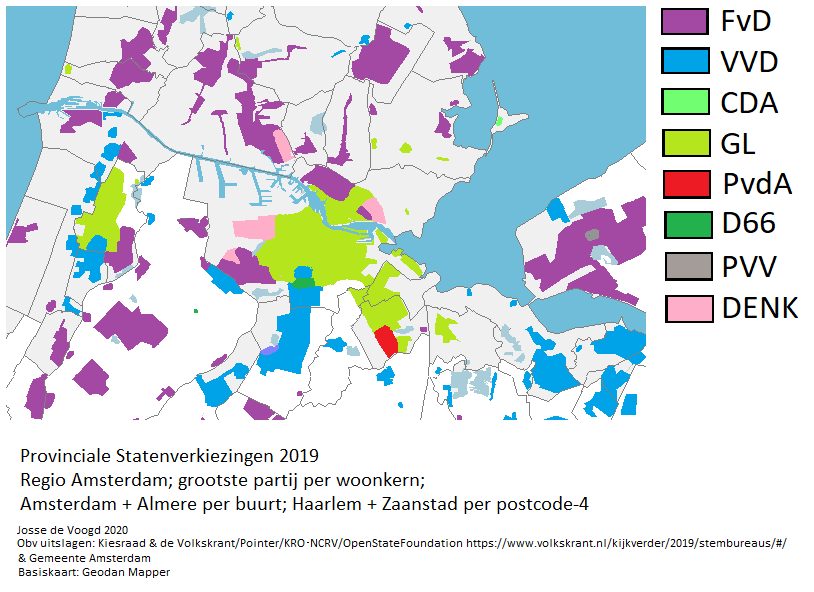 Model van stemgedrag – stad en ommeland
Binnenstad
19e eeuwse ring
Vooroorlogse arbeidersbuurt
Betere jaren ‘30 wijk
Elitewijk
6/7. Naoorlogs functionalisme
8. Bloemkoolwijken
9. Nieuwbouw
10. Inbreiding
11. Groeikern
12. Elite dorp
13. Omringende dorpen
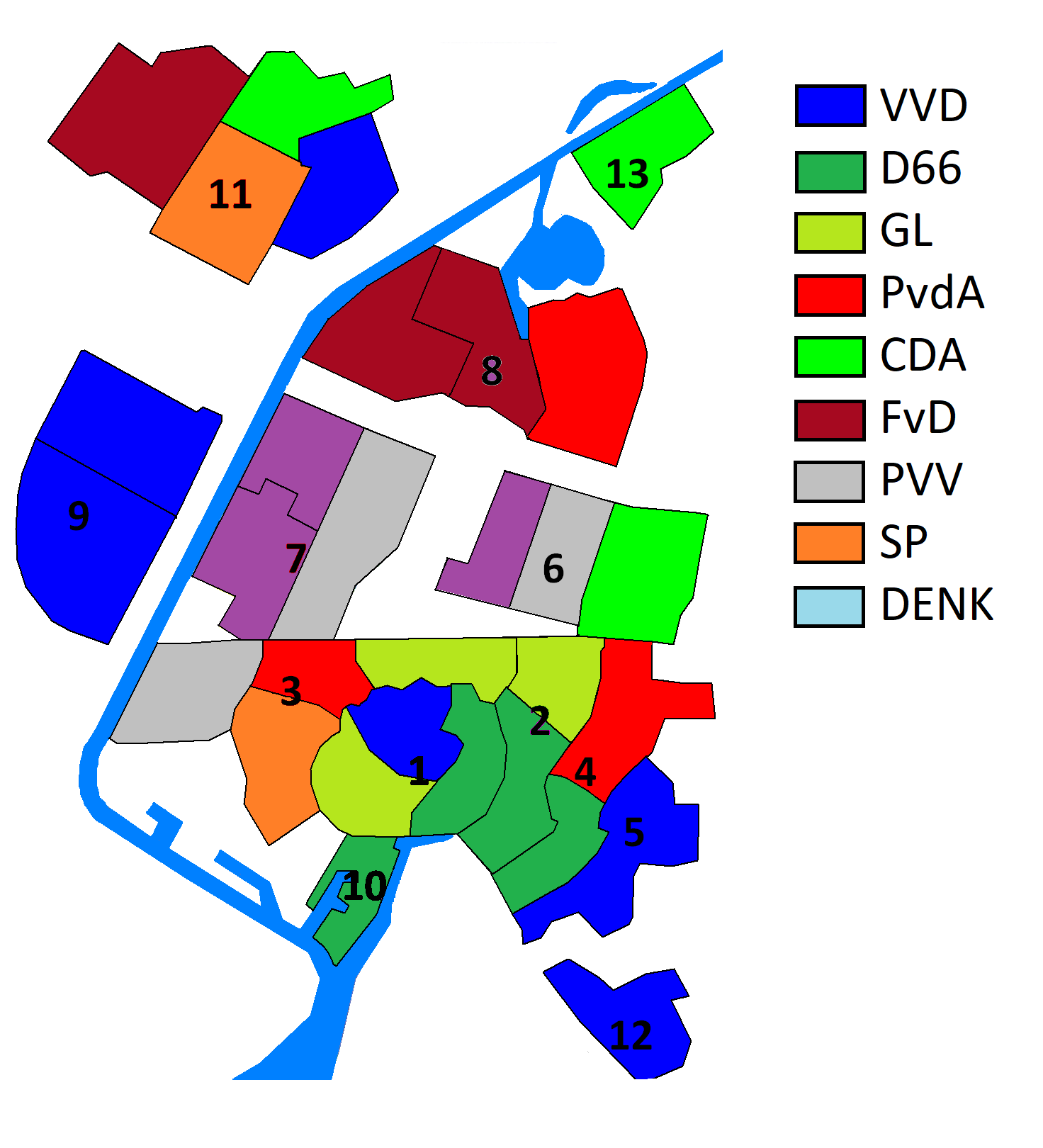 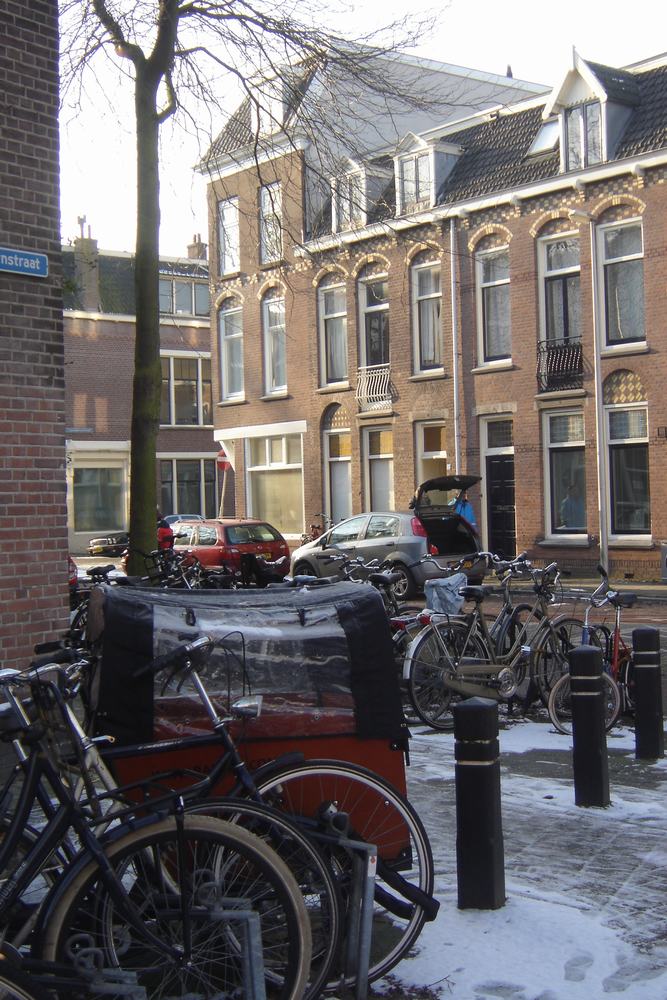 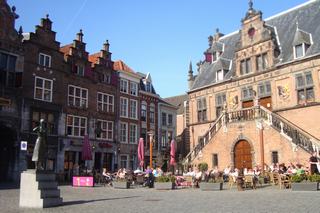 Binnenstad:
	D66, GL, VVD

19e eeuwse ring:
	GL, D66
	‘Gentrification’ 

Vooroorlogse arbeidersbuurt:
	SP, PVV, FvD
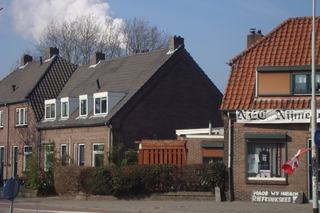 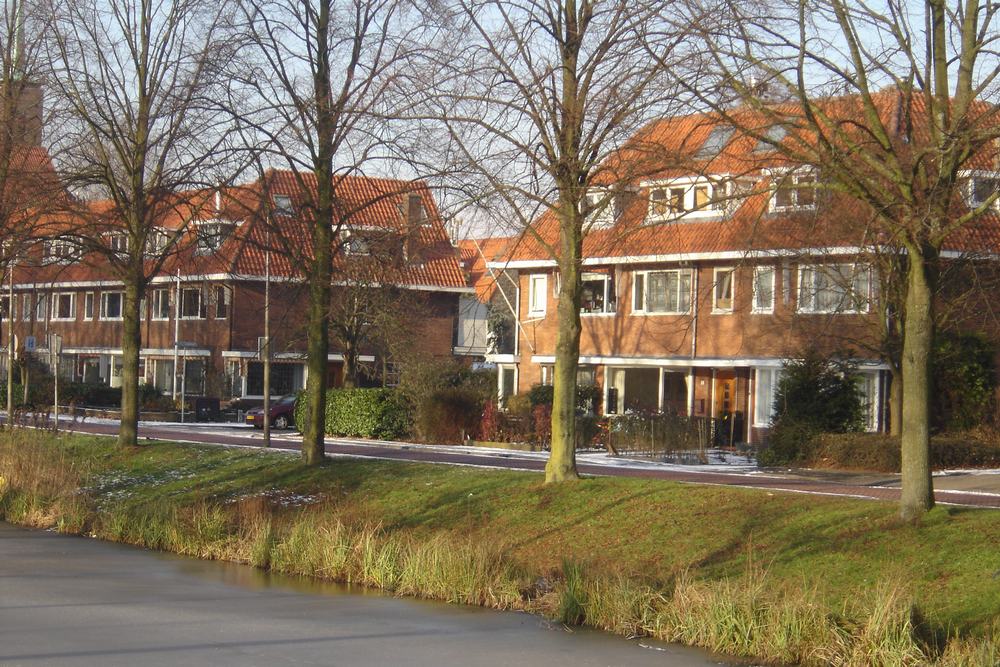 Betere jaren ‘30 wijk: 
    VVD, D66, GL

Elitewijk:
VVD, D66

Inbreiding:
GL, D66, VVD
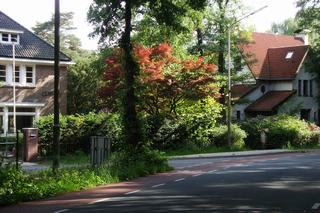 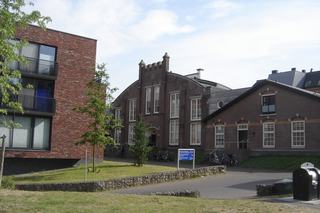 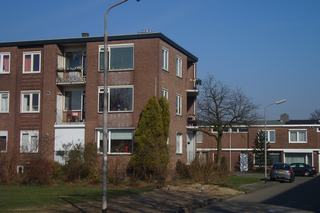 Jaren ‘50 wijk portiekflats
	PVV, SP, DENK

Jaren ‘60/’70 wijk
     Functionalisme
     PVV, SP, DENK, FvD

Bloemkoolwijk: 
	Divers, PVV, SP, FvD
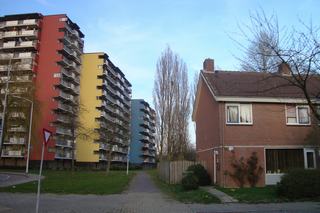 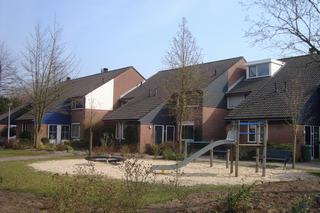 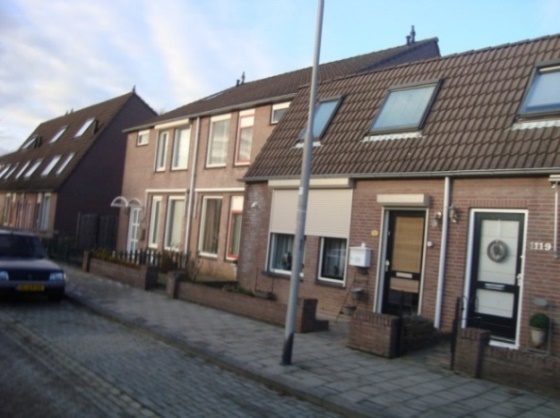 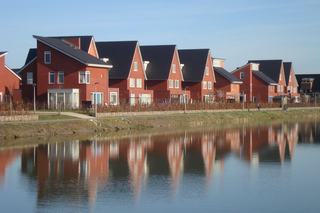 Nieuwbouw/Vinex
     VVD, D66, FvD

(artistiek) elite dorp
	VVD, (D66, GL)

Groeikern
	PVV, VVD, FvD

Omringende dorpen
	CDA, VVD, PVV, FvD
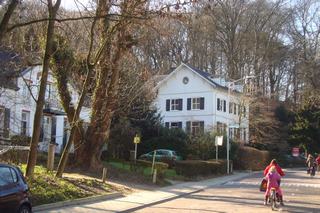 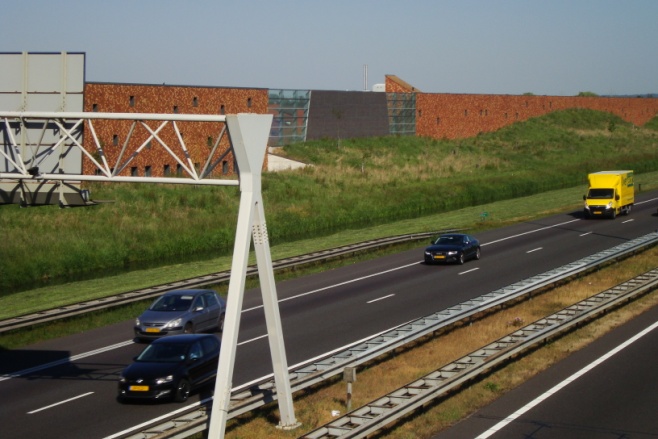 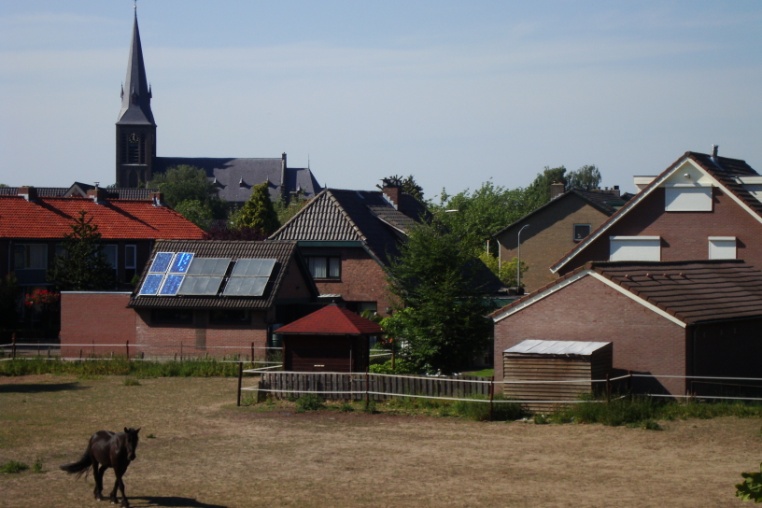 De Correspondent: ‘Hoe je stemgedrag kunt aflezen aan bakfietsen en rolluiken’ 13/03/2017
https://decorrespondent.nl/6368/hoe-je-stemgedrag-kunt-aflezen-aan-bakfietsen-rolluiken-en-schotelantennes/1065577460992-fd9b40dd
Slot
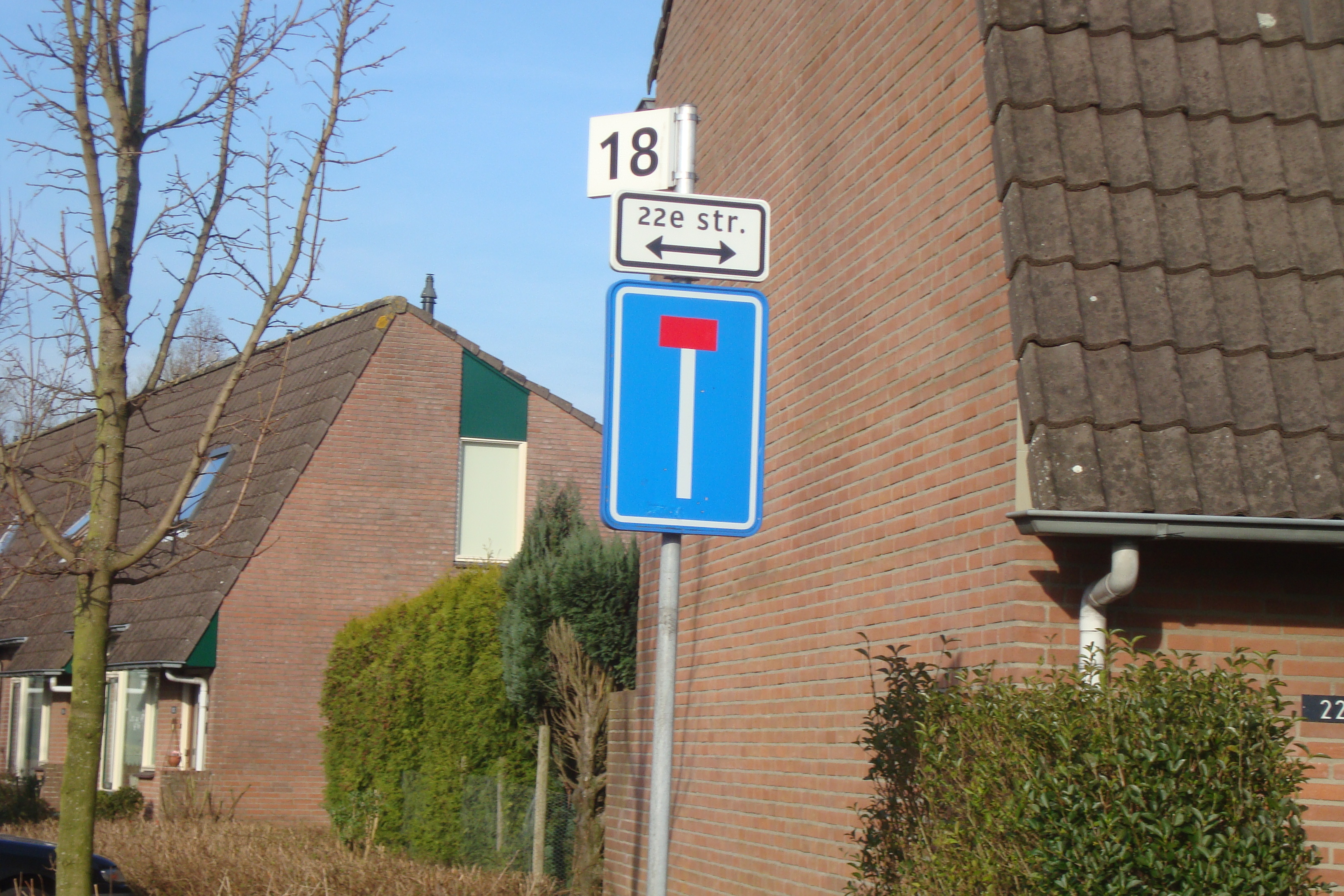 Wijchen